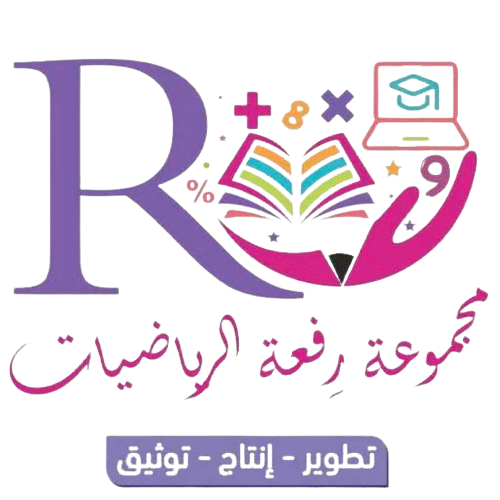 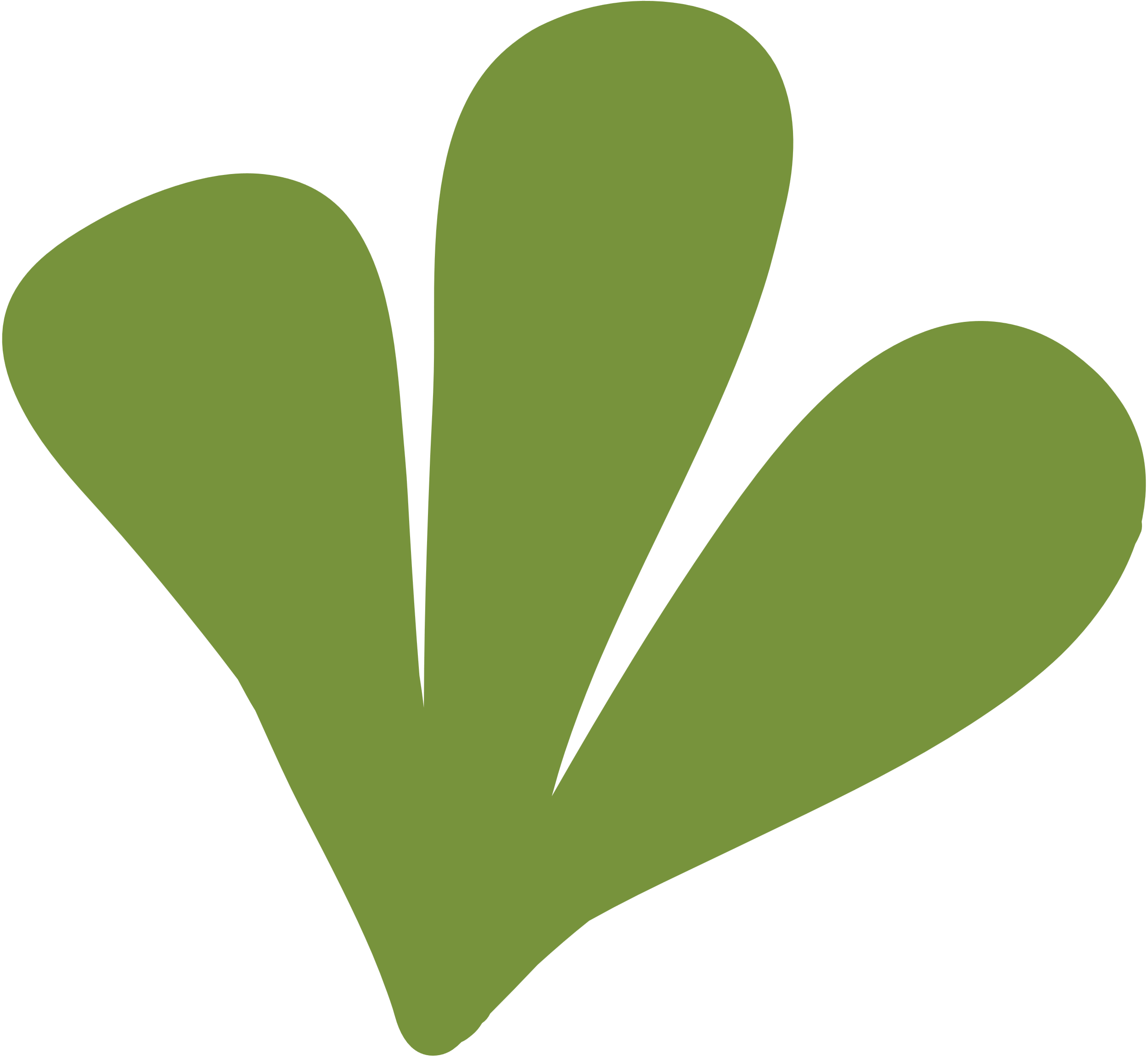 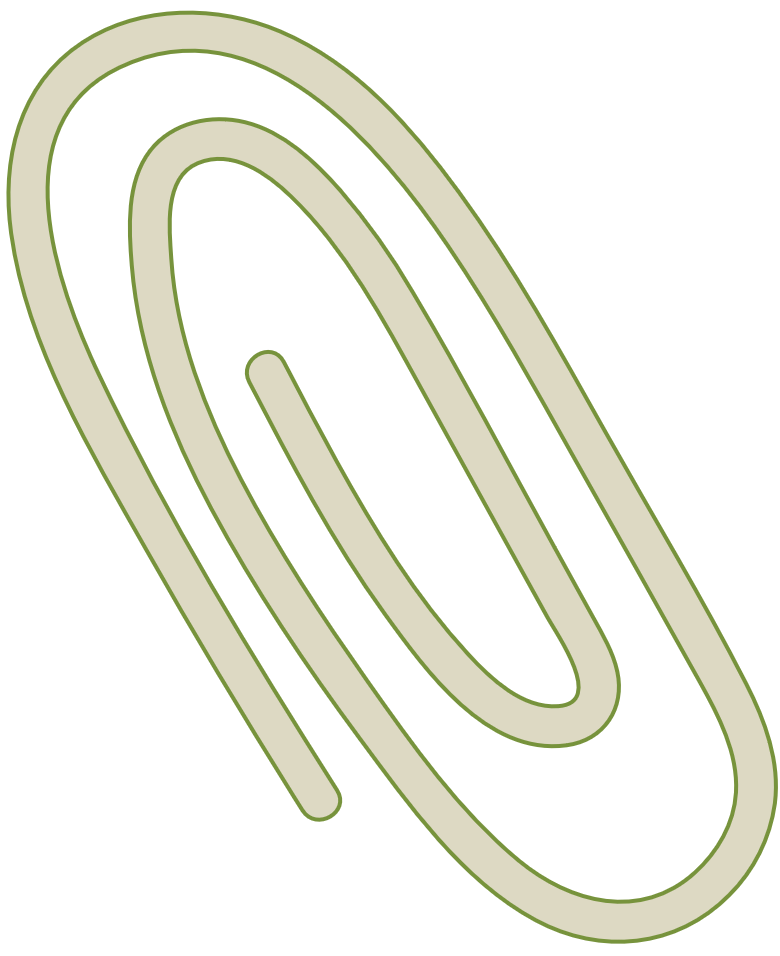 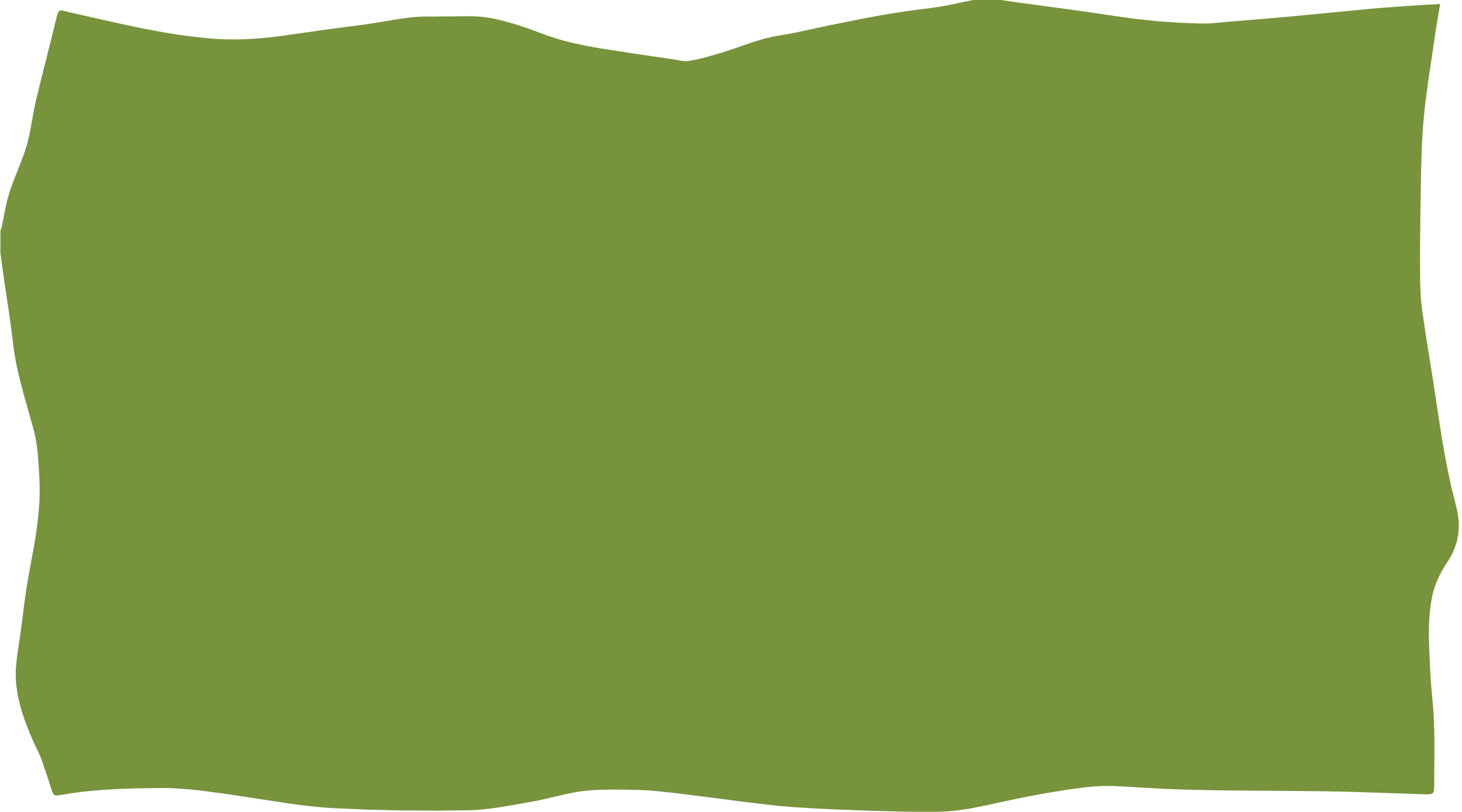 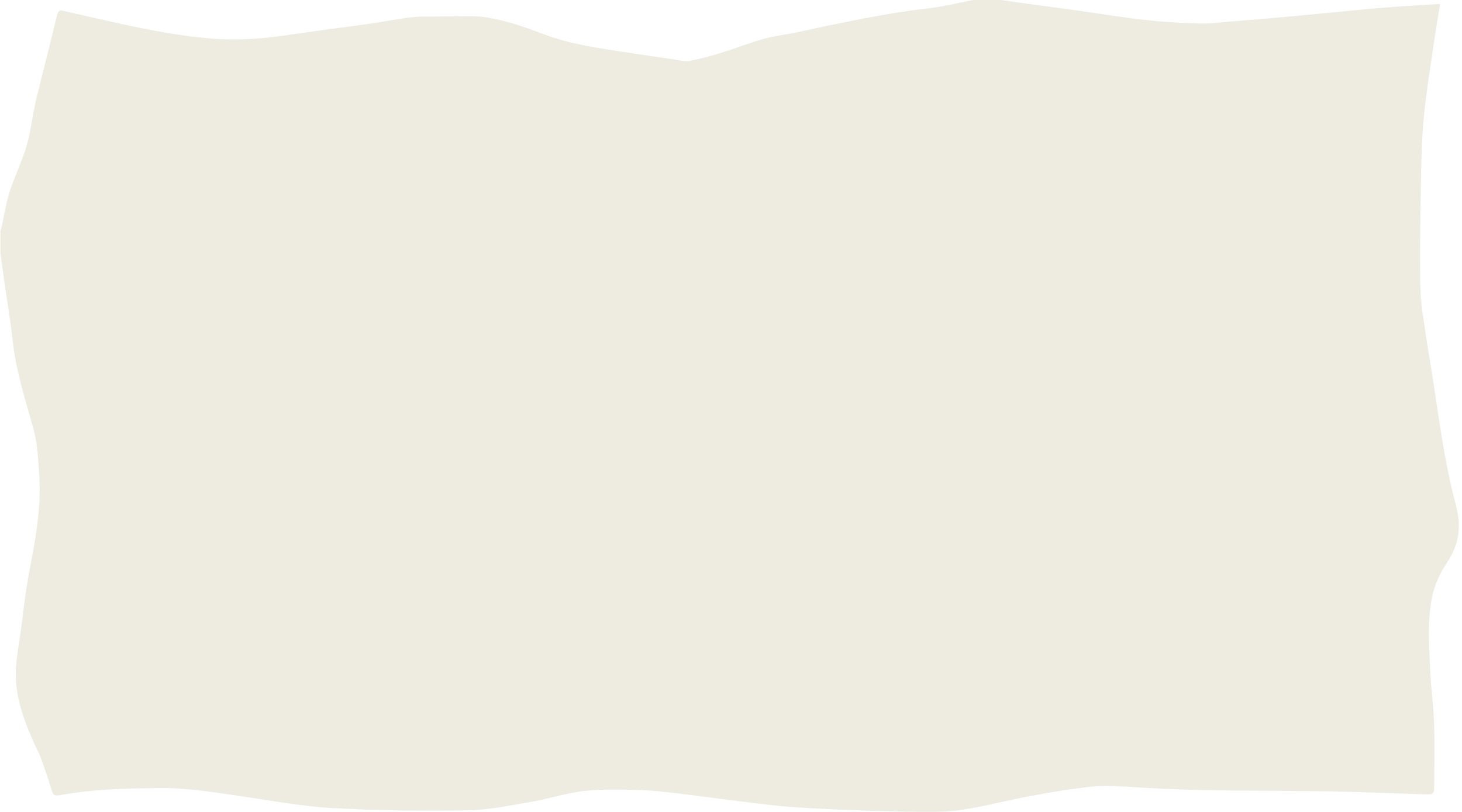 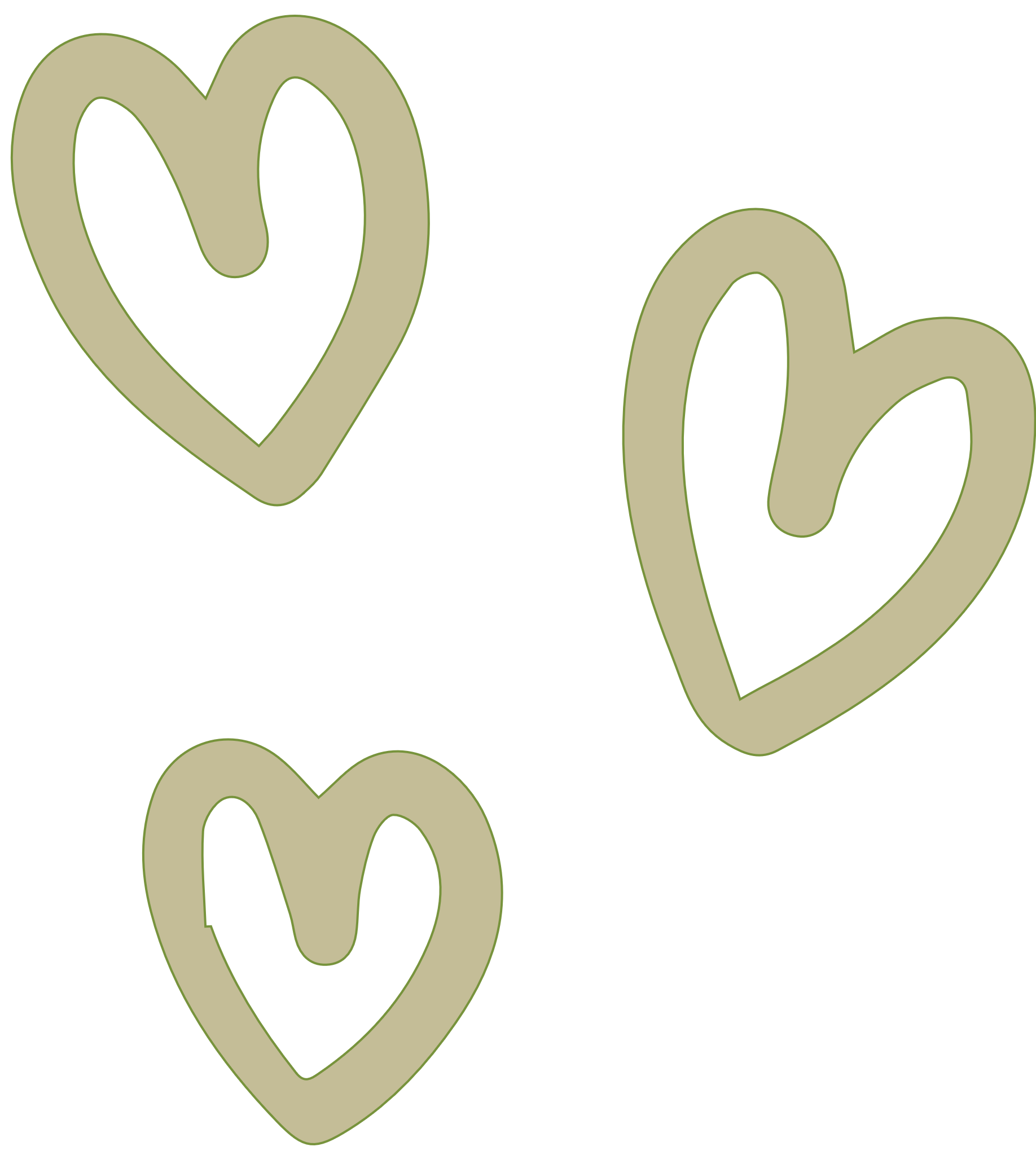 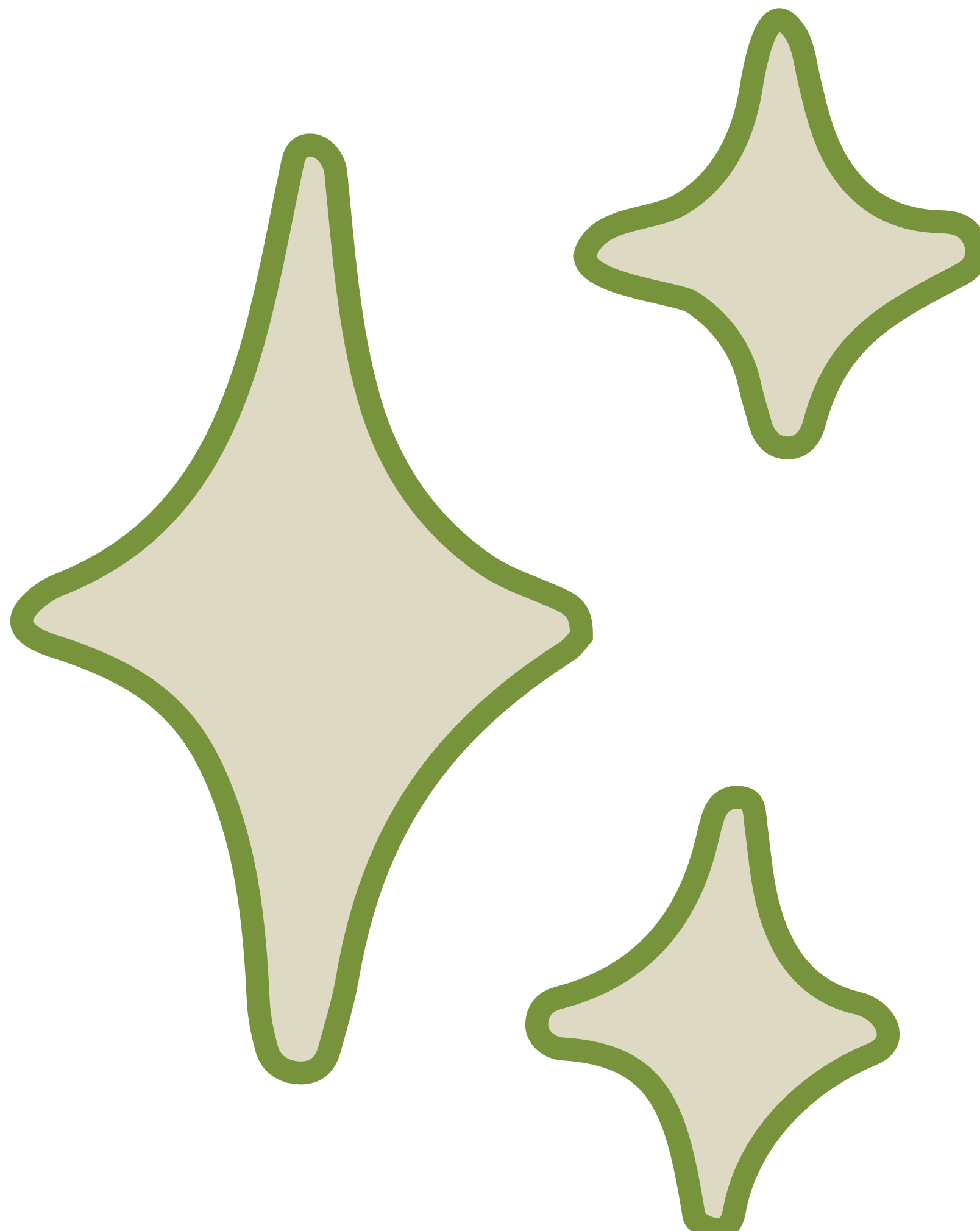 عدنا من جديد

بداية فصل دراسي جديد
مليء بالجد والاجتهاد
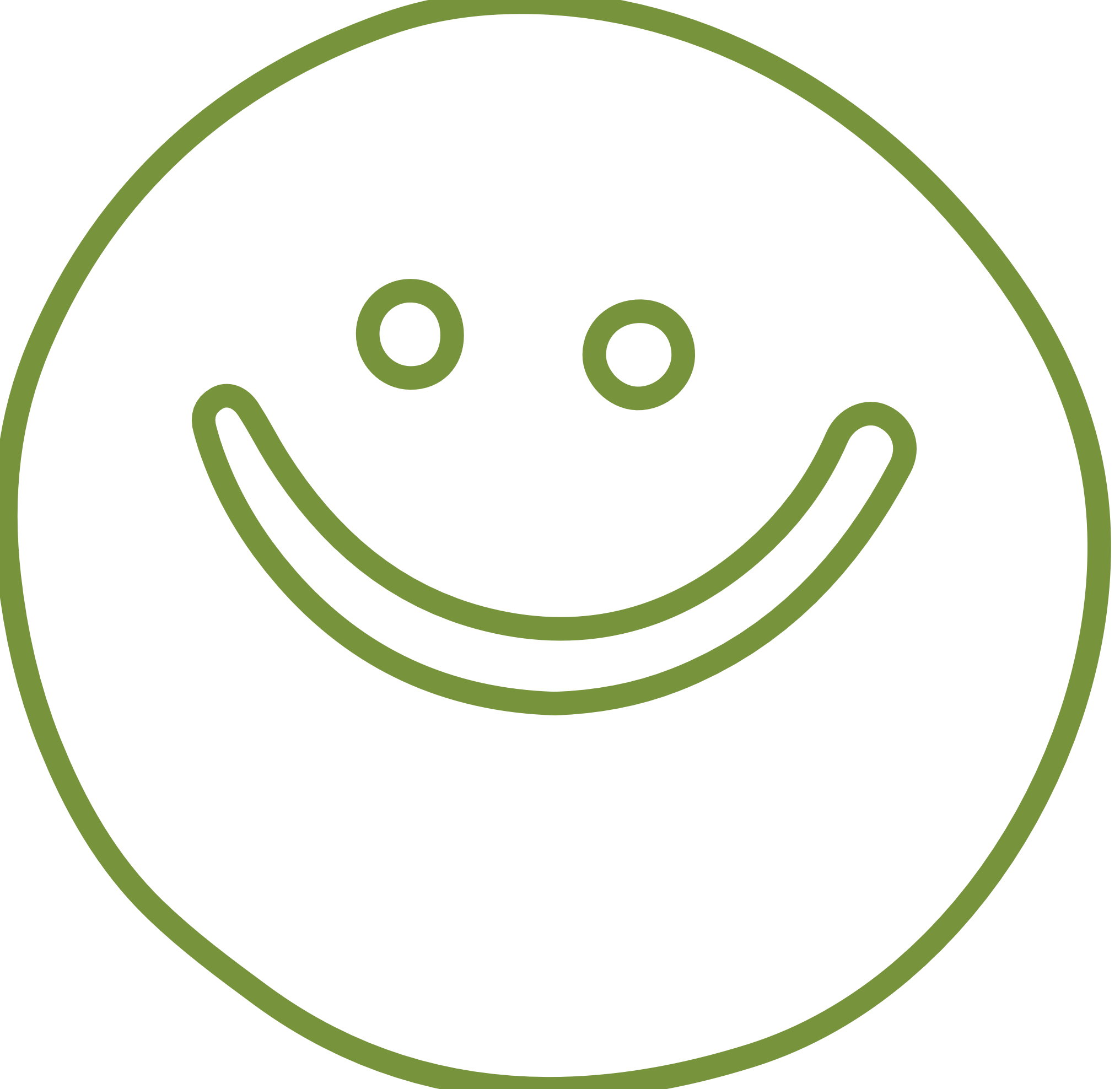 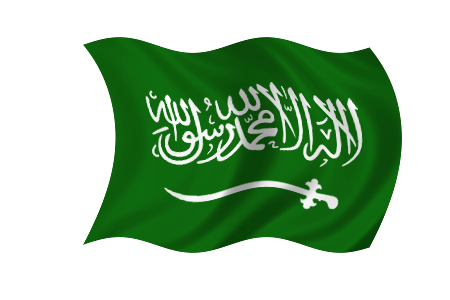 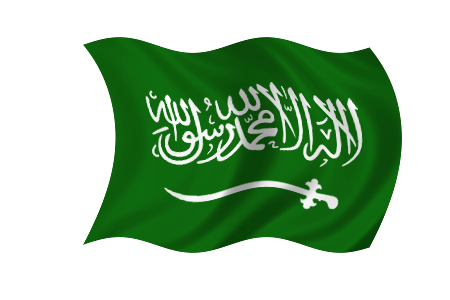 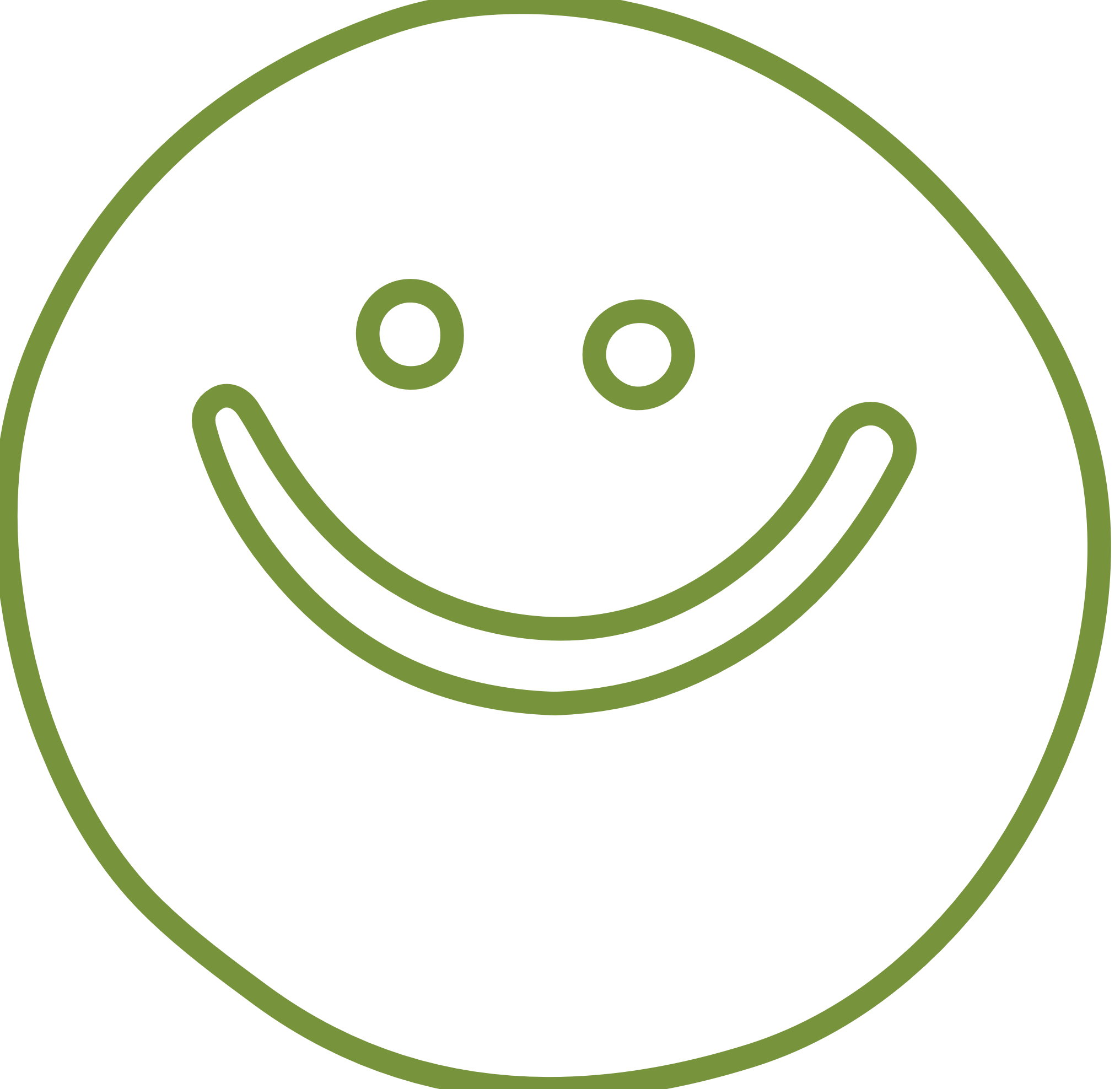 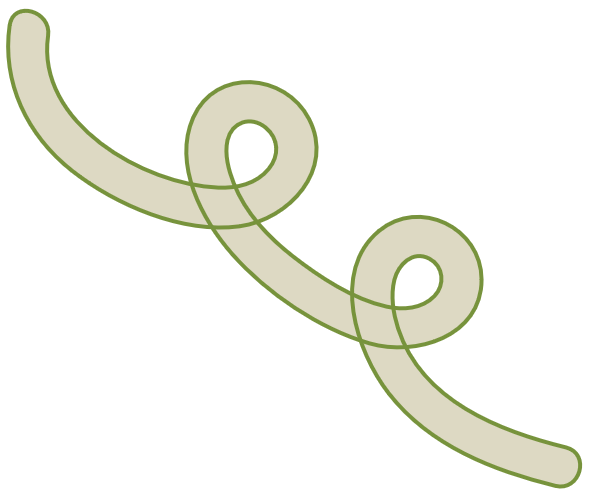 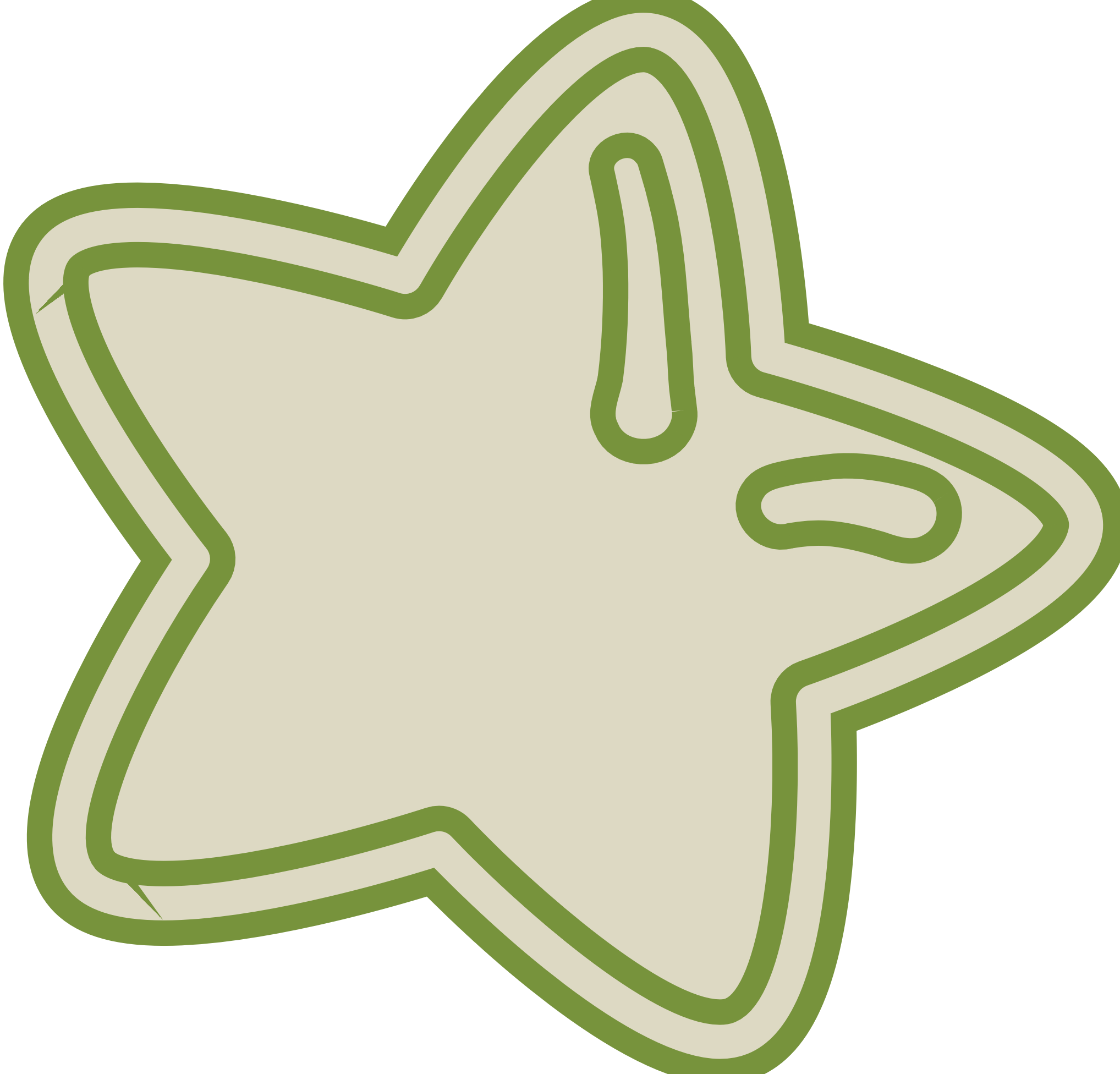 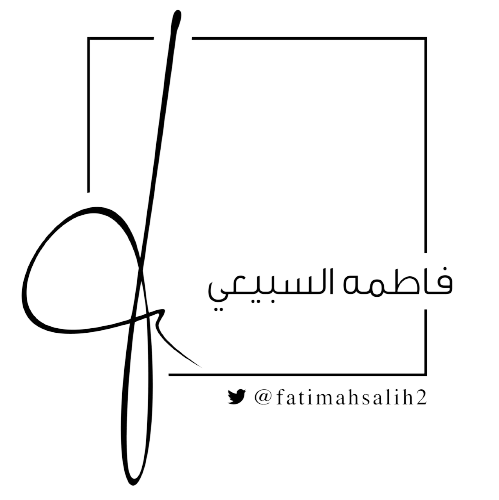 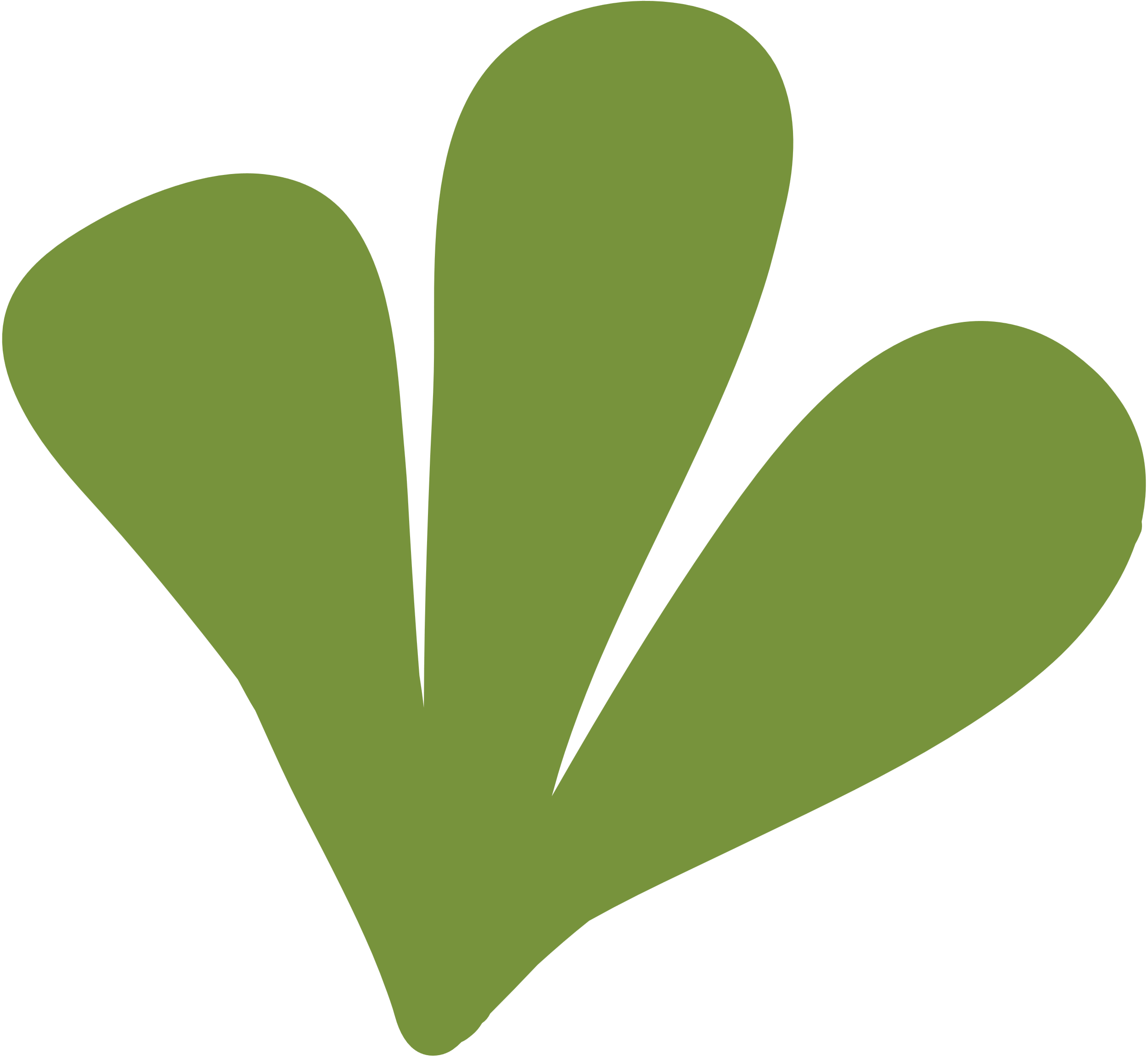 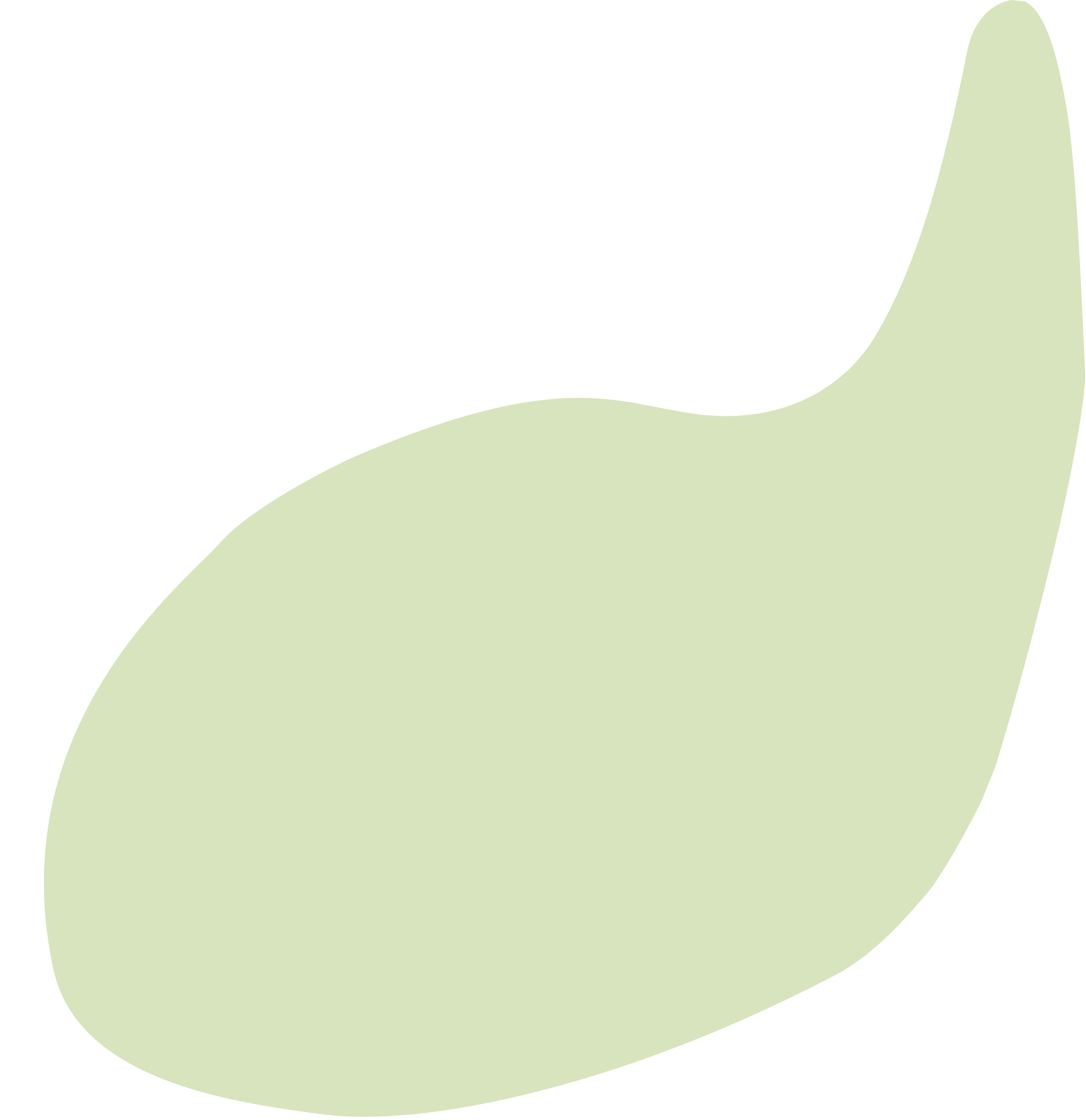 الموضوع
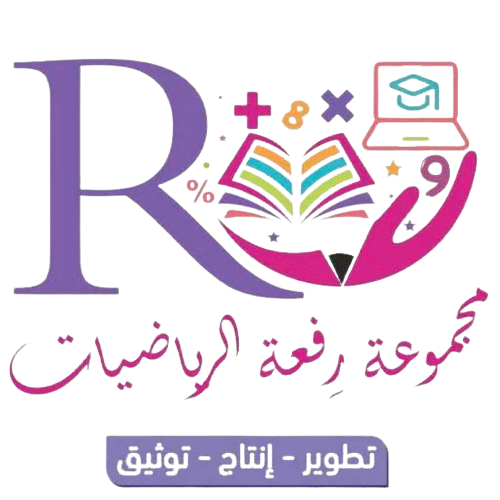 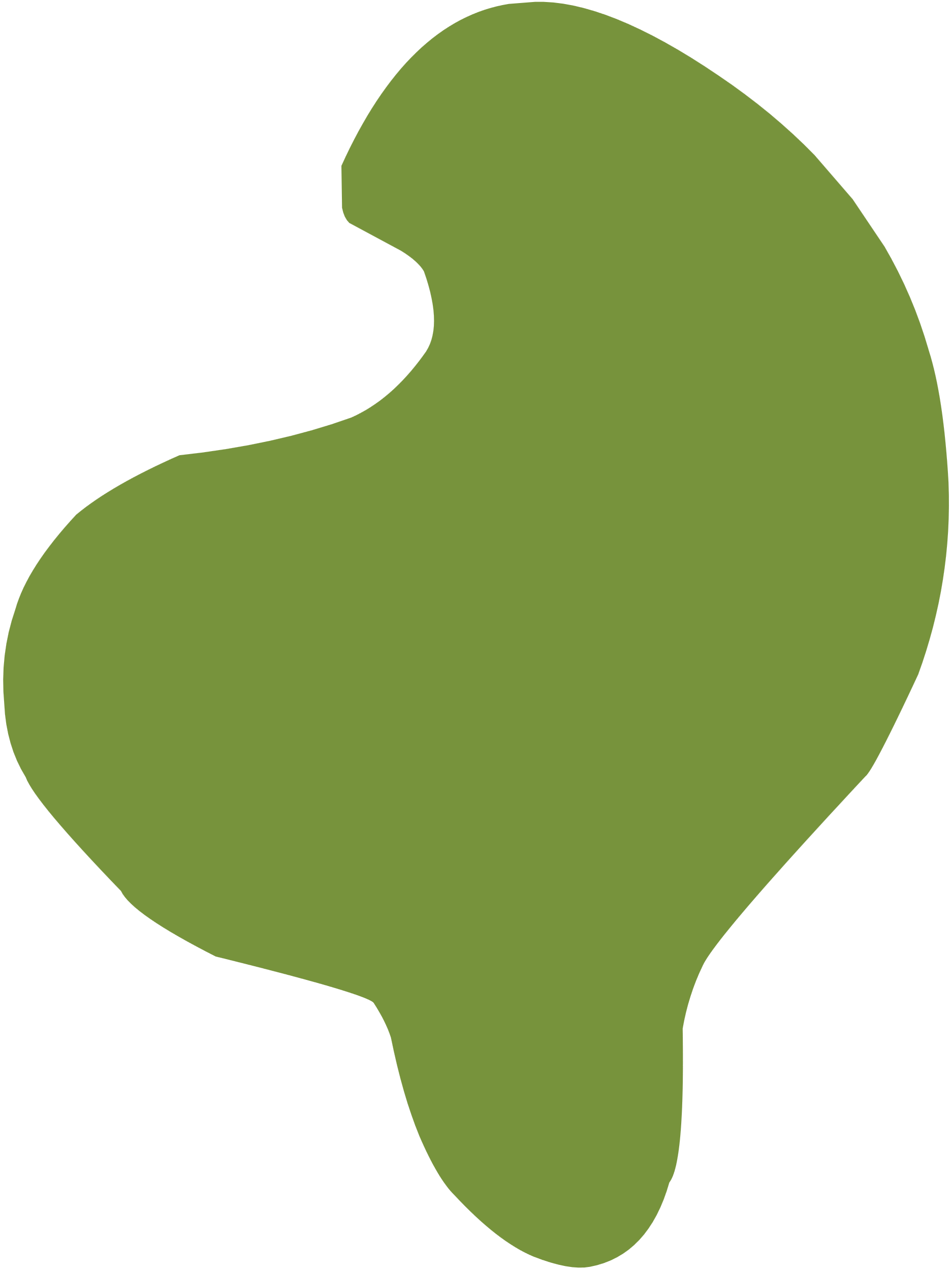 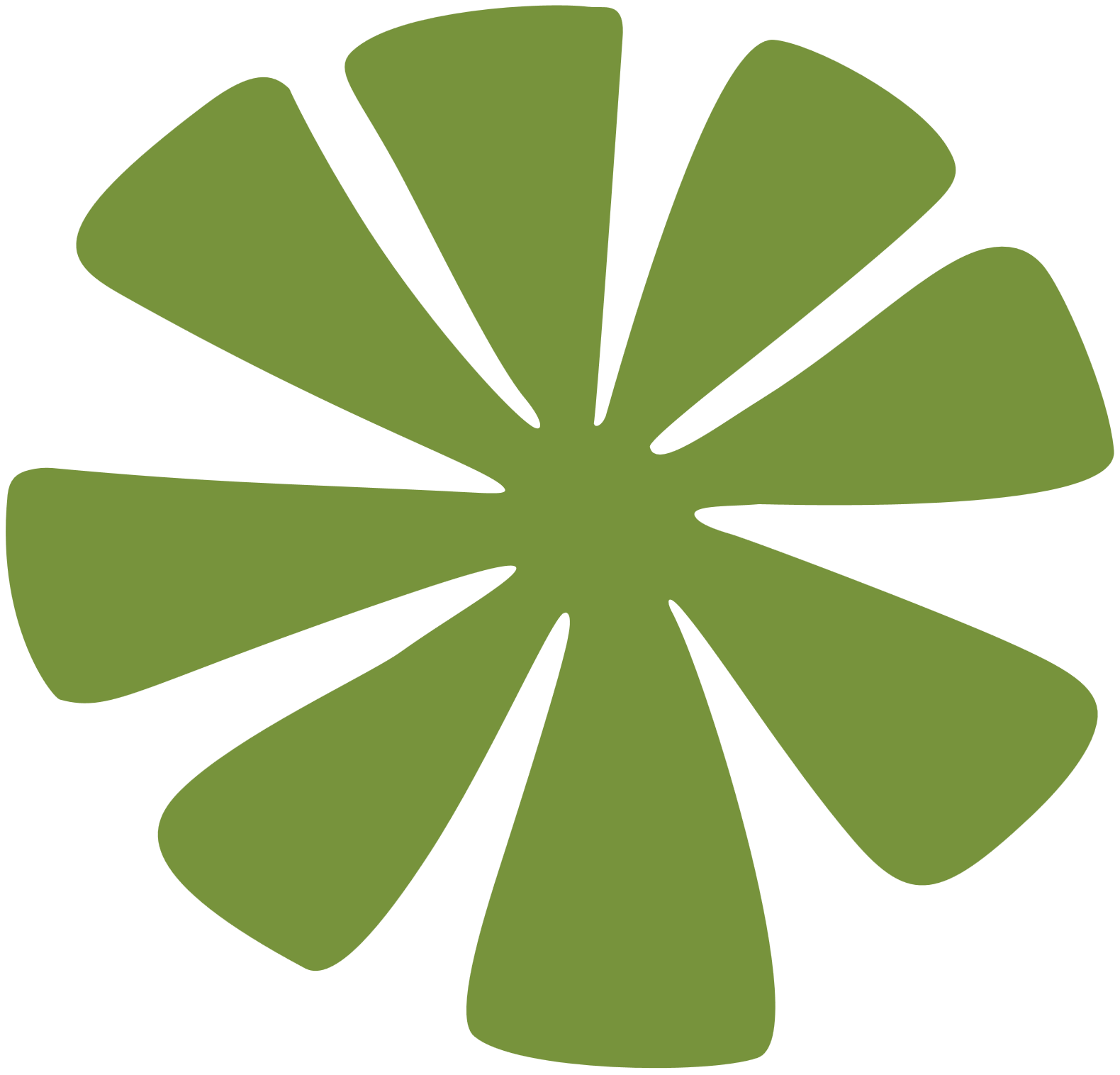 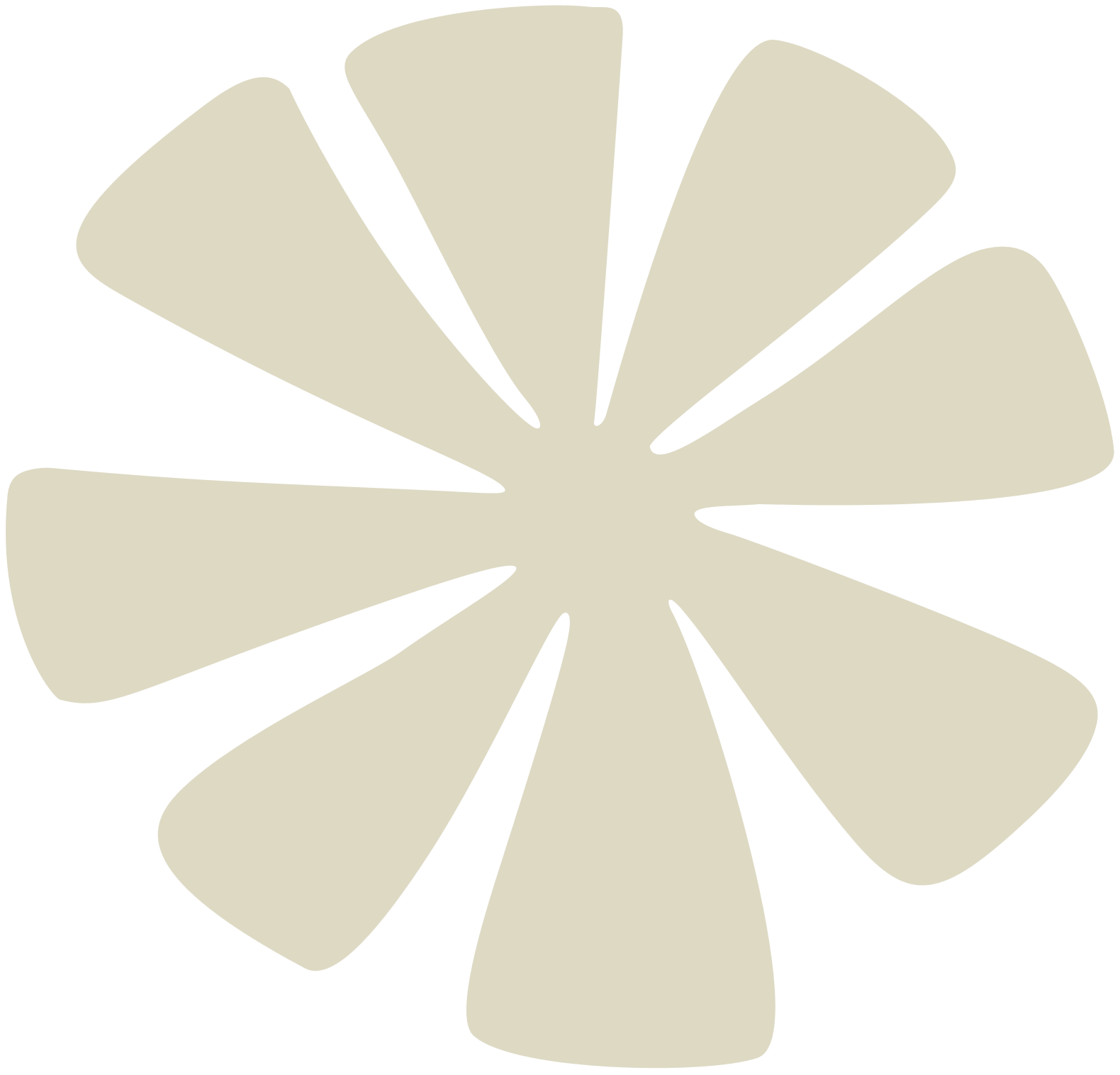 ......
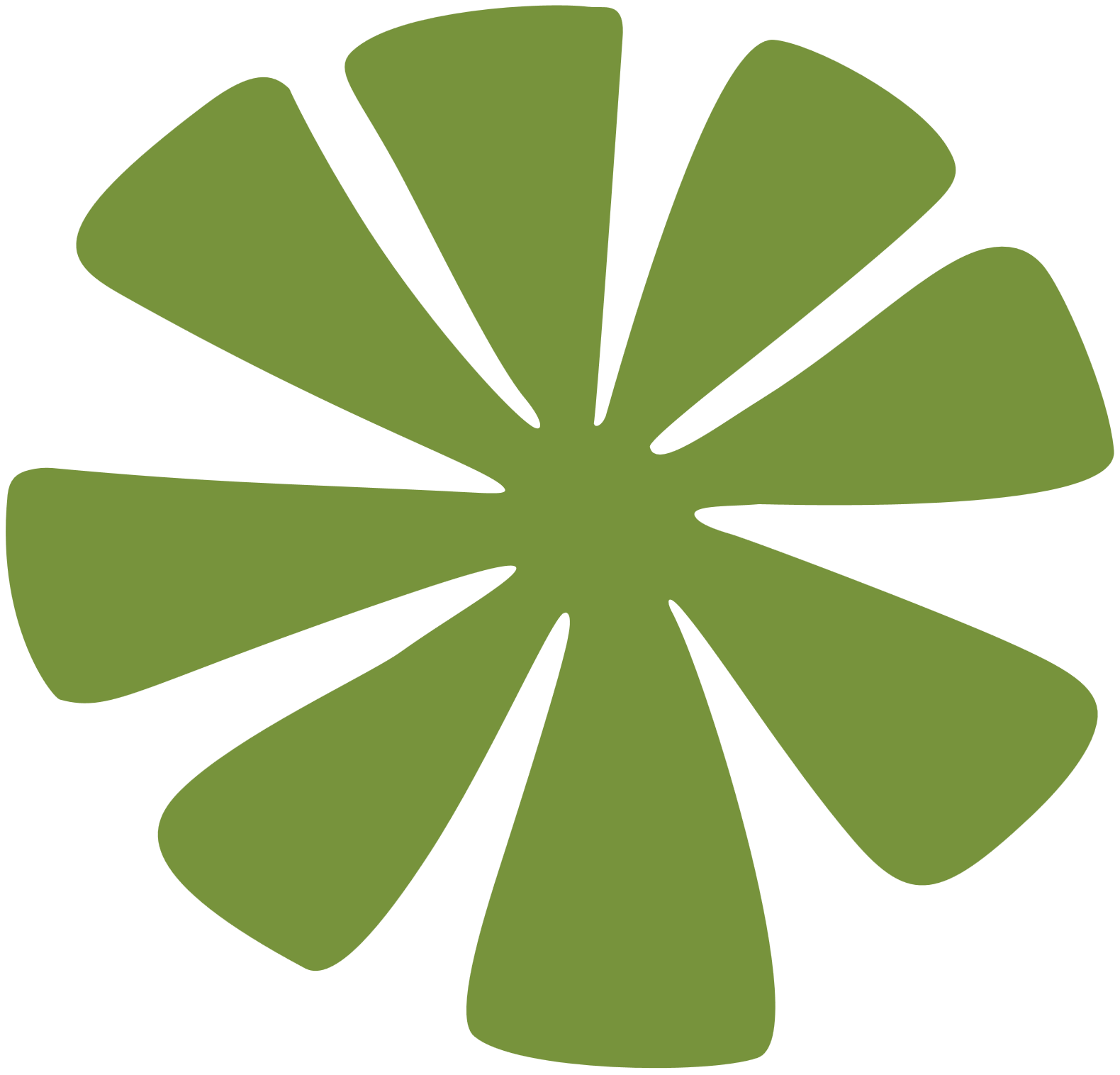 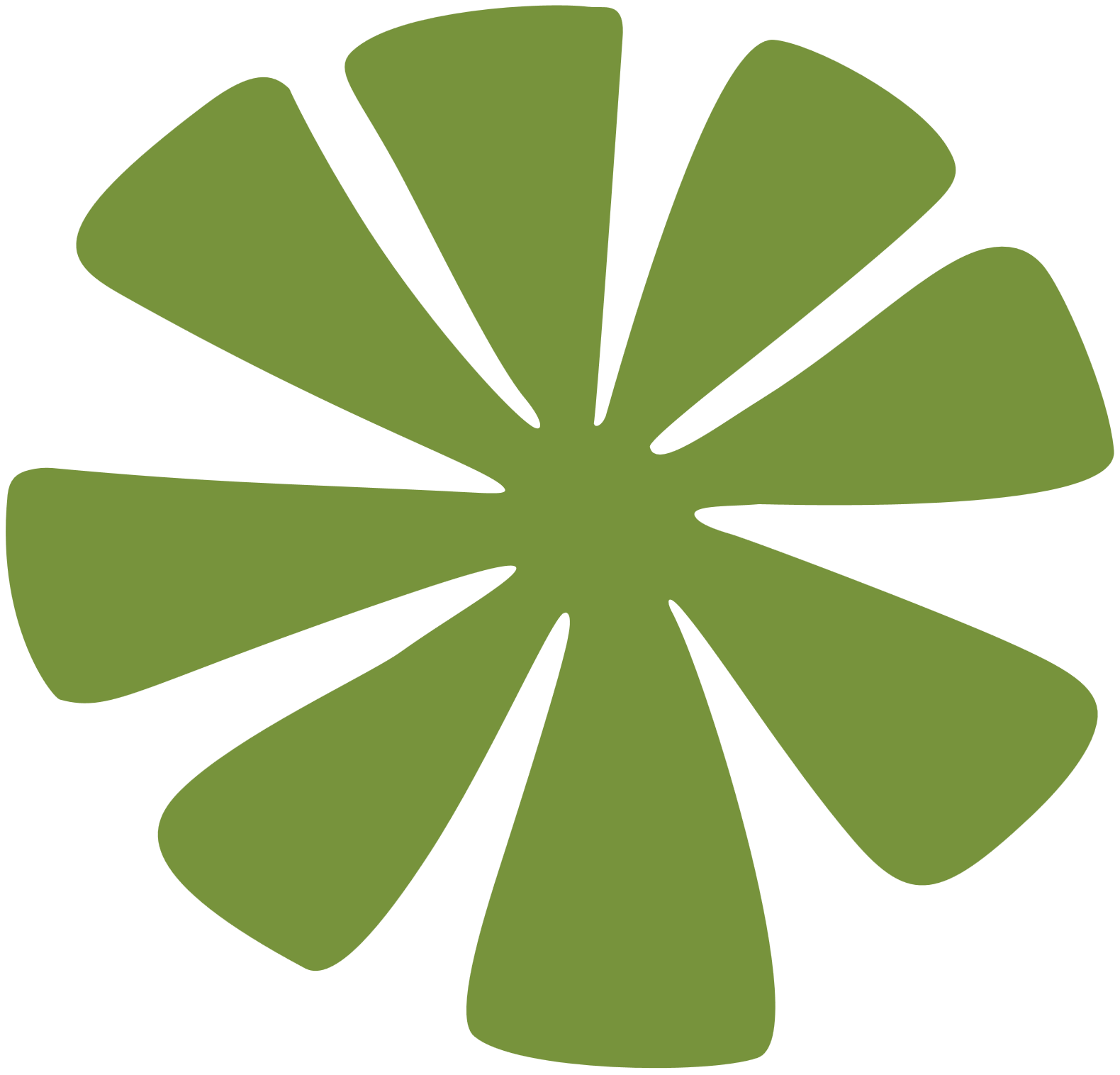 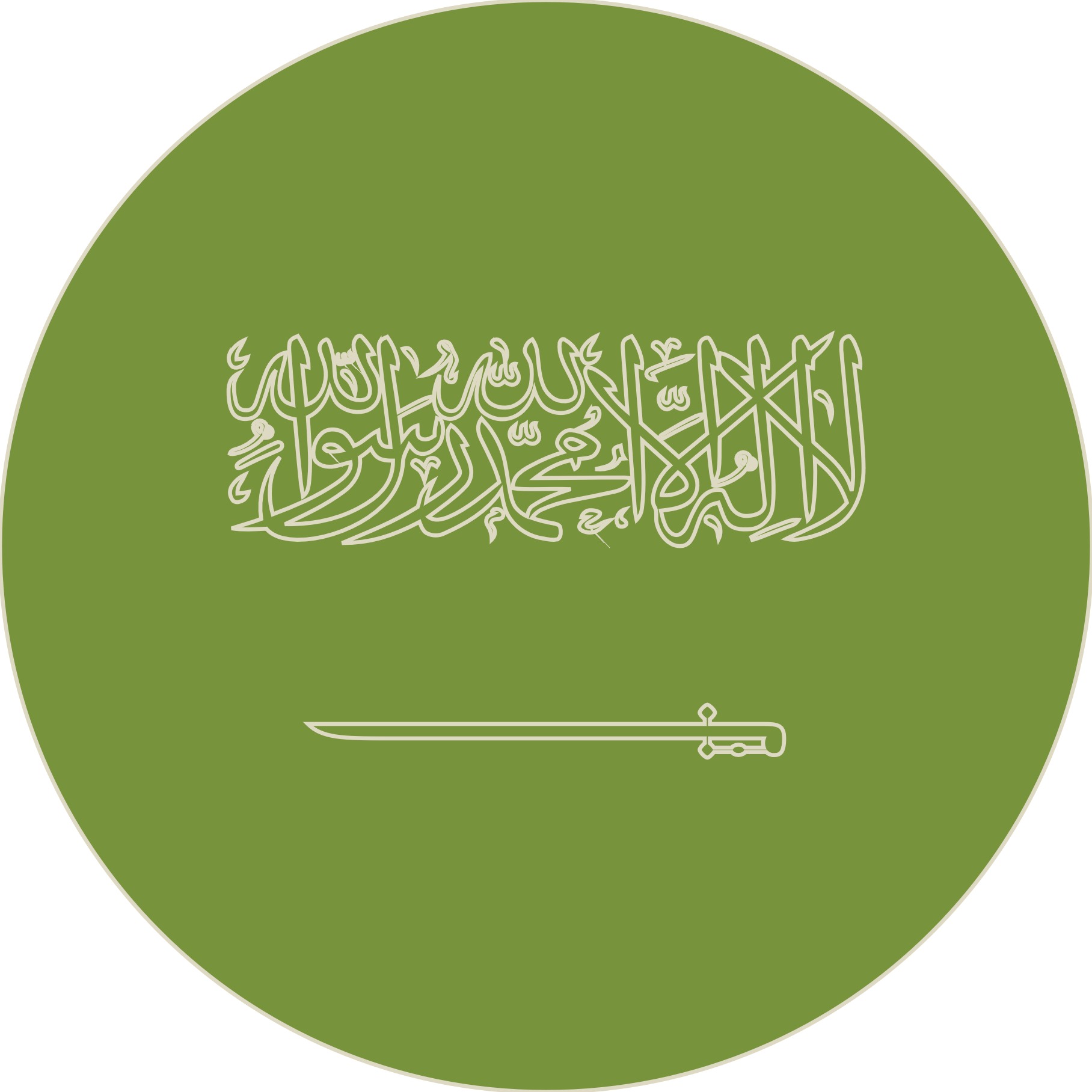 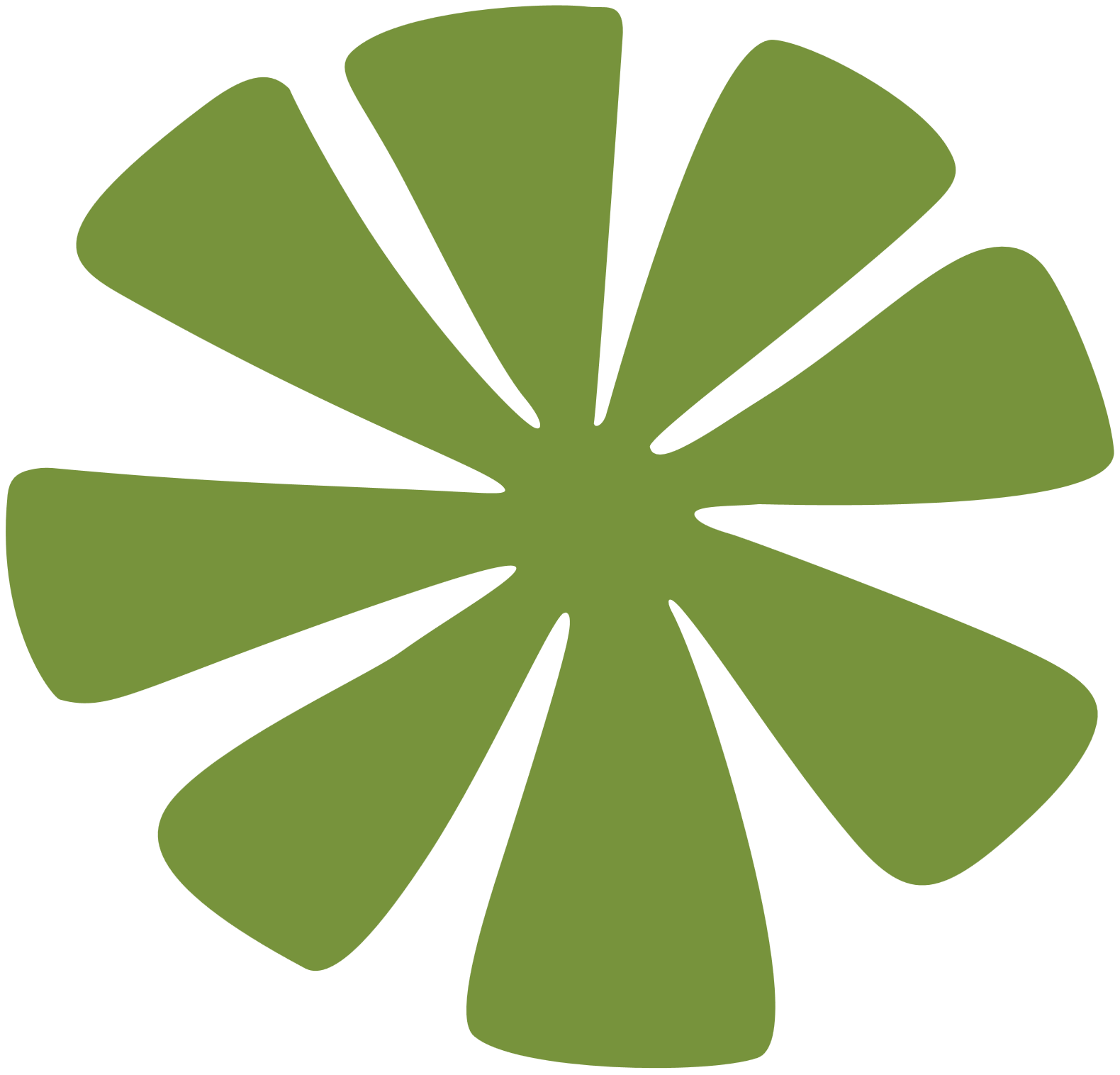 التاريخ
20 / 8 / 1444 هـ
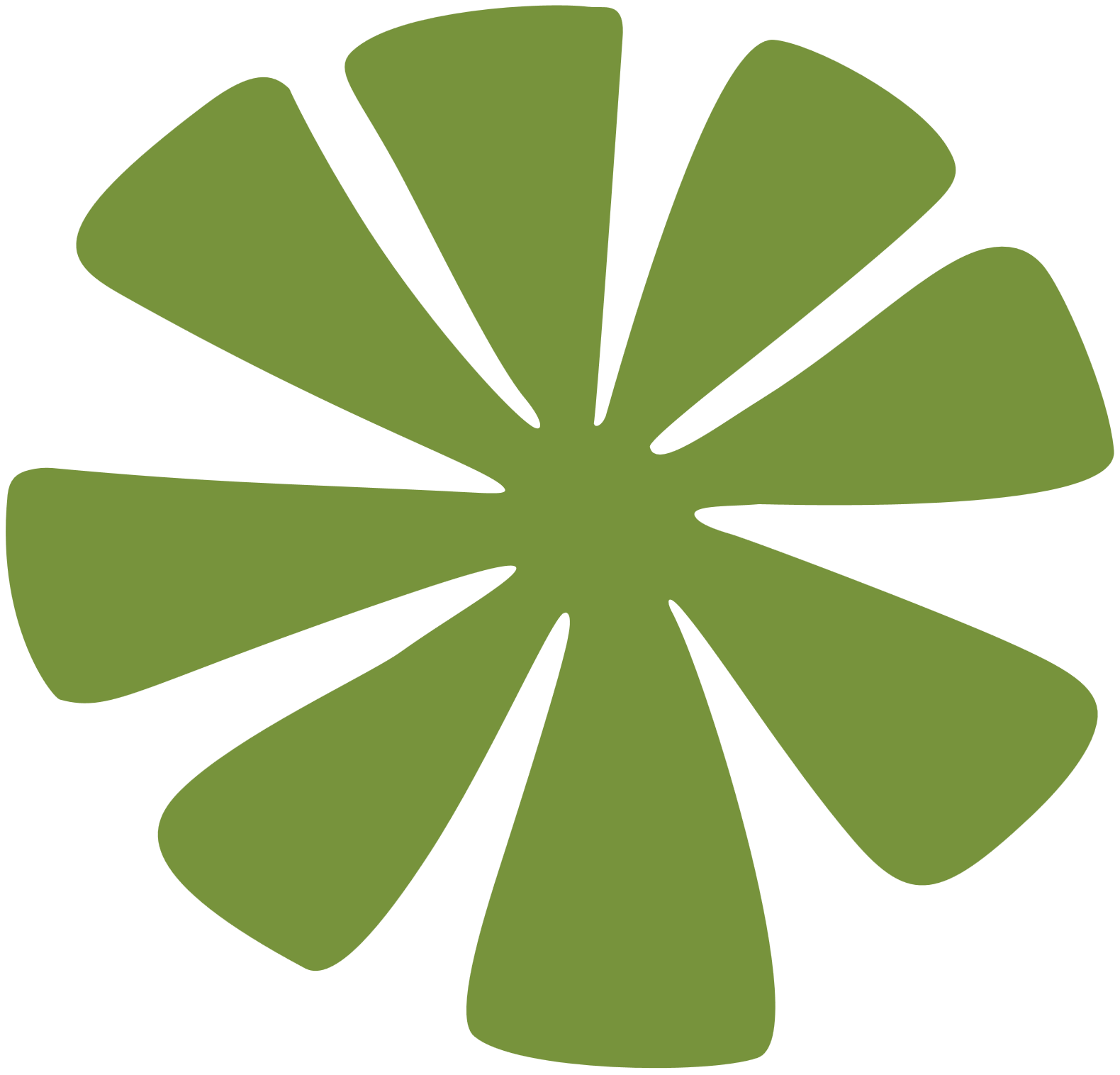 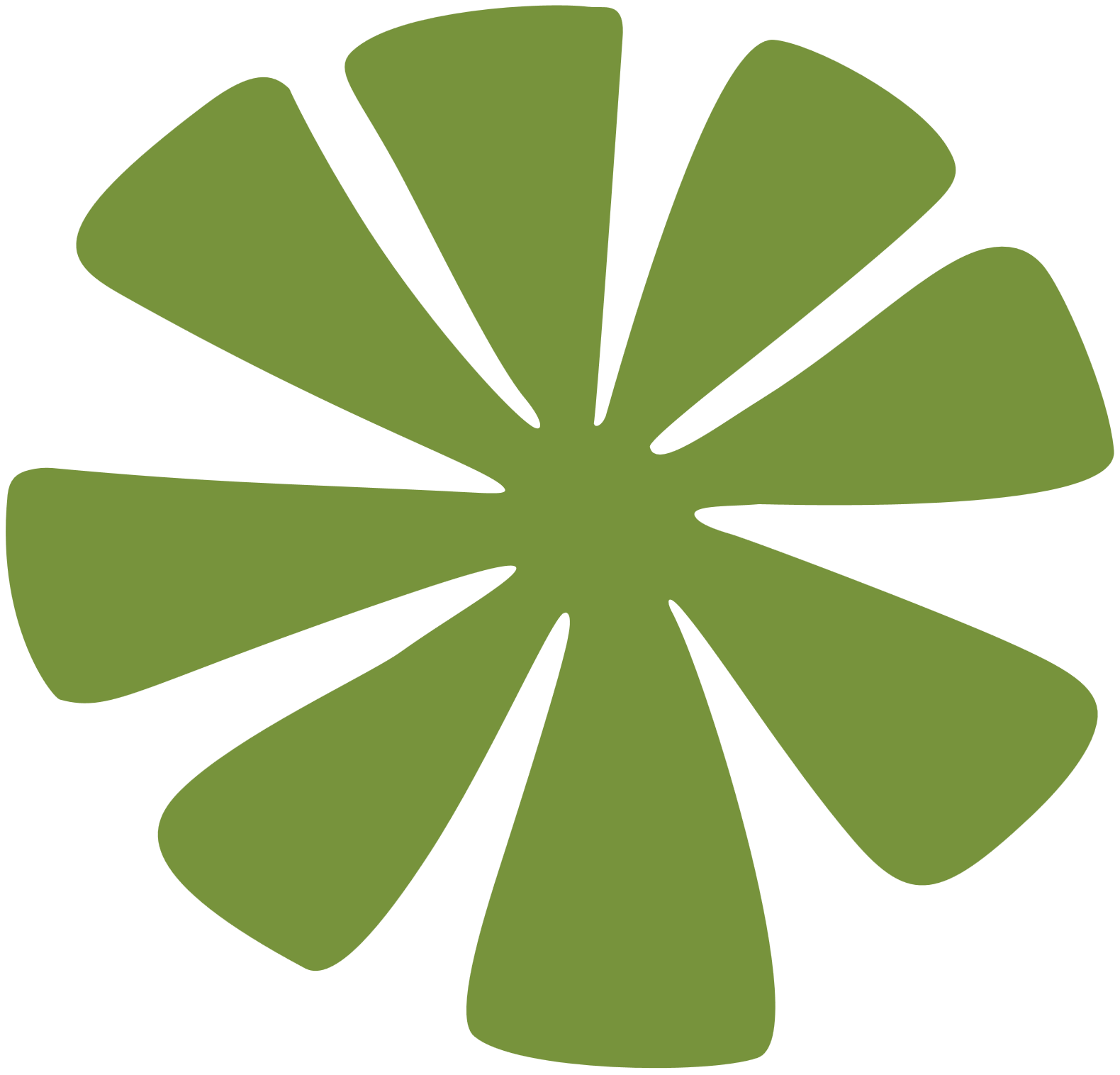 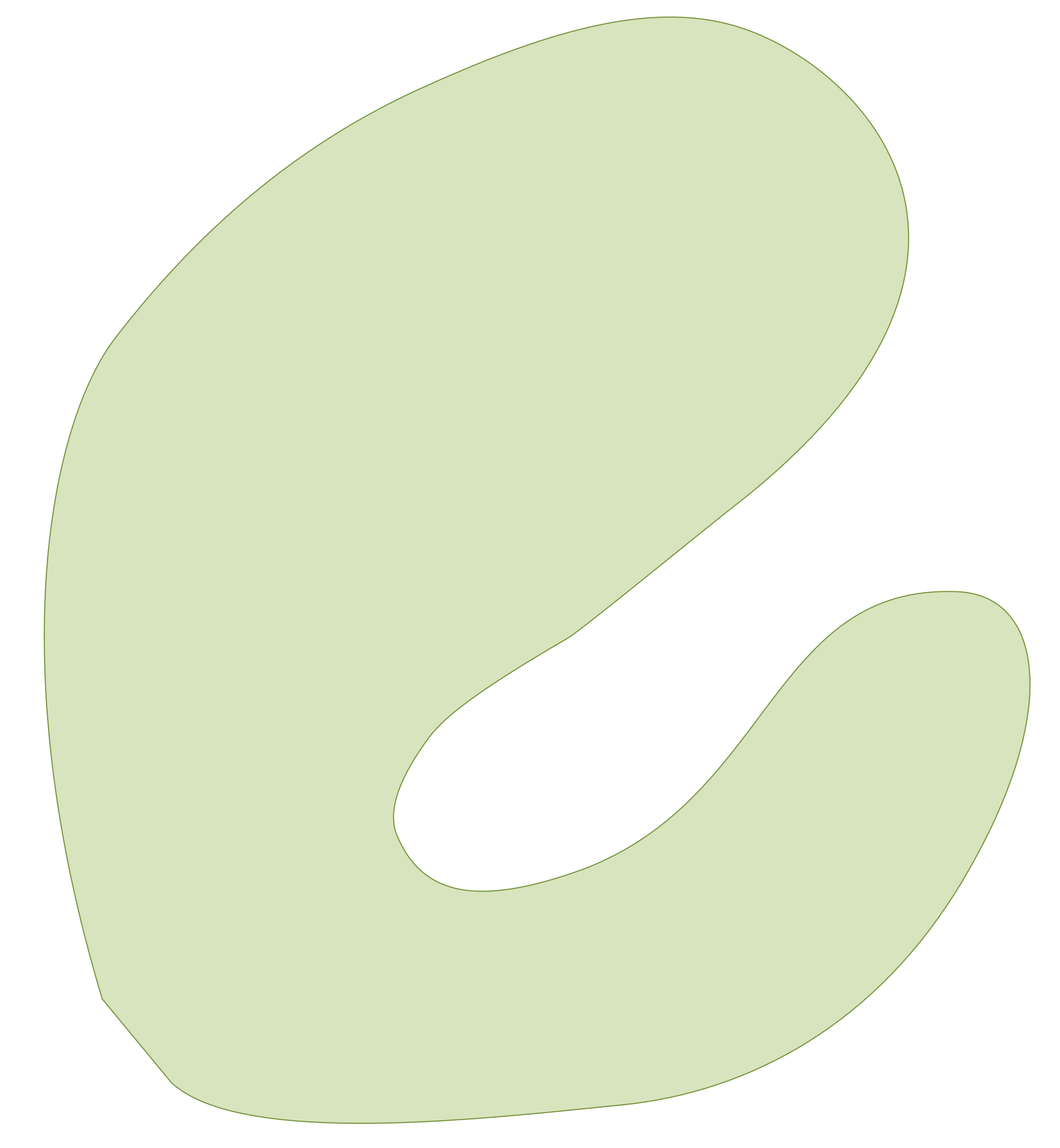 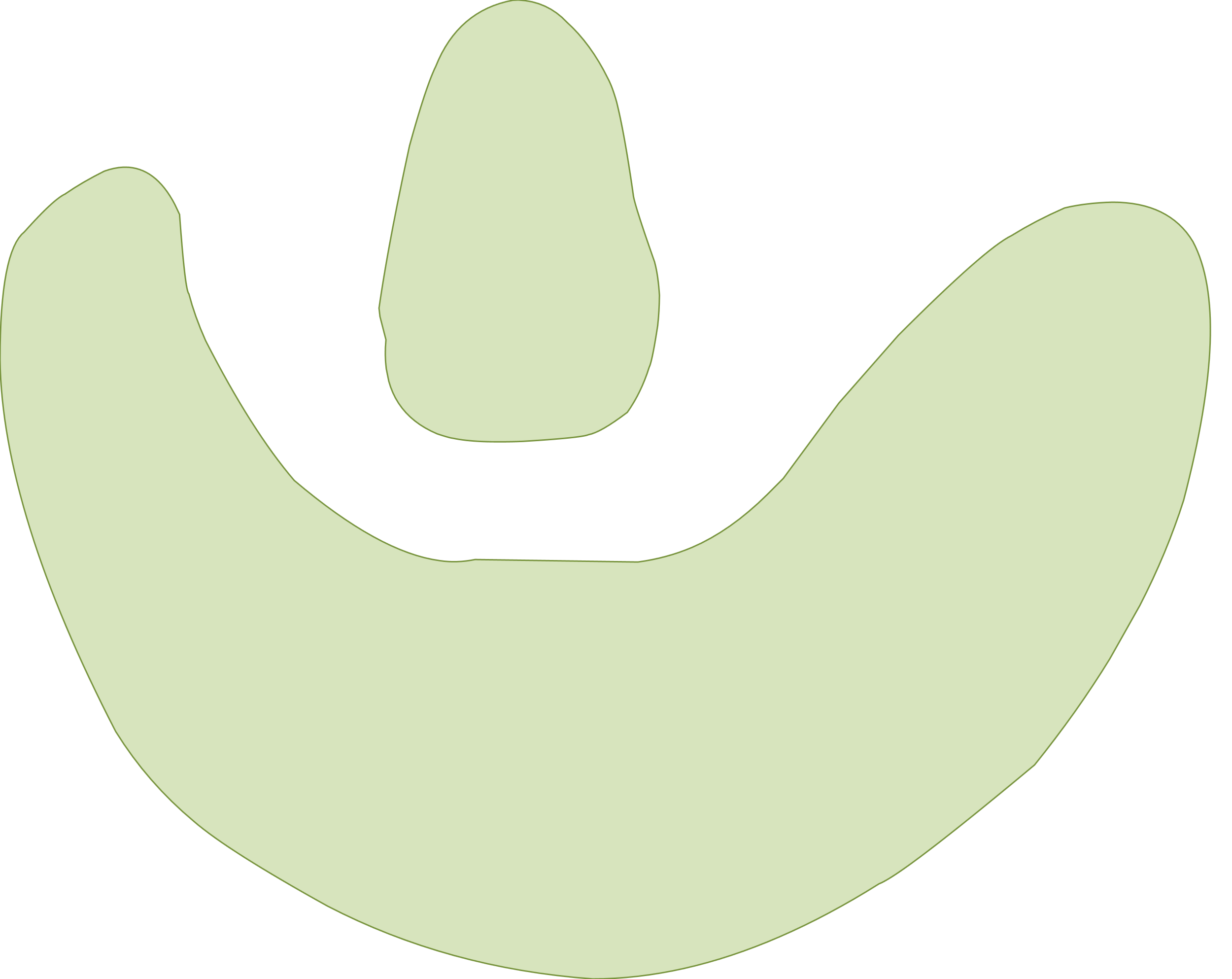 اليوم
الأحد
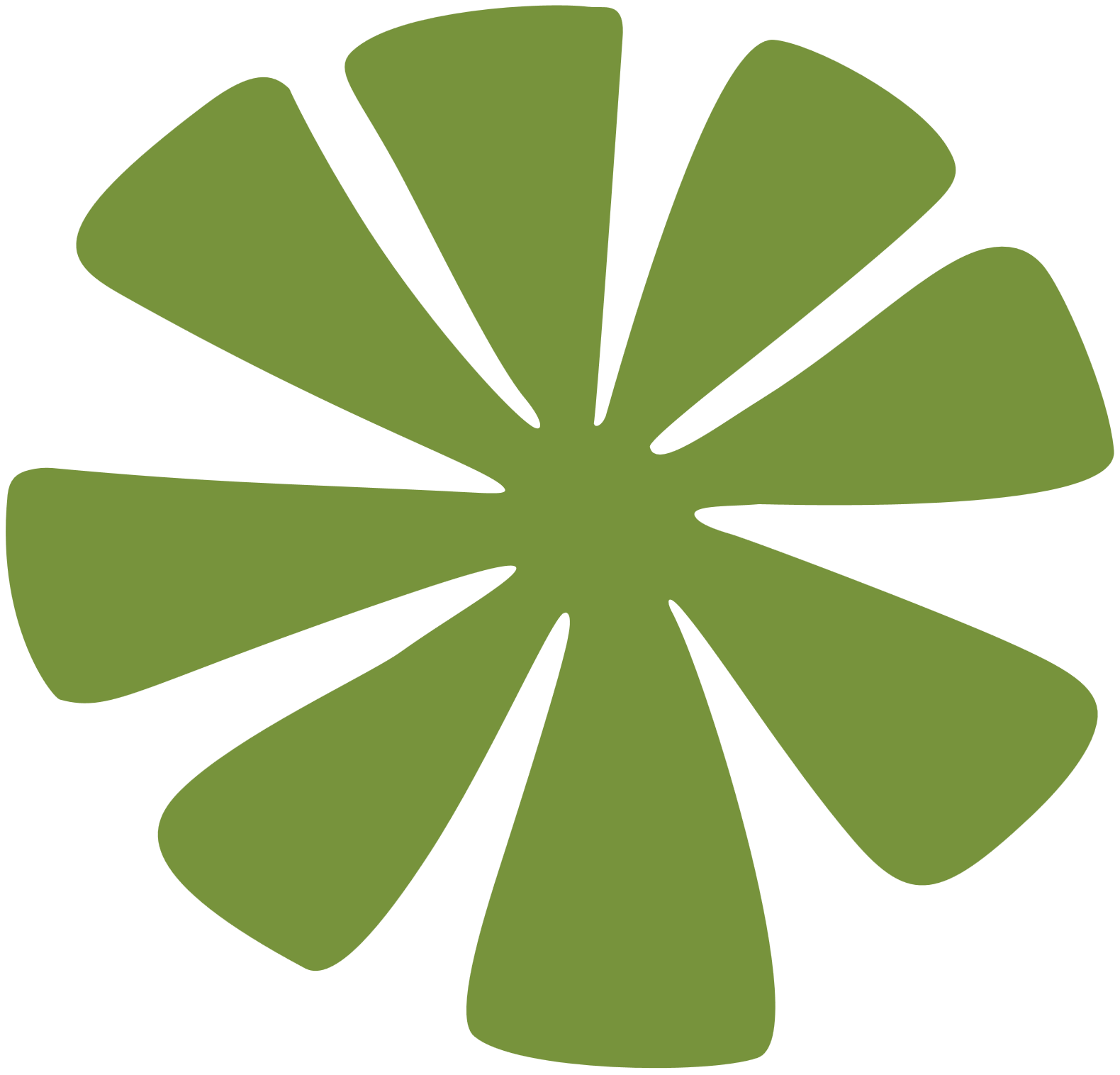 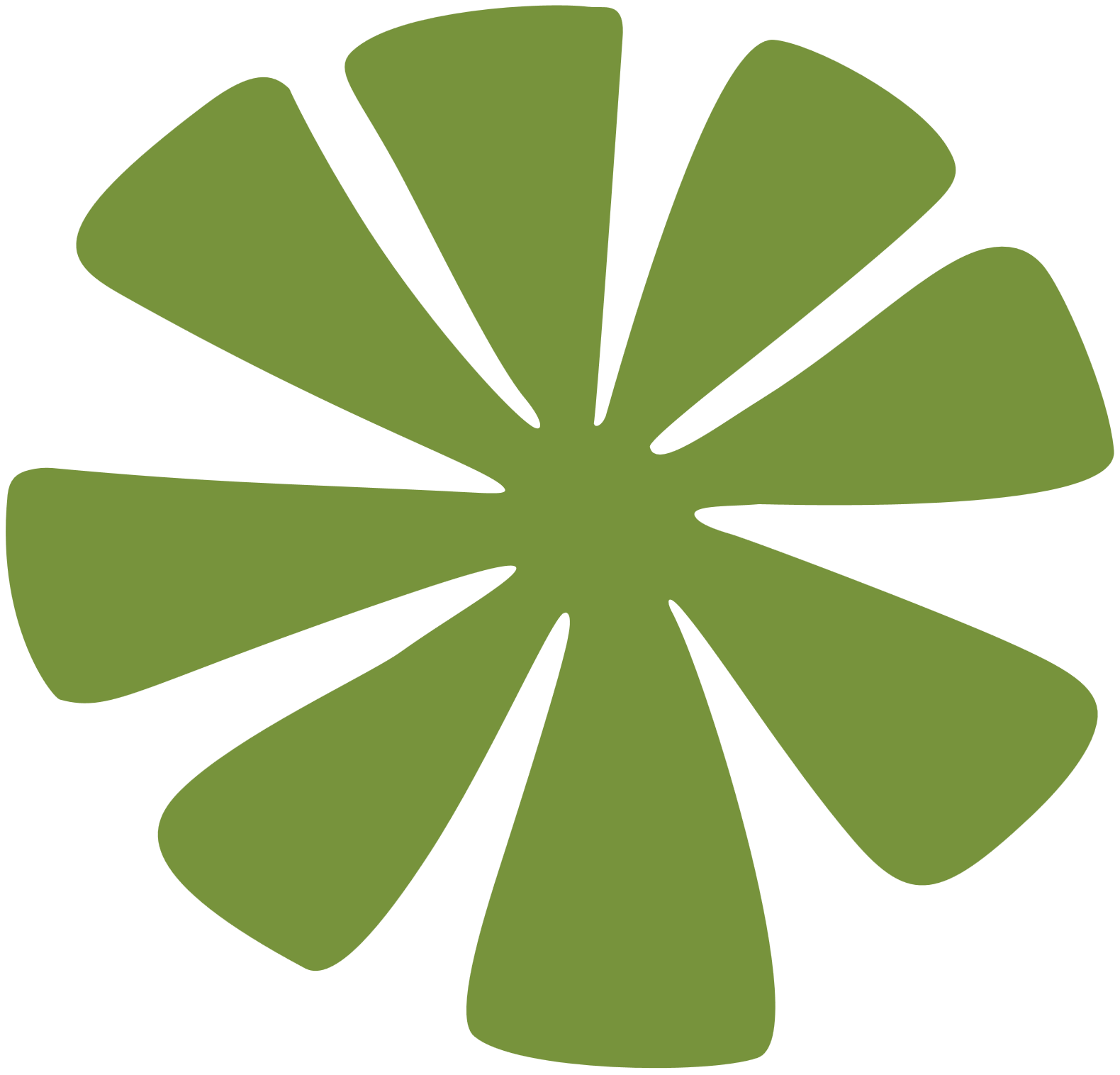 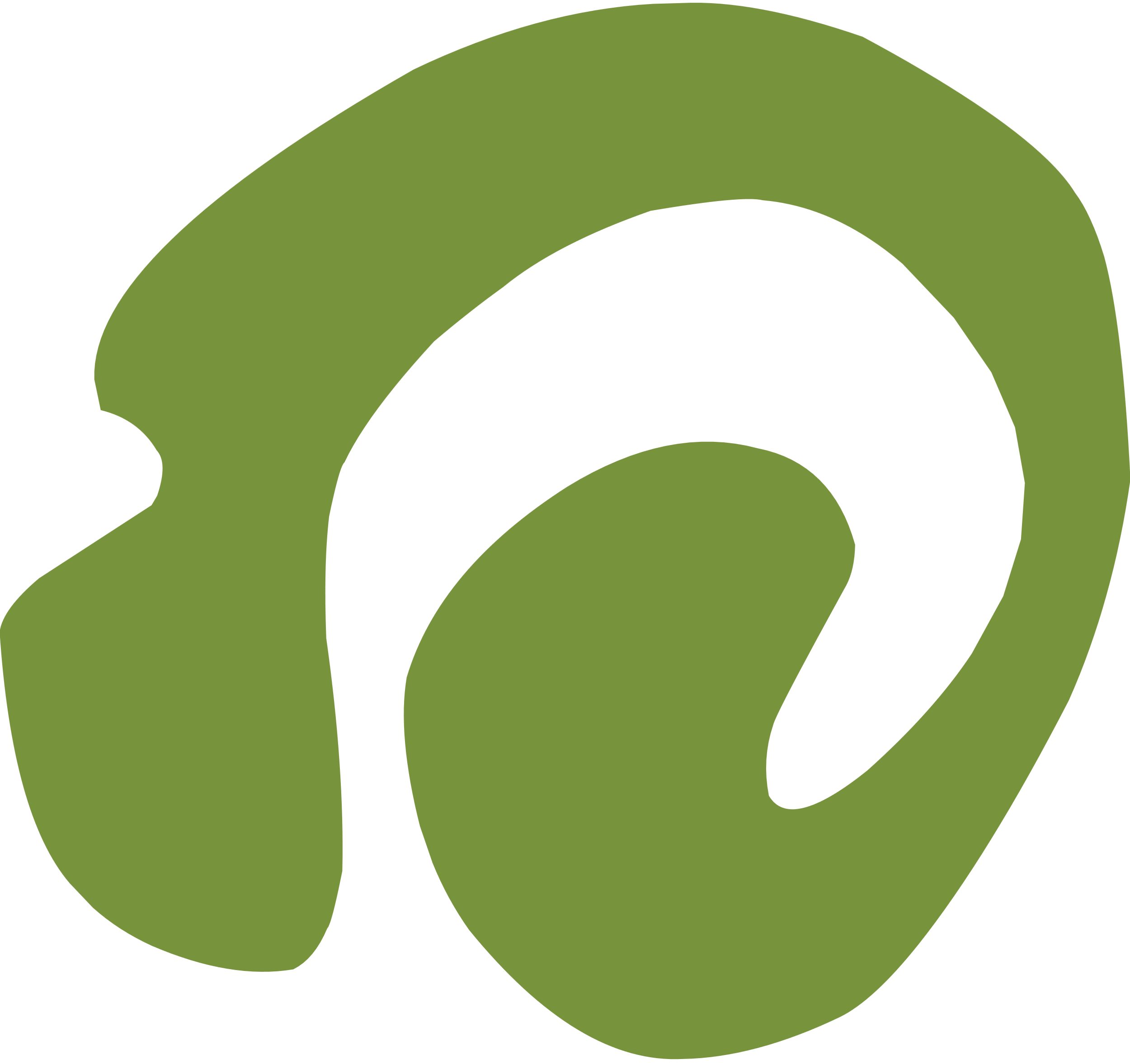 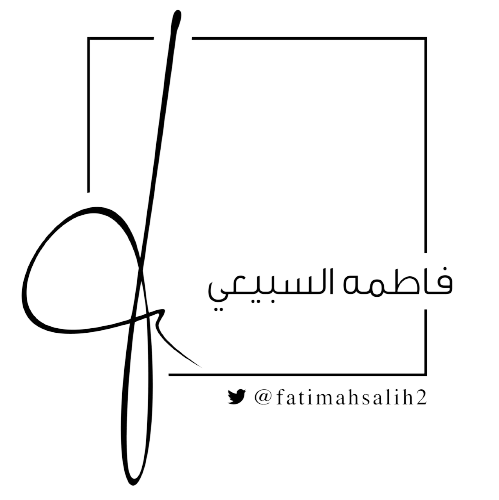 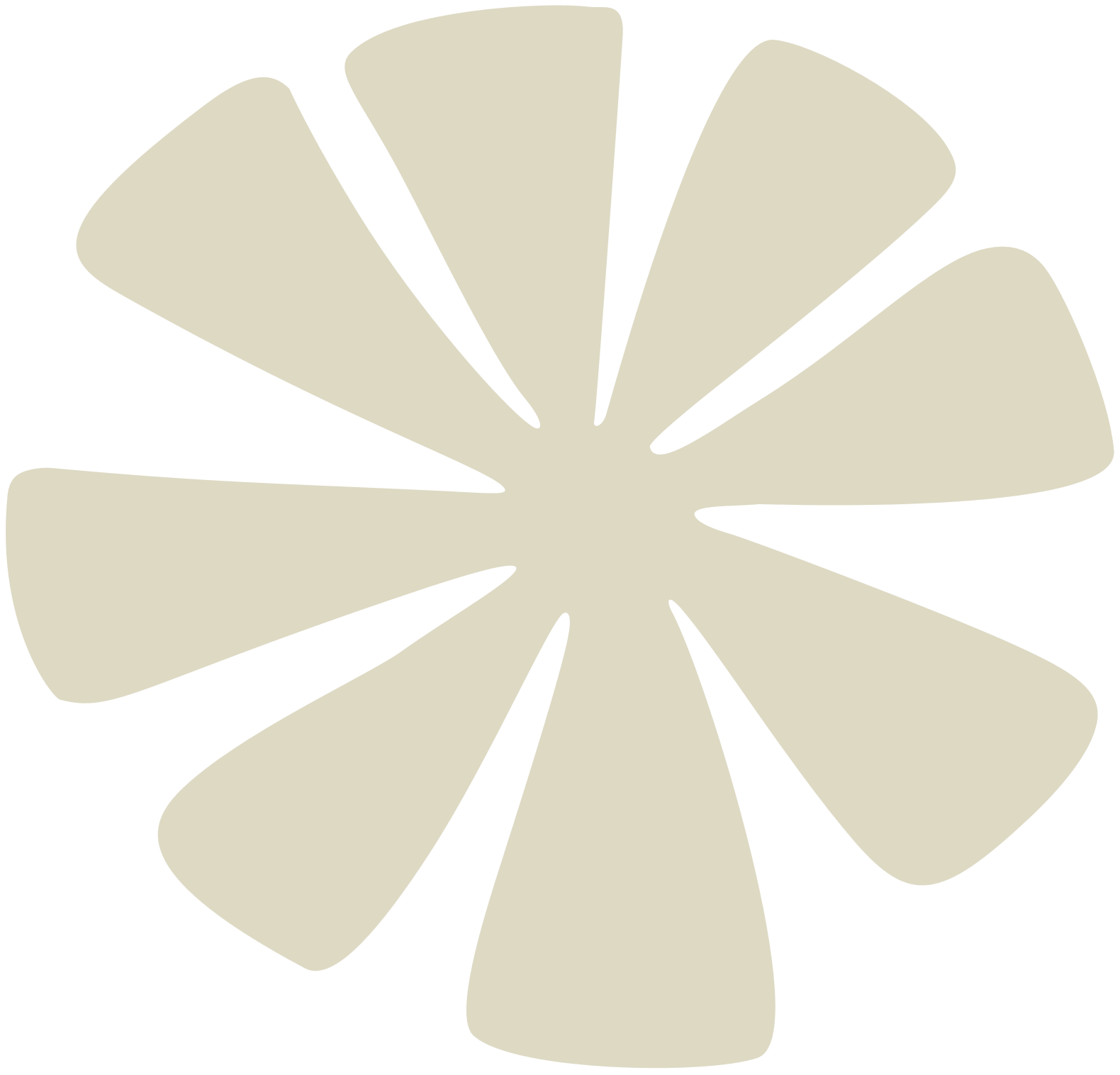 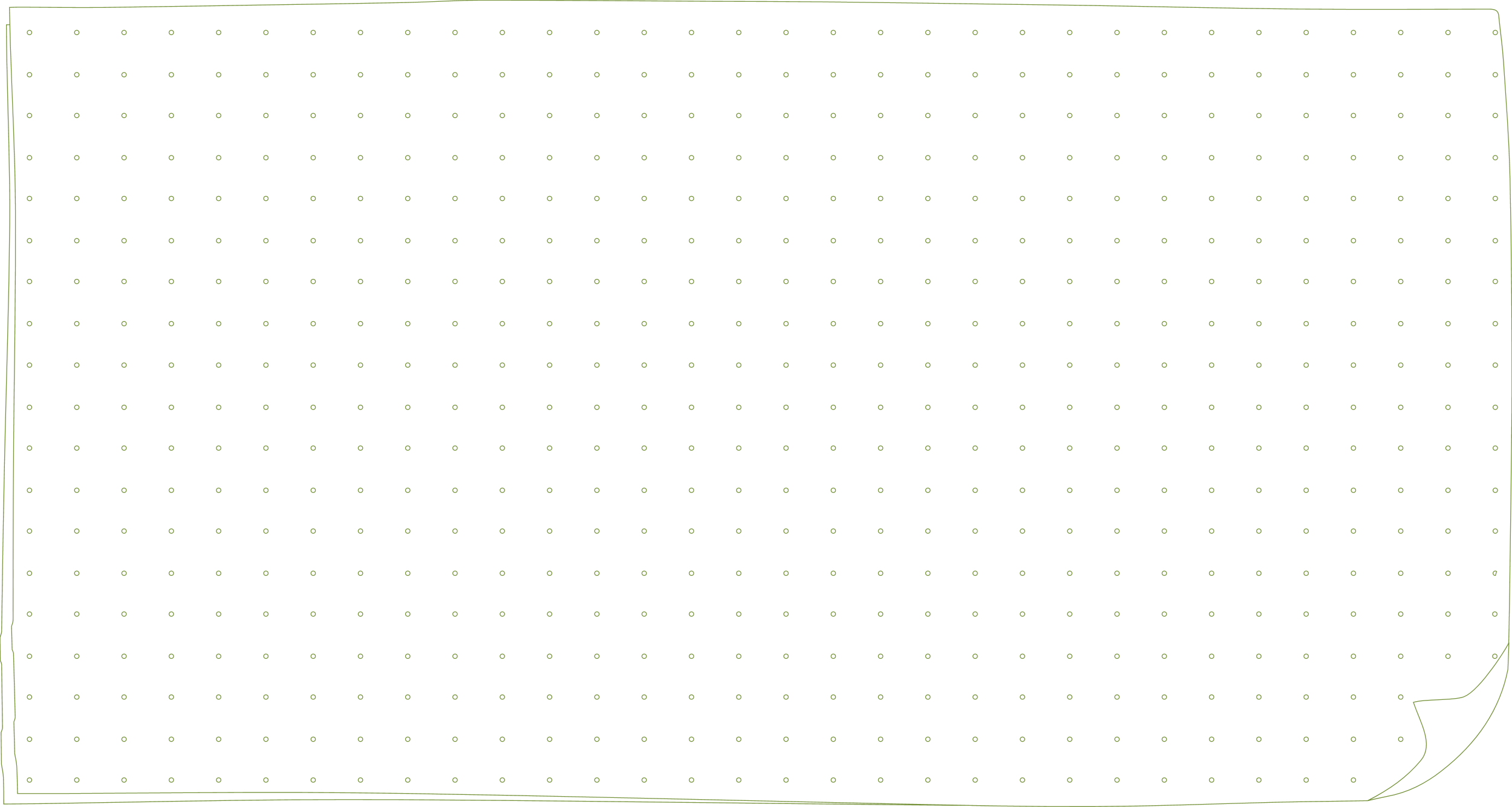 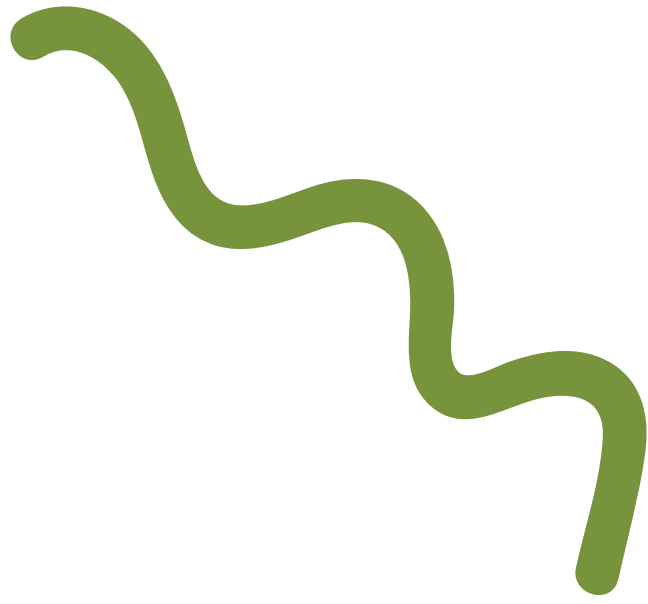 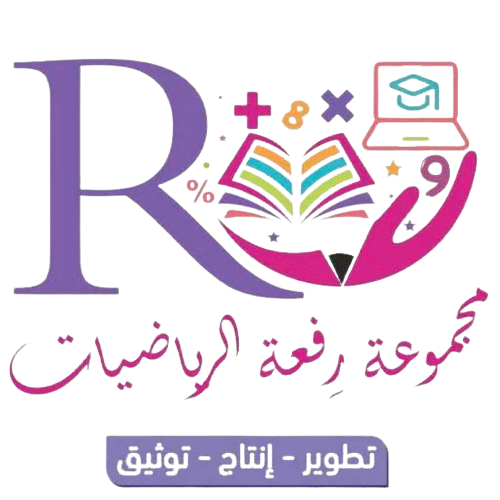 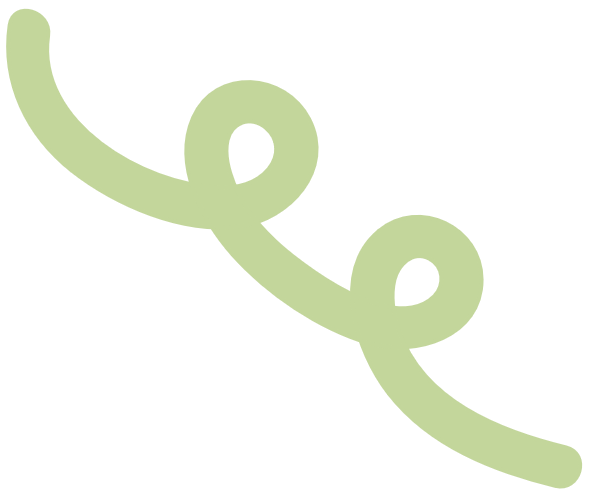 يوم العلم السعودي
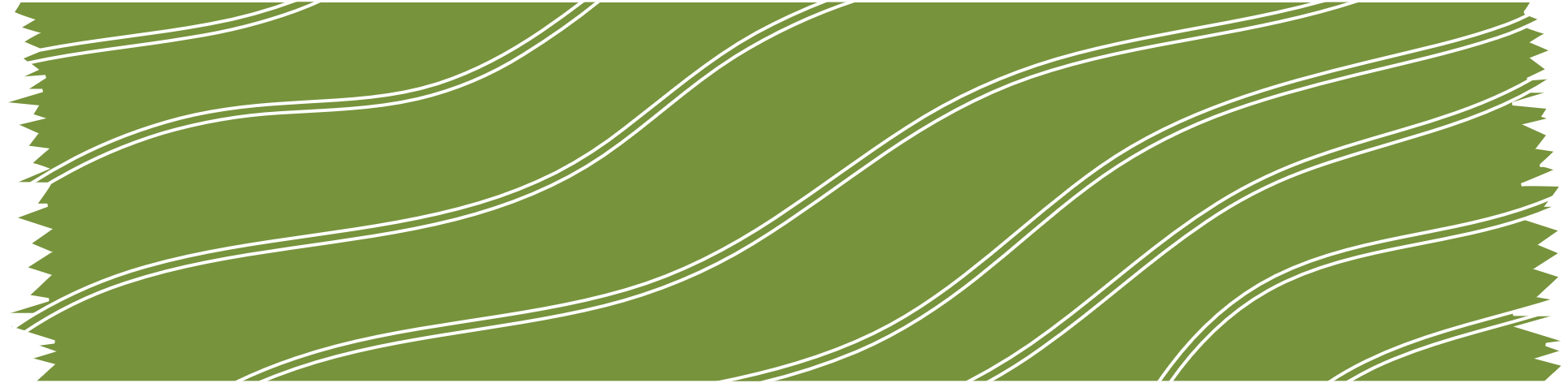 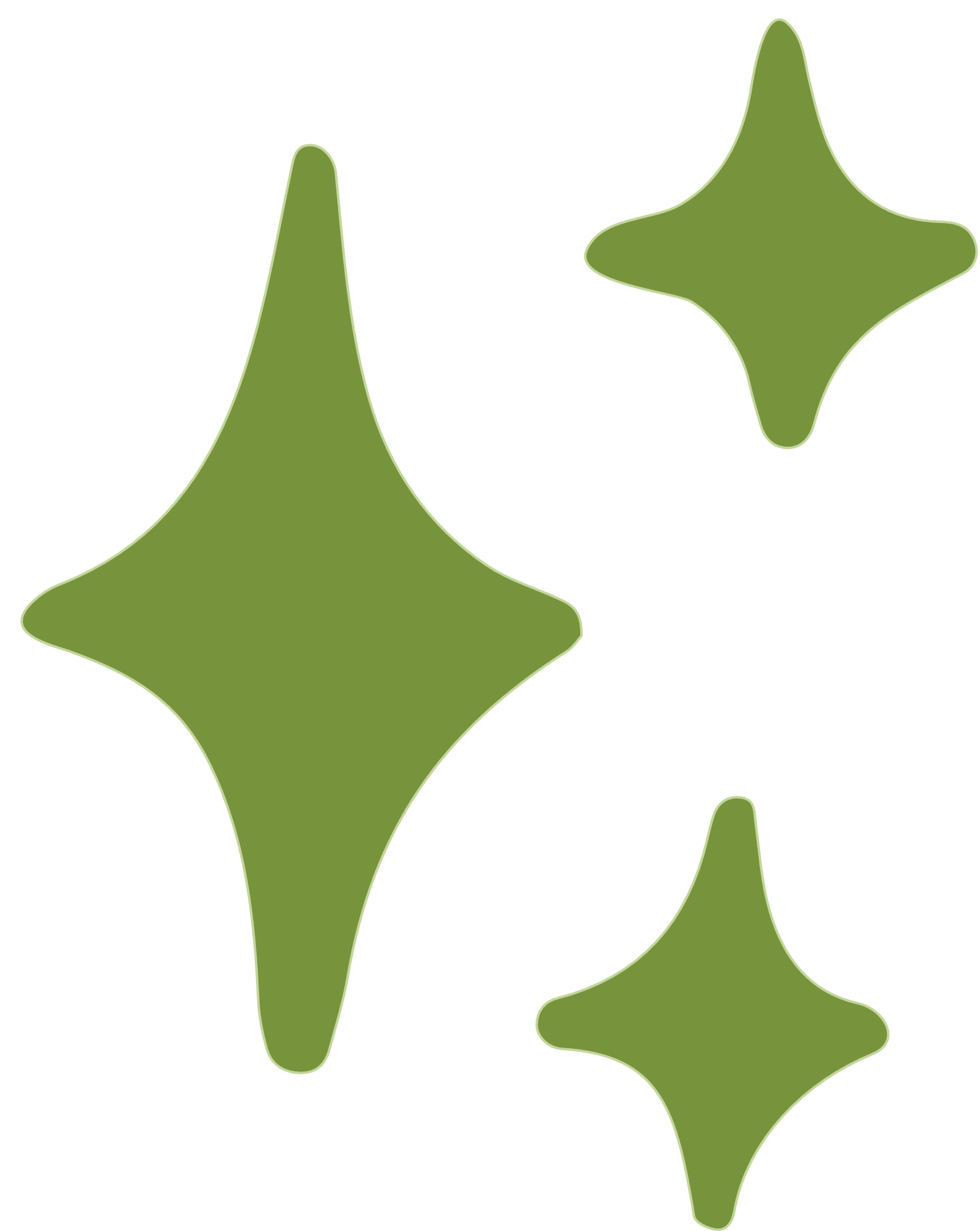 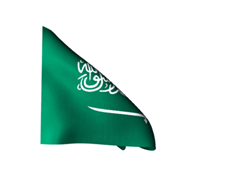 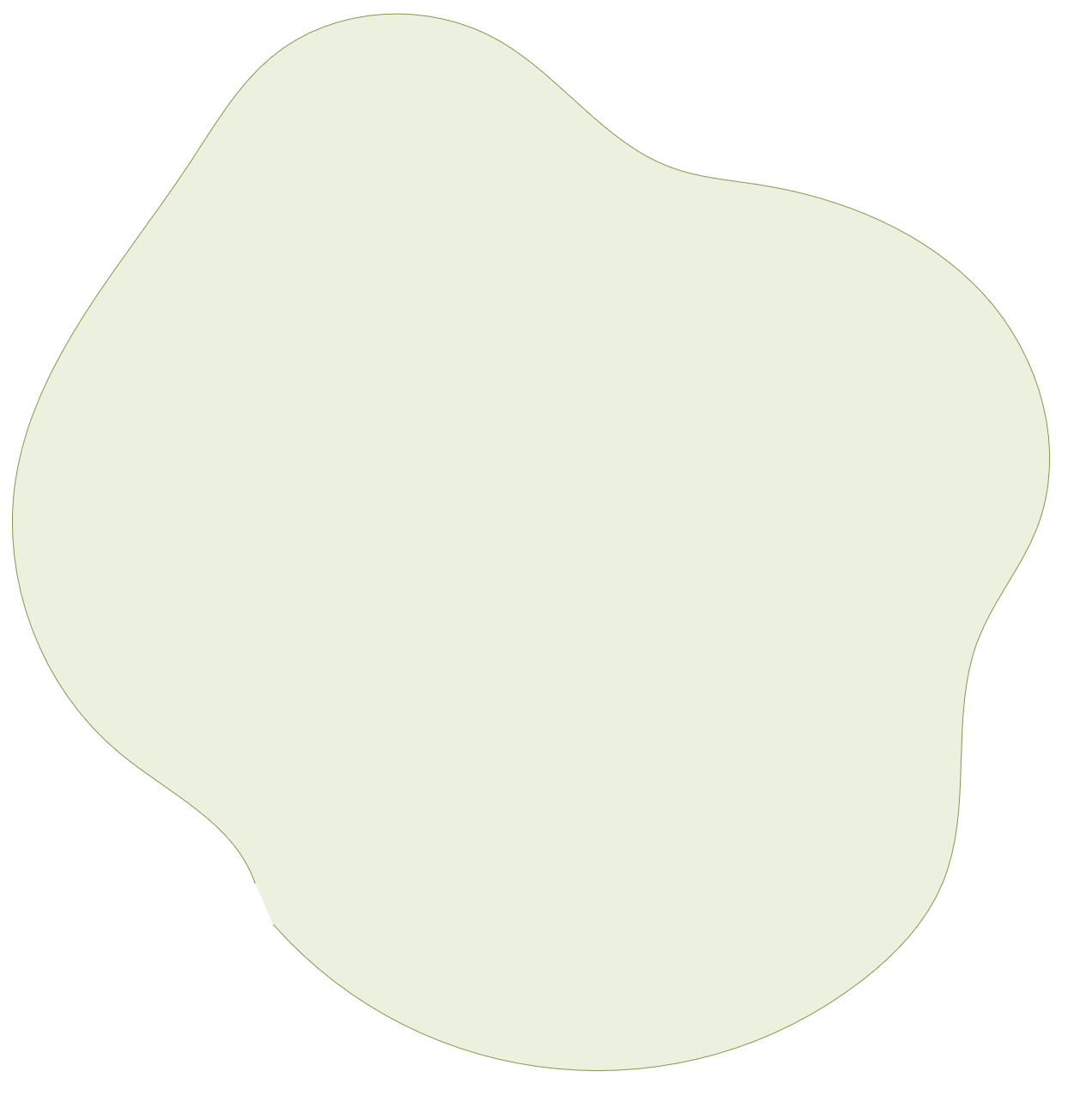 يوم العلم هو مناسبة وطنية تحتفي بها 
المملكة العربية السعودية بالعلم السعودي ، إذ جاء الأمر الملكي في عام  2023، 
بأن يكون يوم 11 مارس 
من كل عام يوماً خاصاً بالعلم .
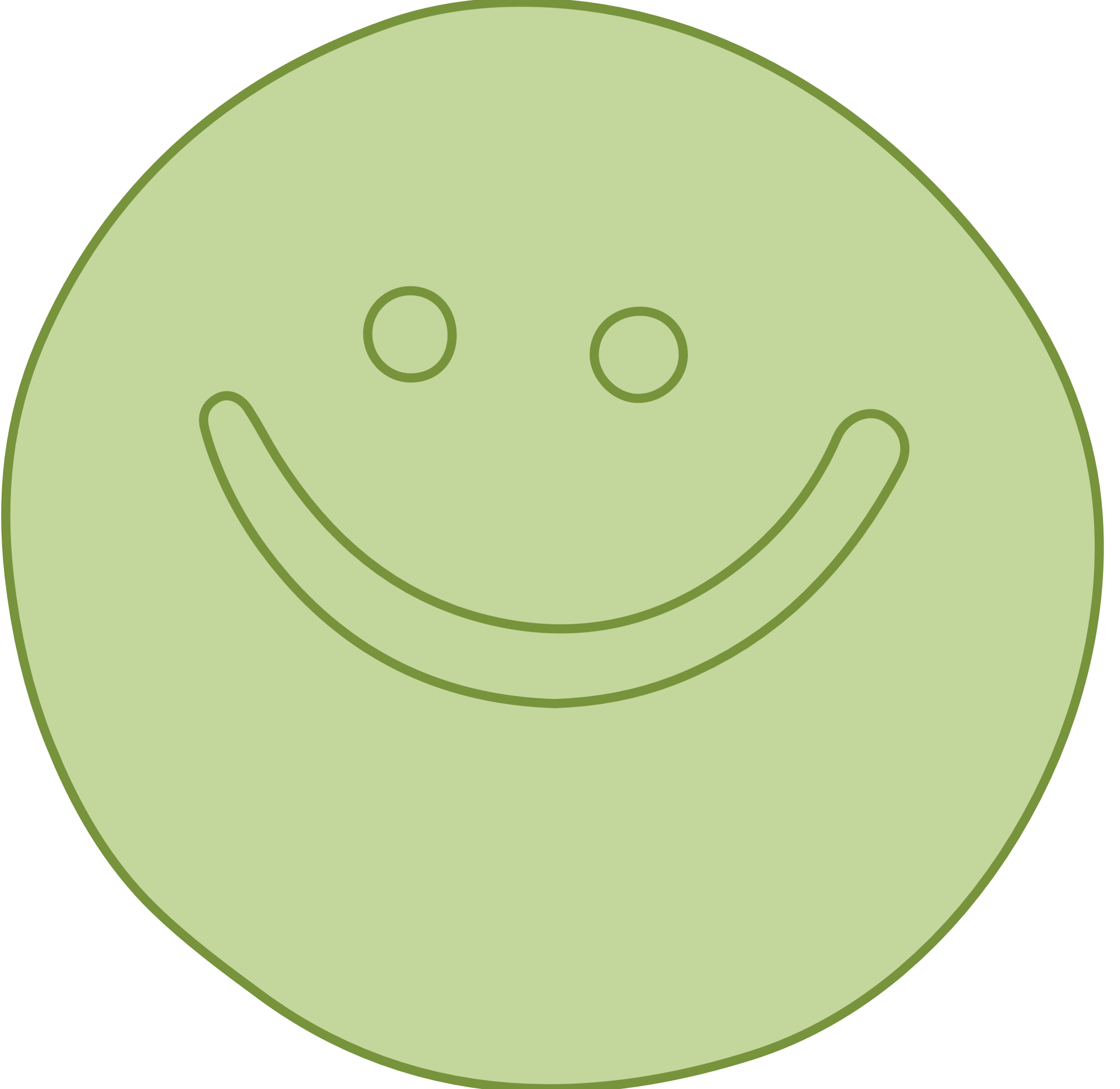 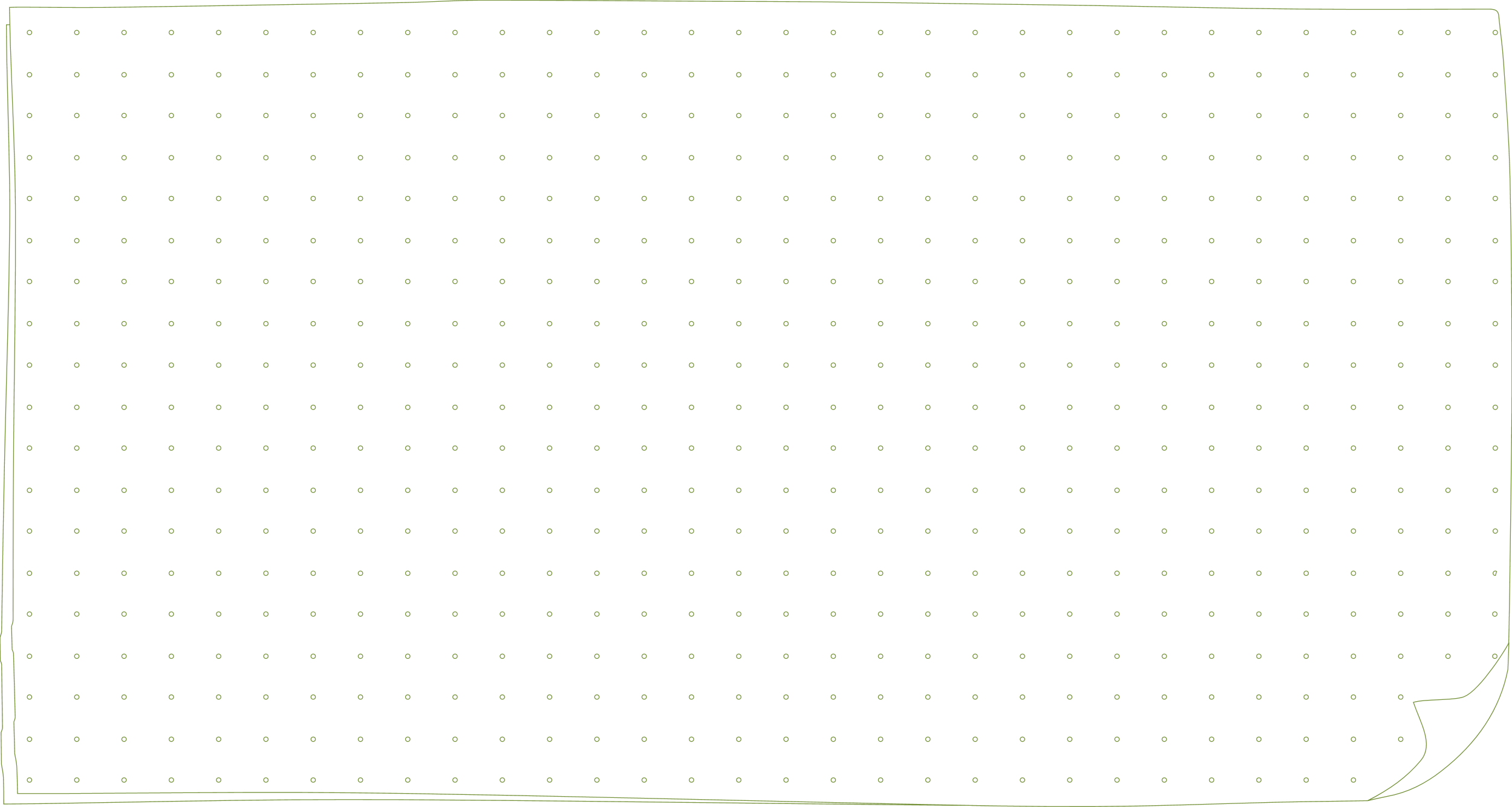 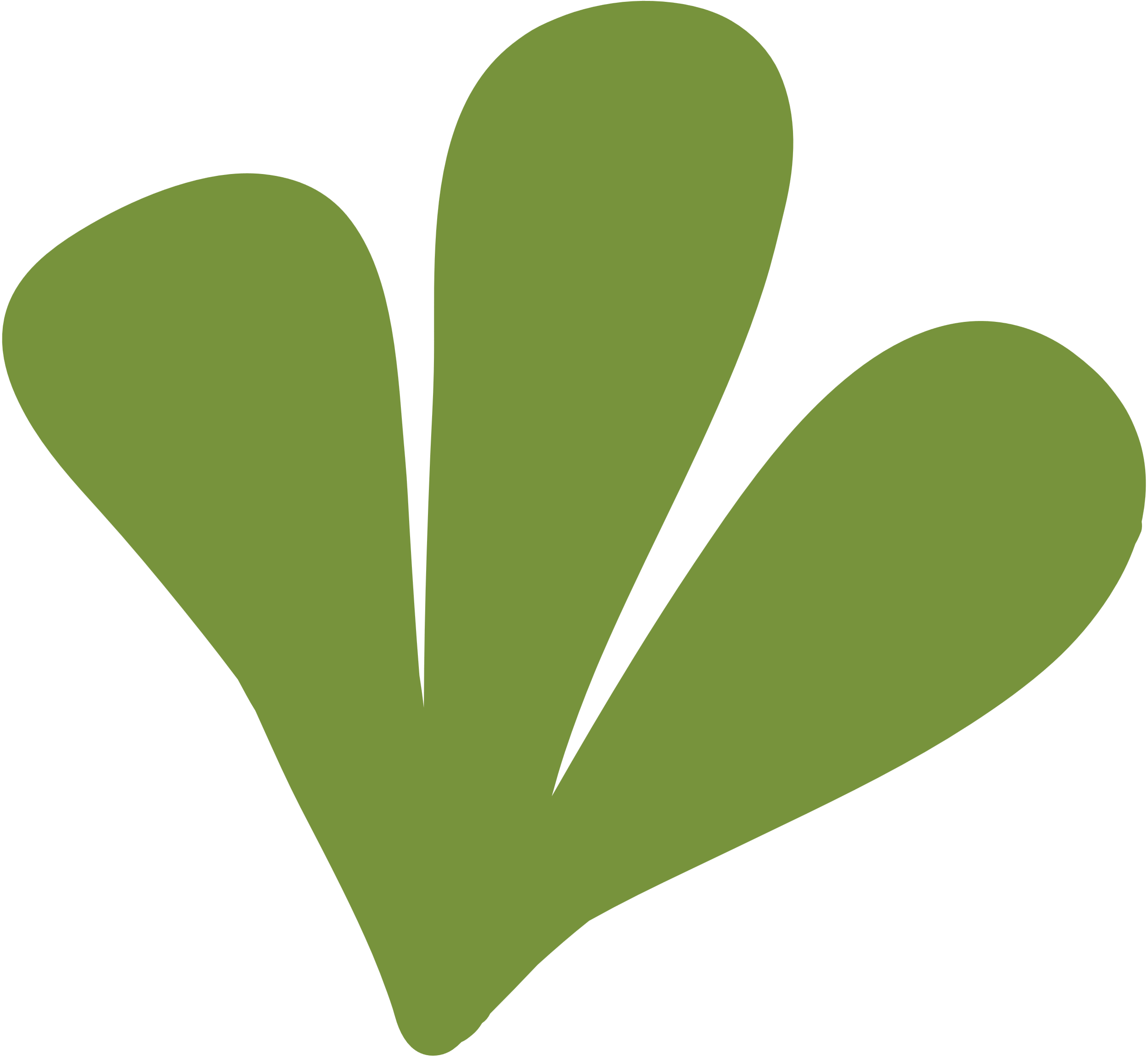 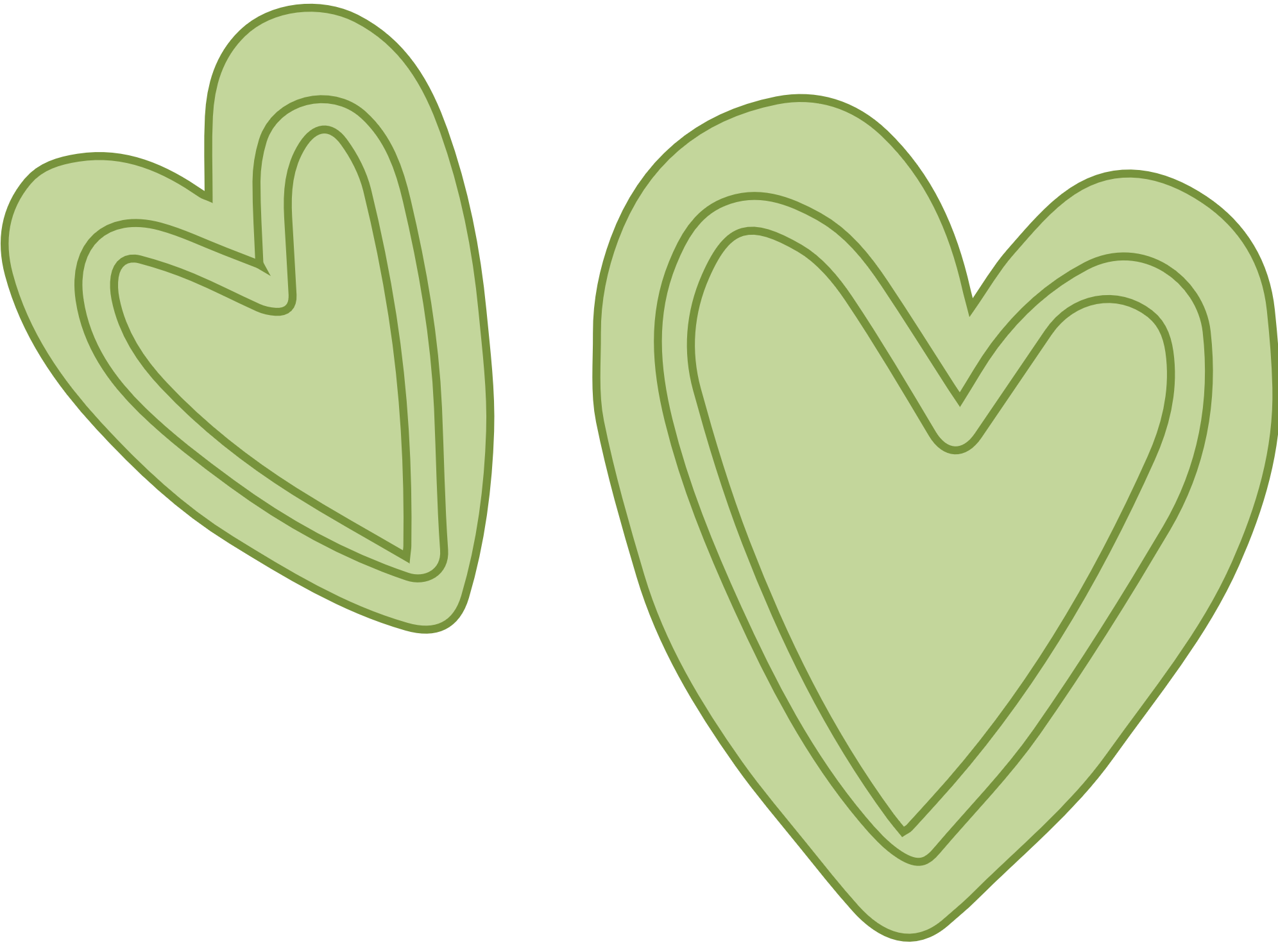 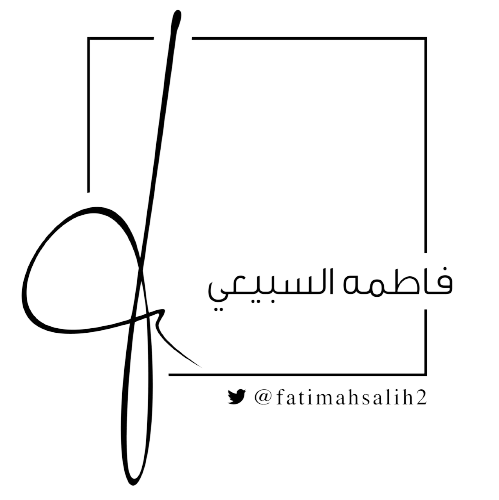 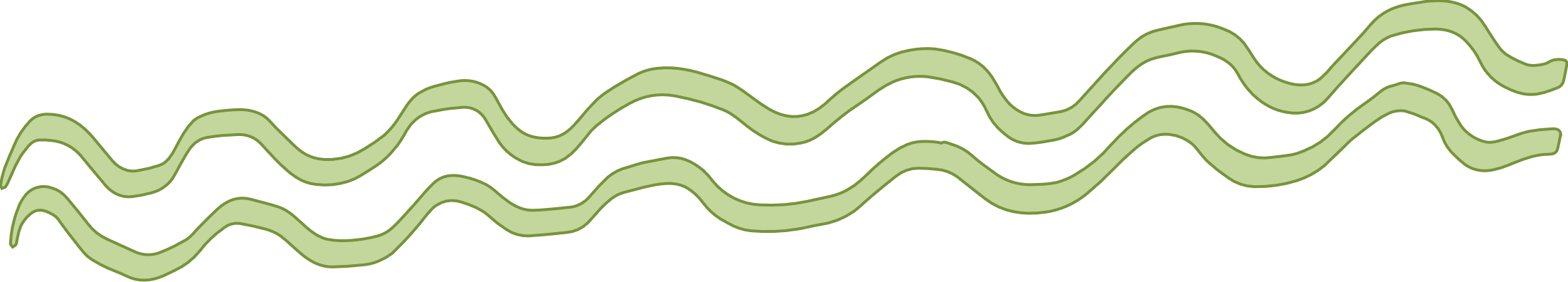 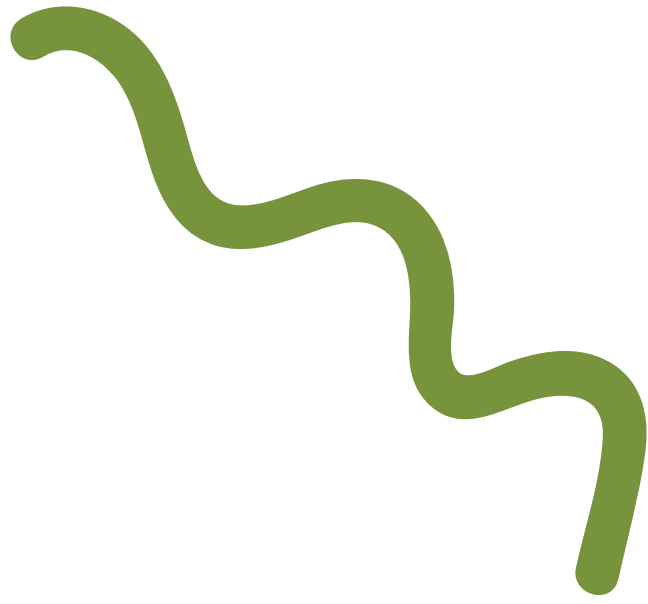 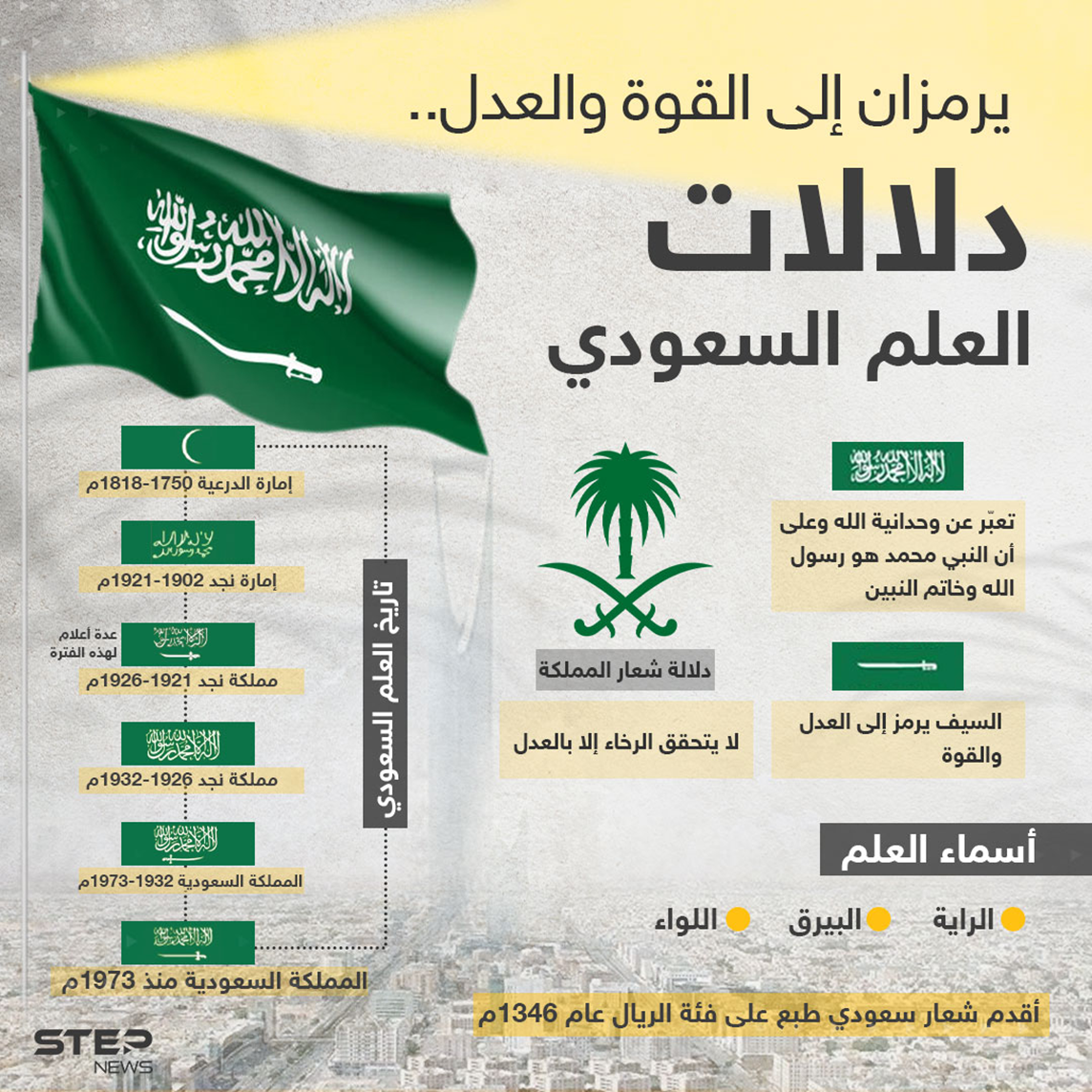 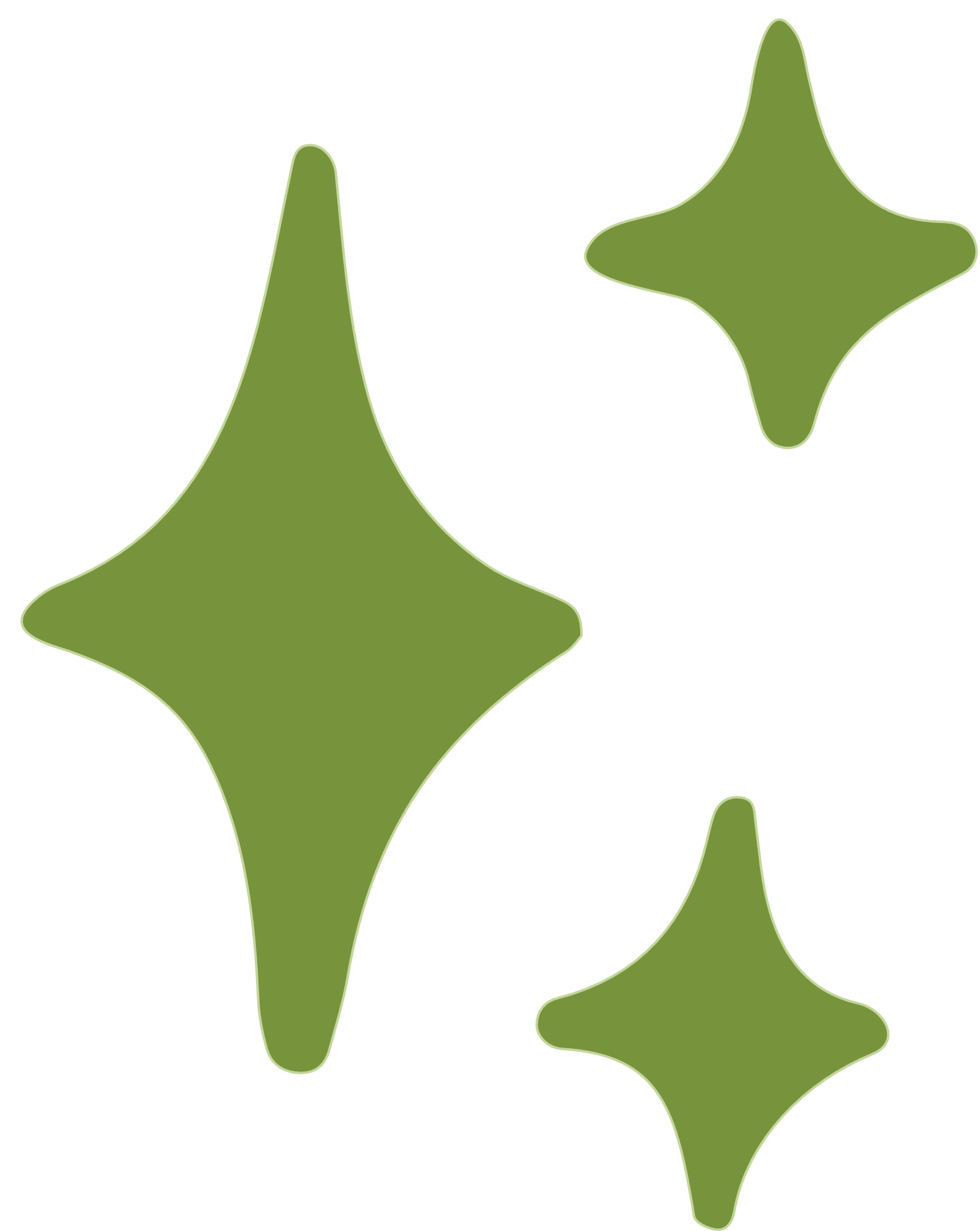 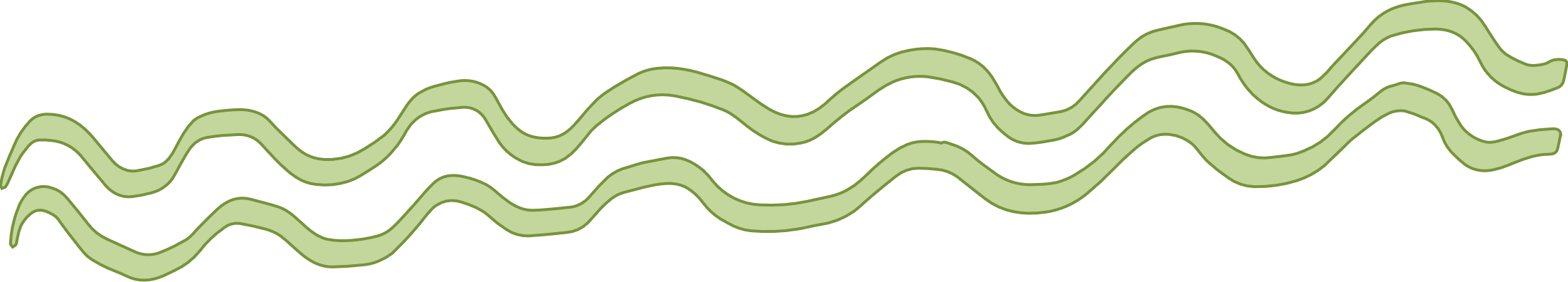 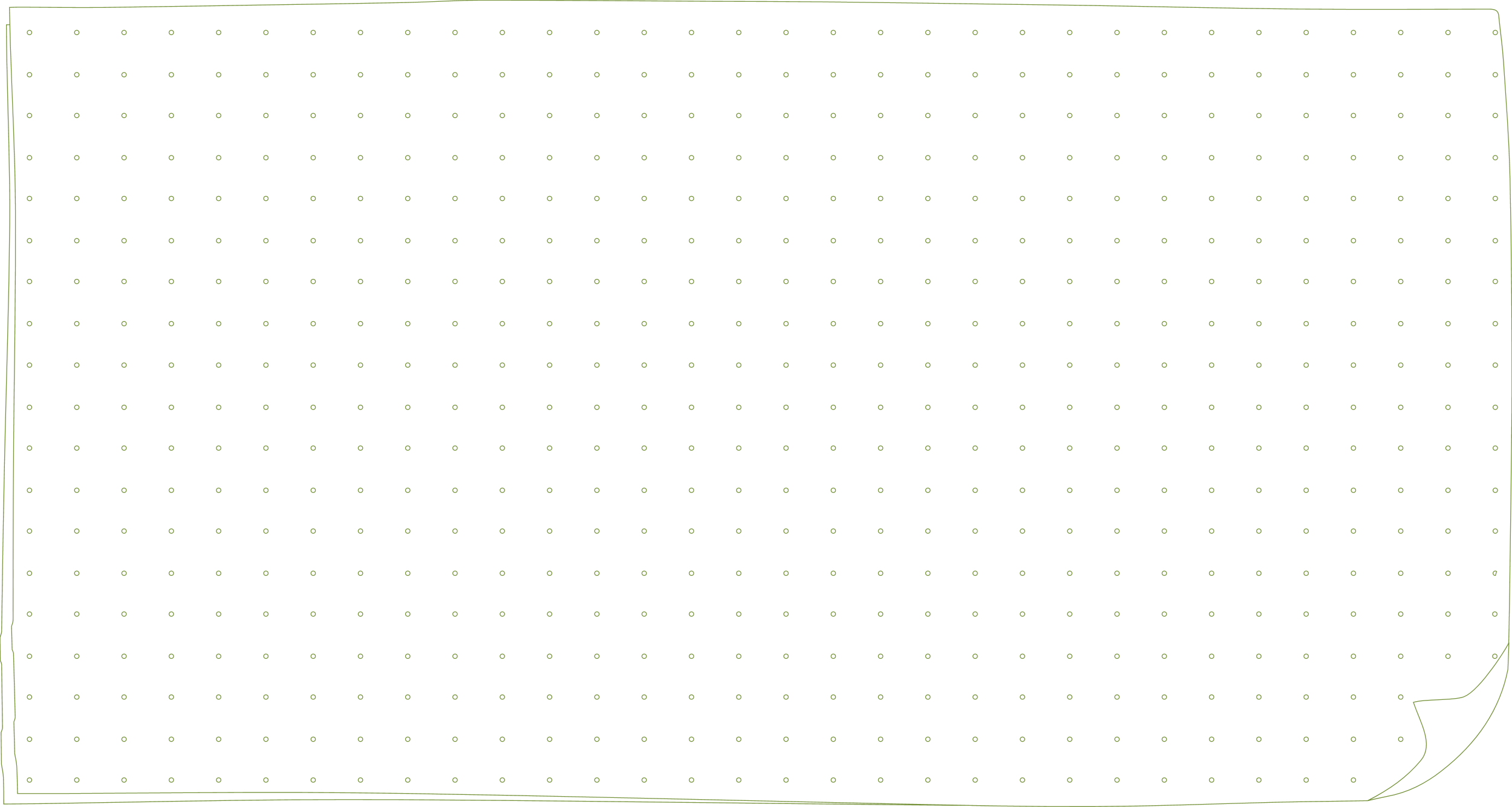 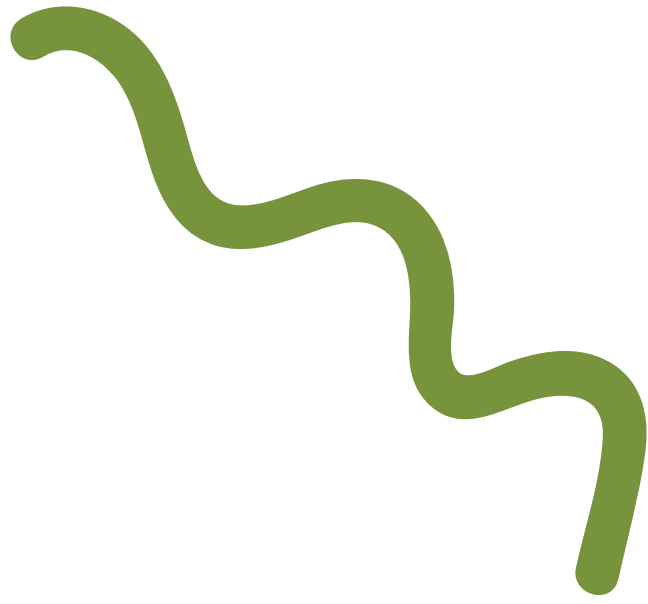 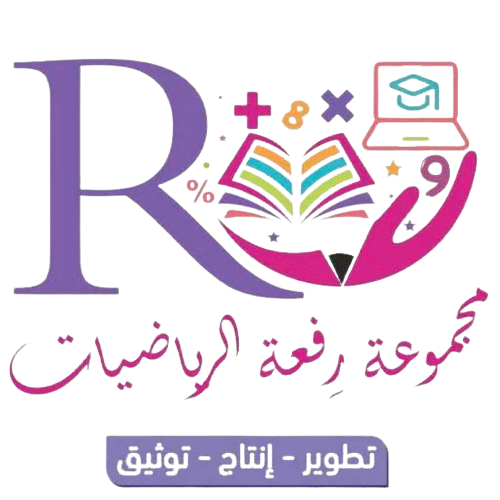 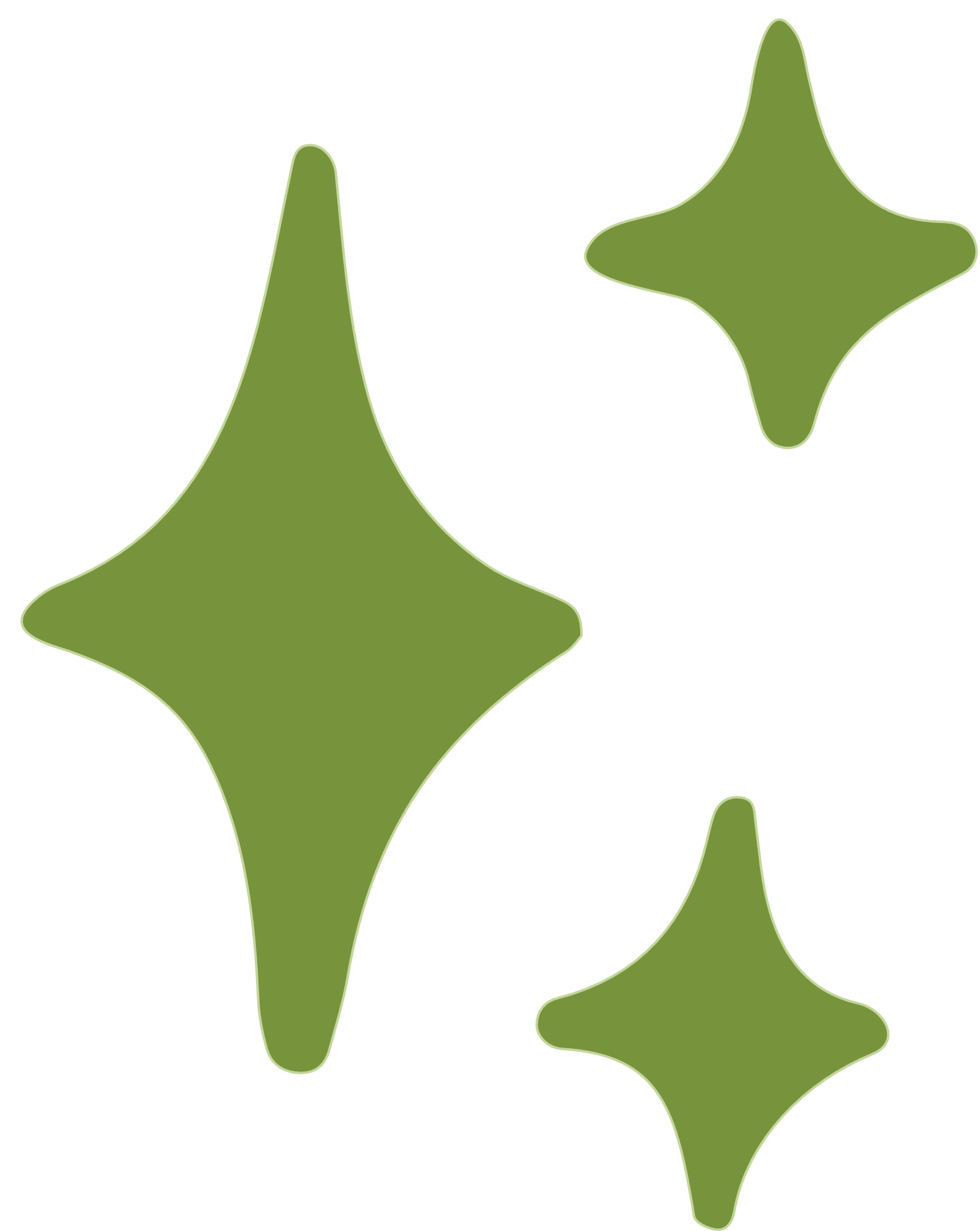 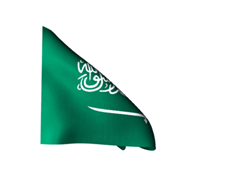 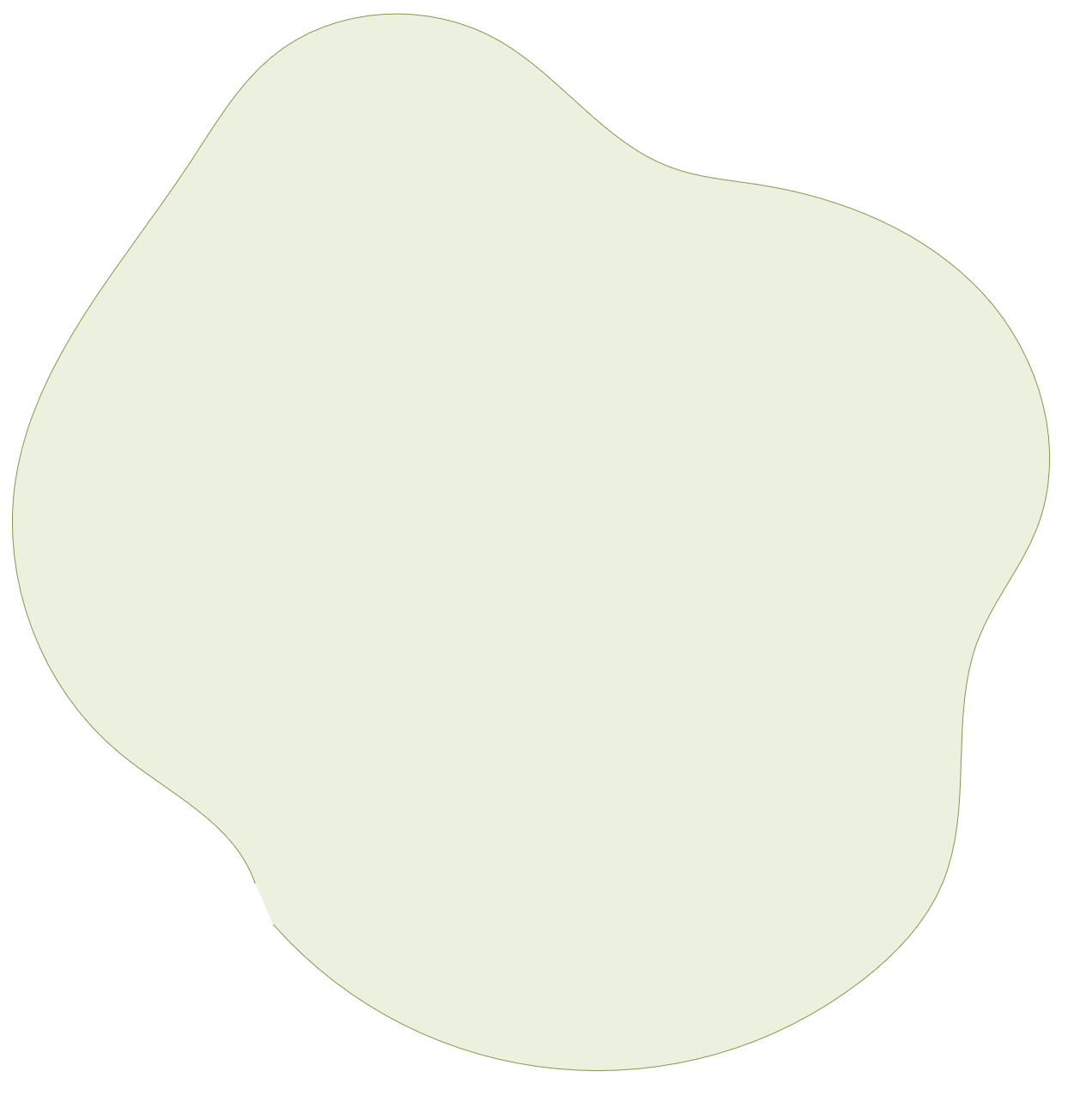 سنتعلم 
في الفصل الدراسي الثالث
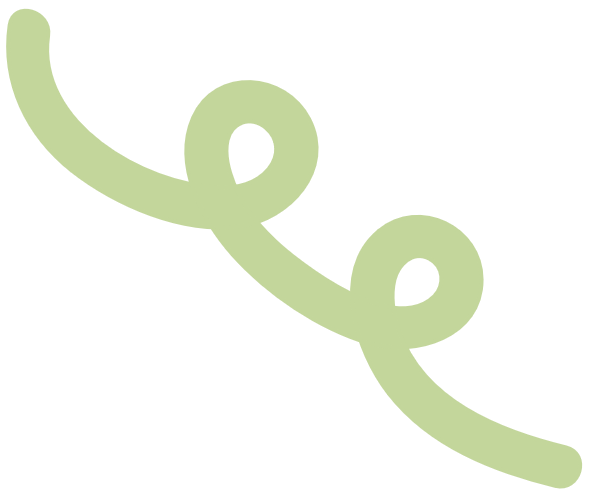 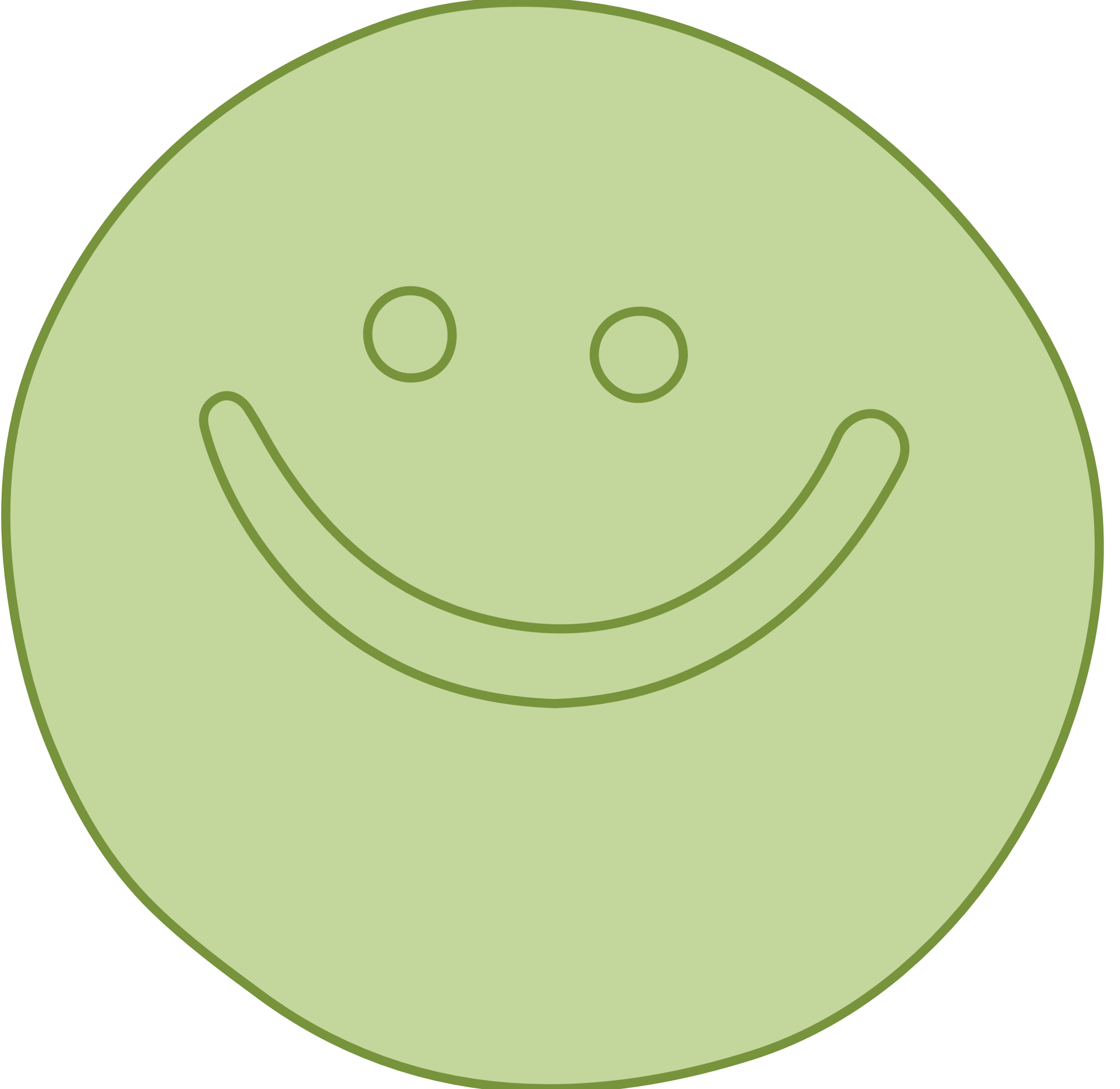 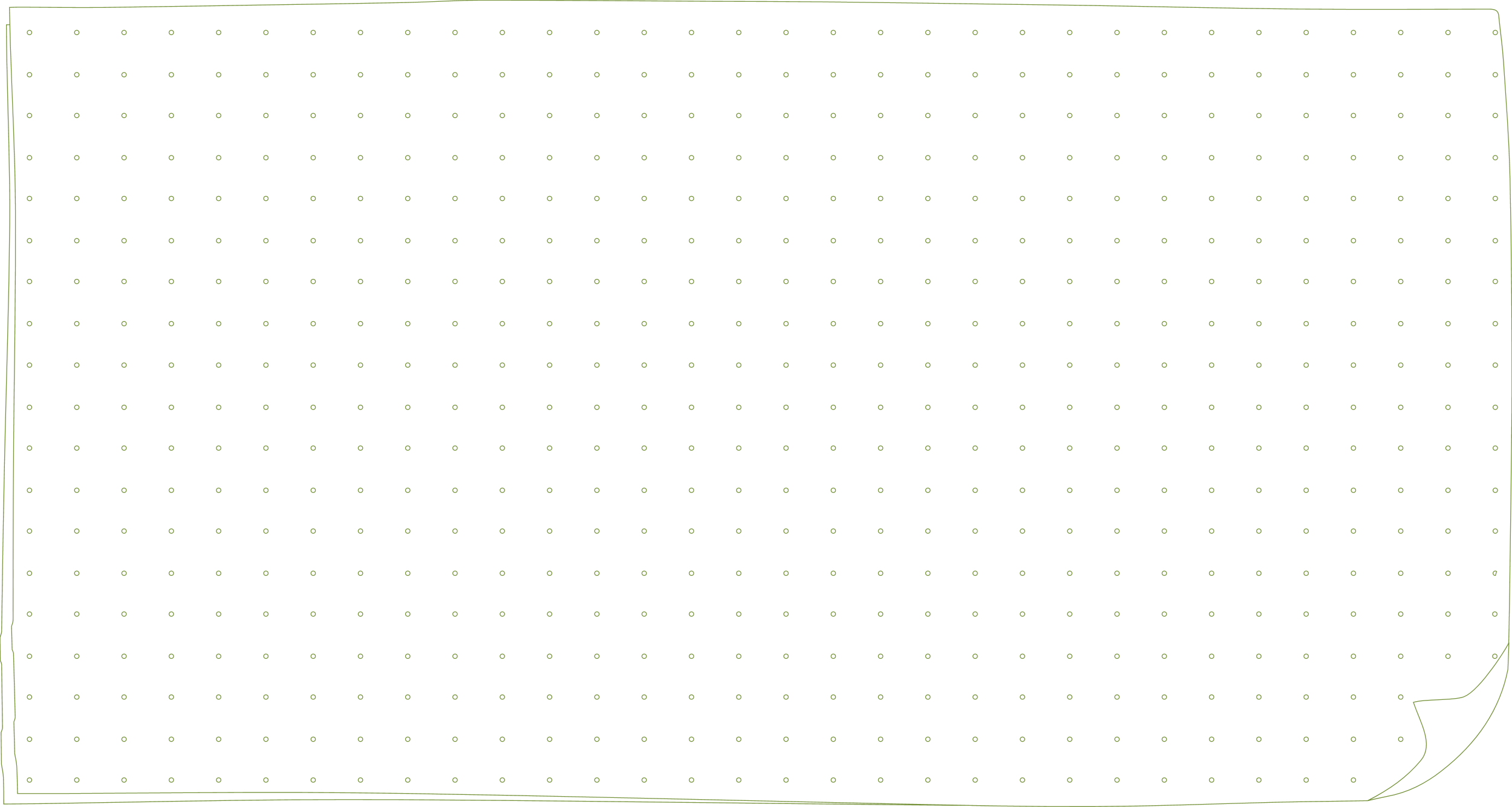 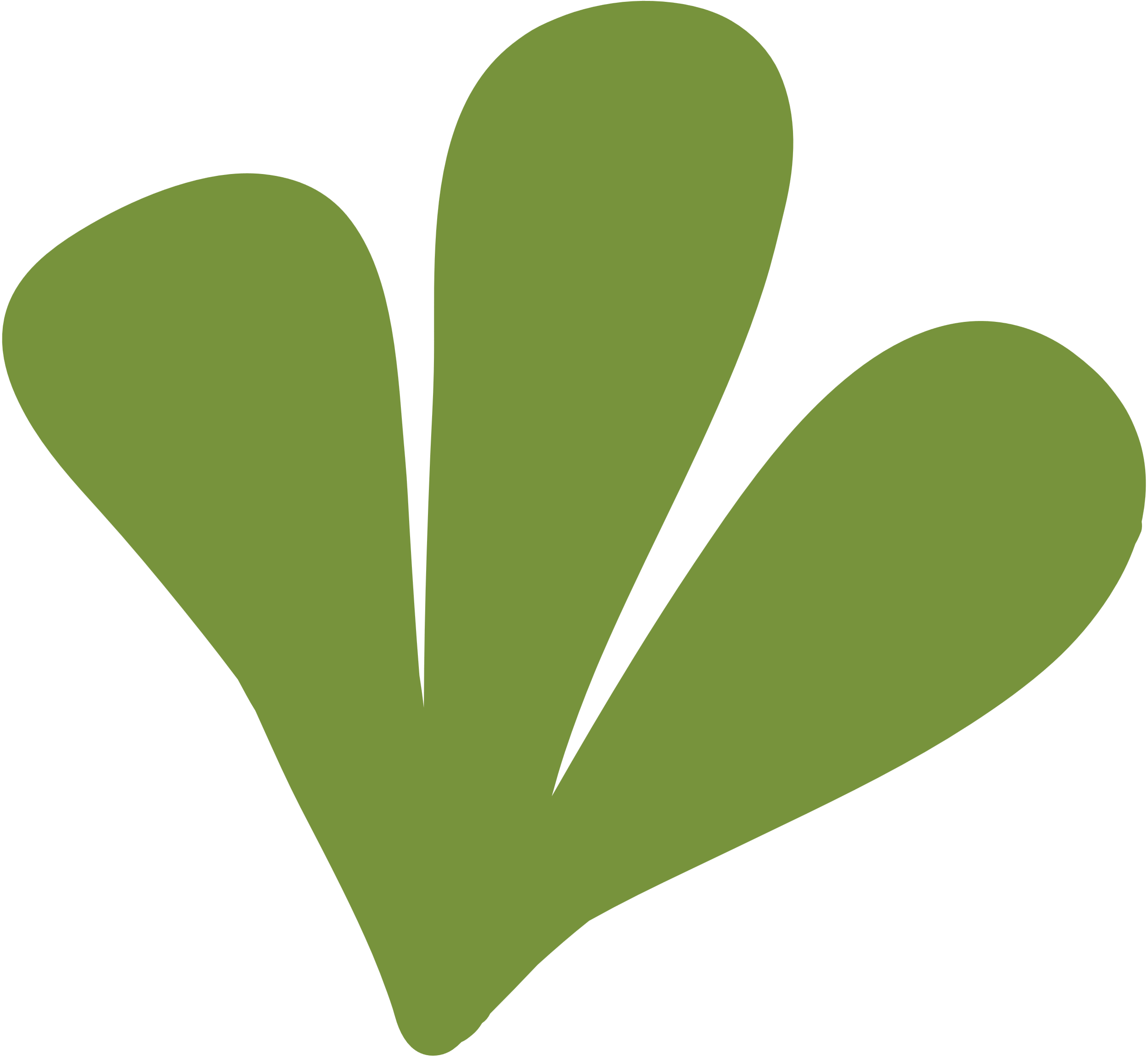 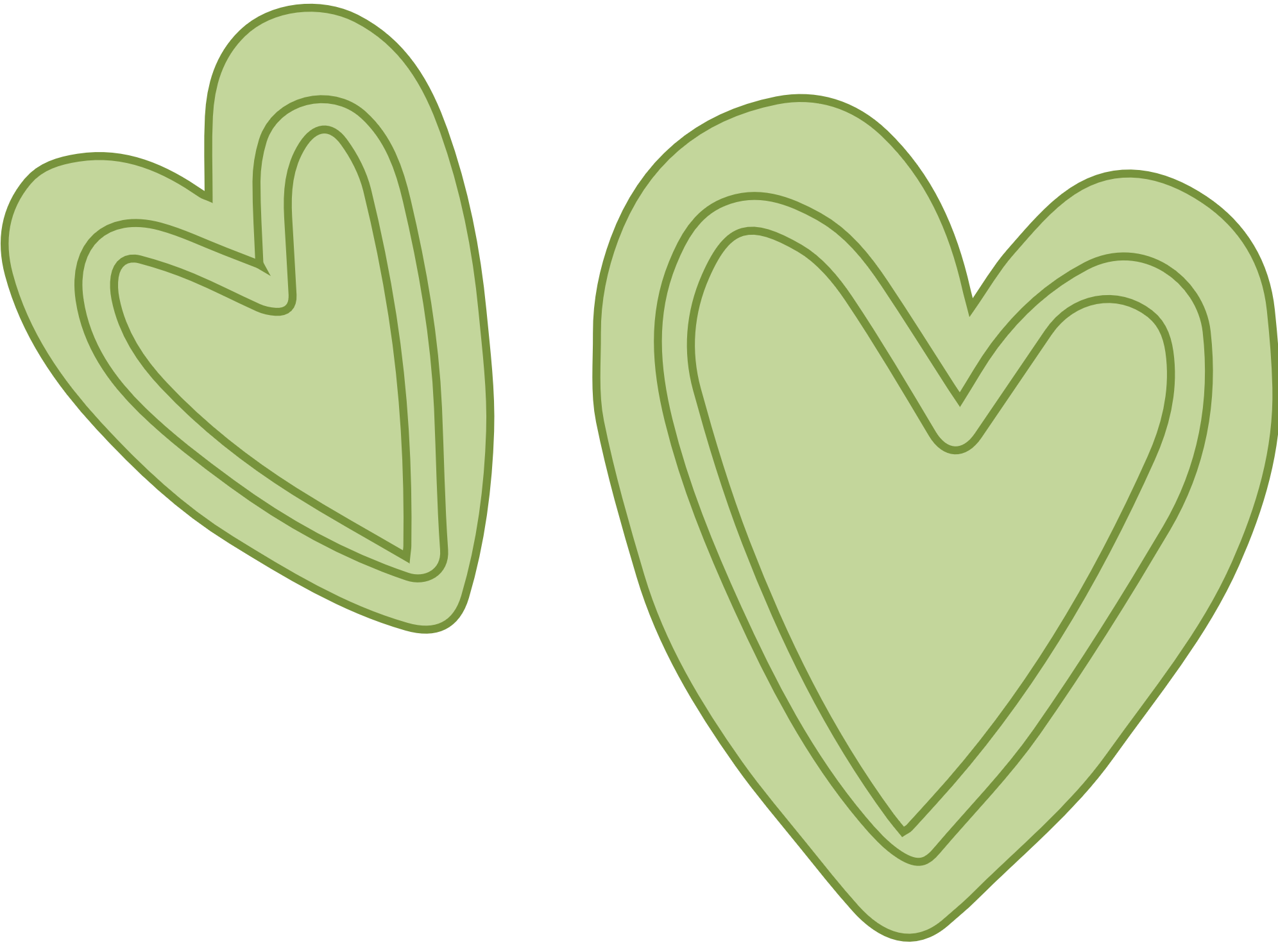 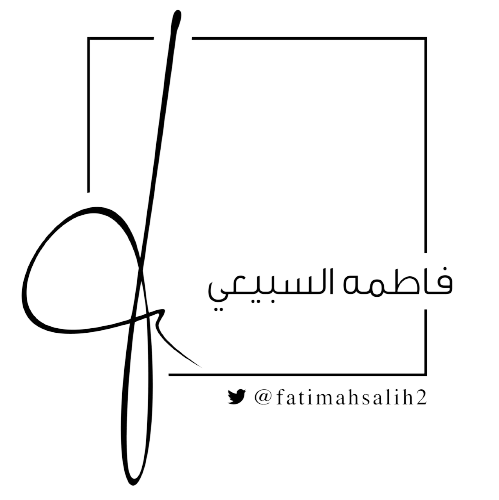 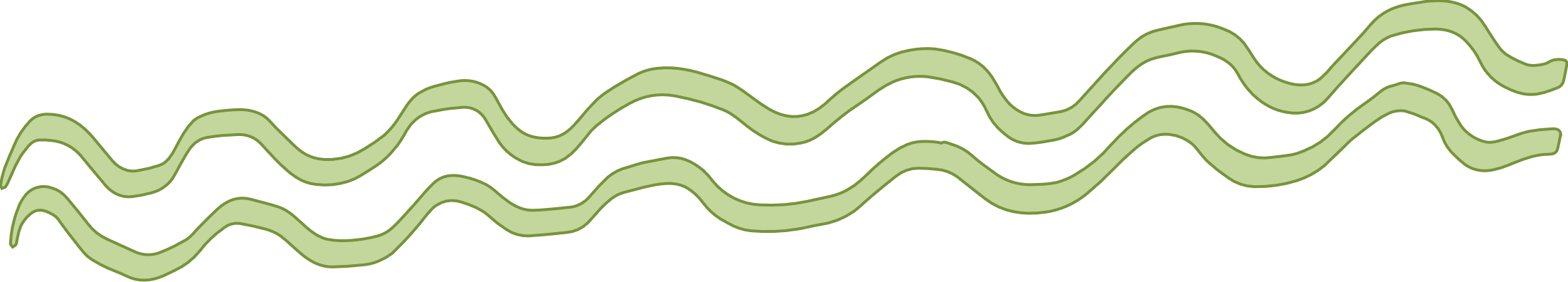 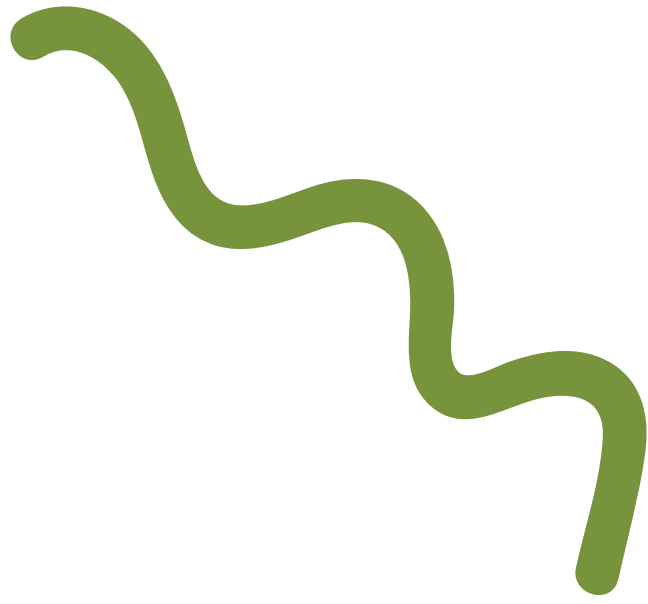 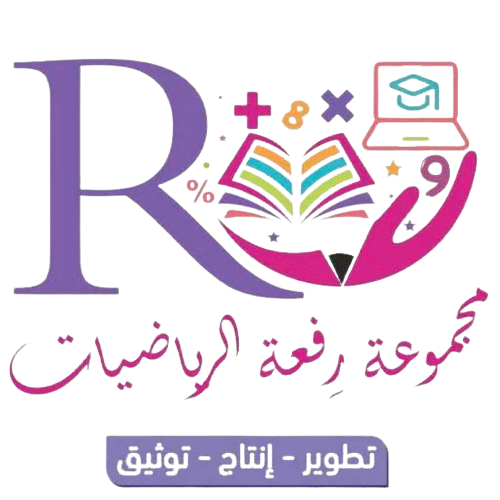 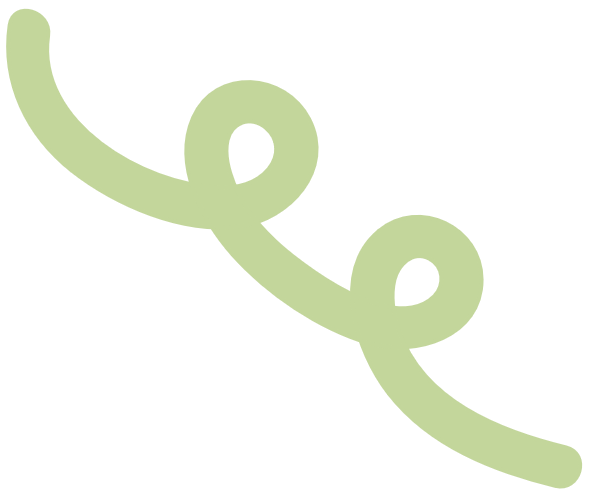 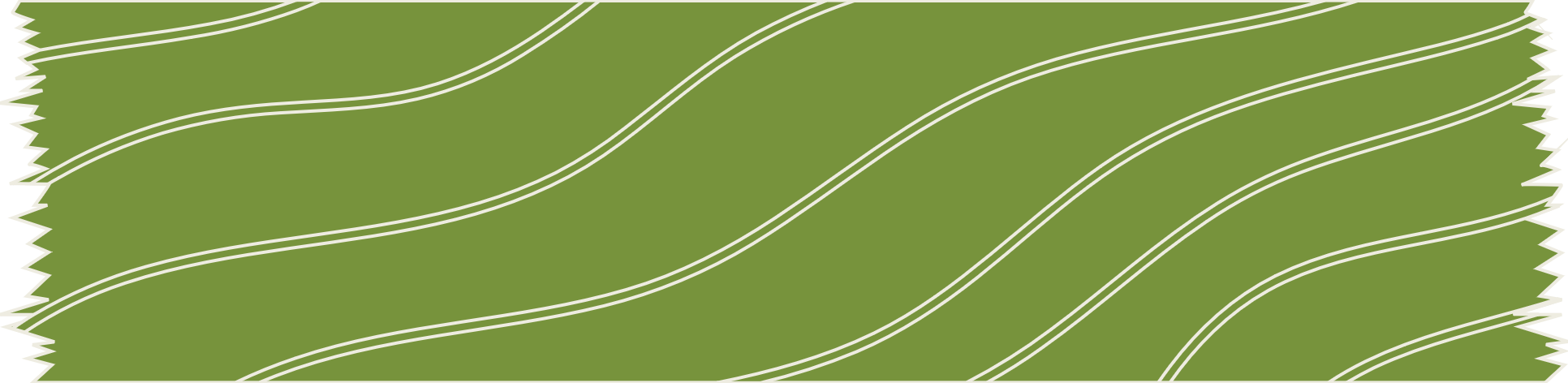 استعراض فهرس الكتاب
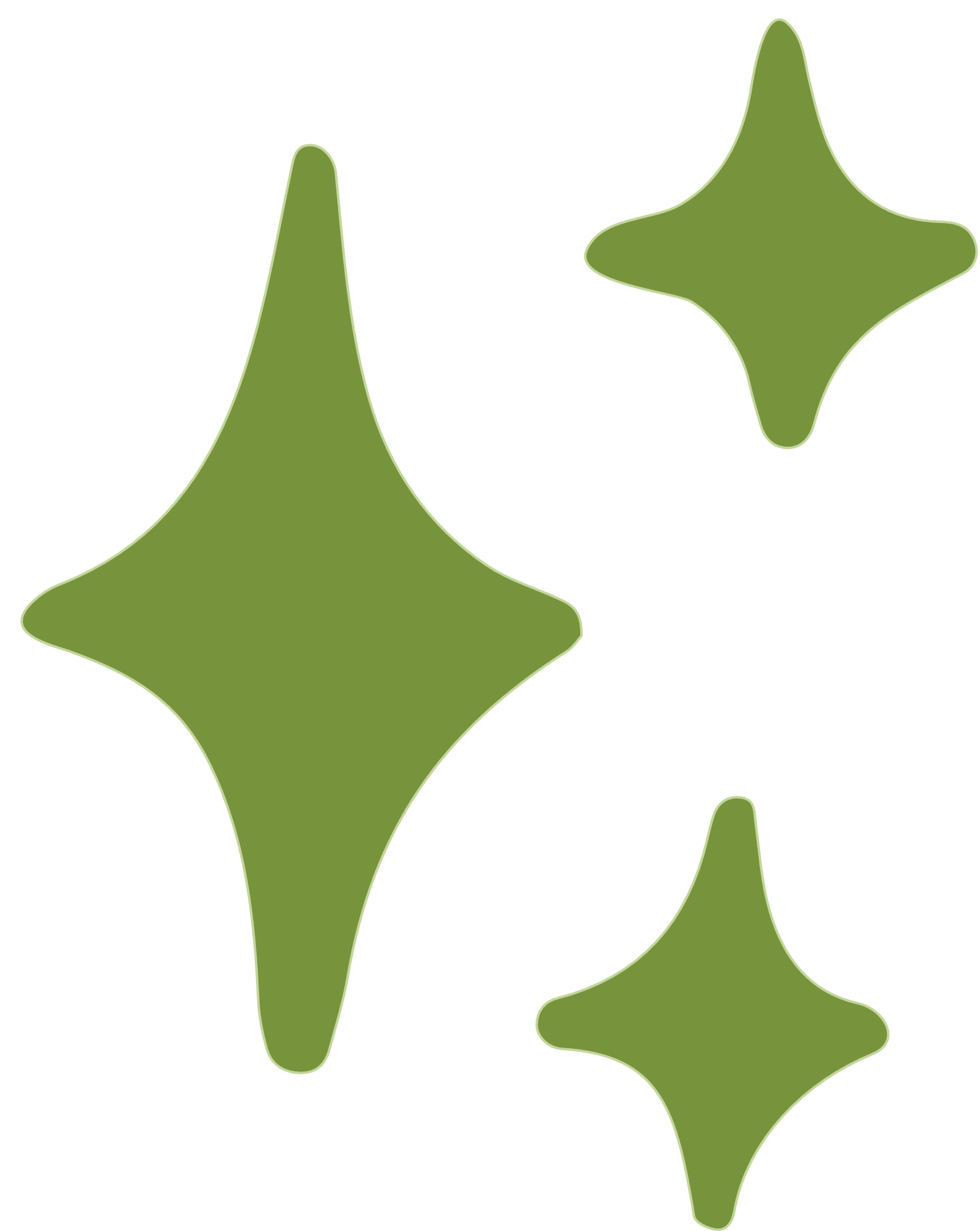 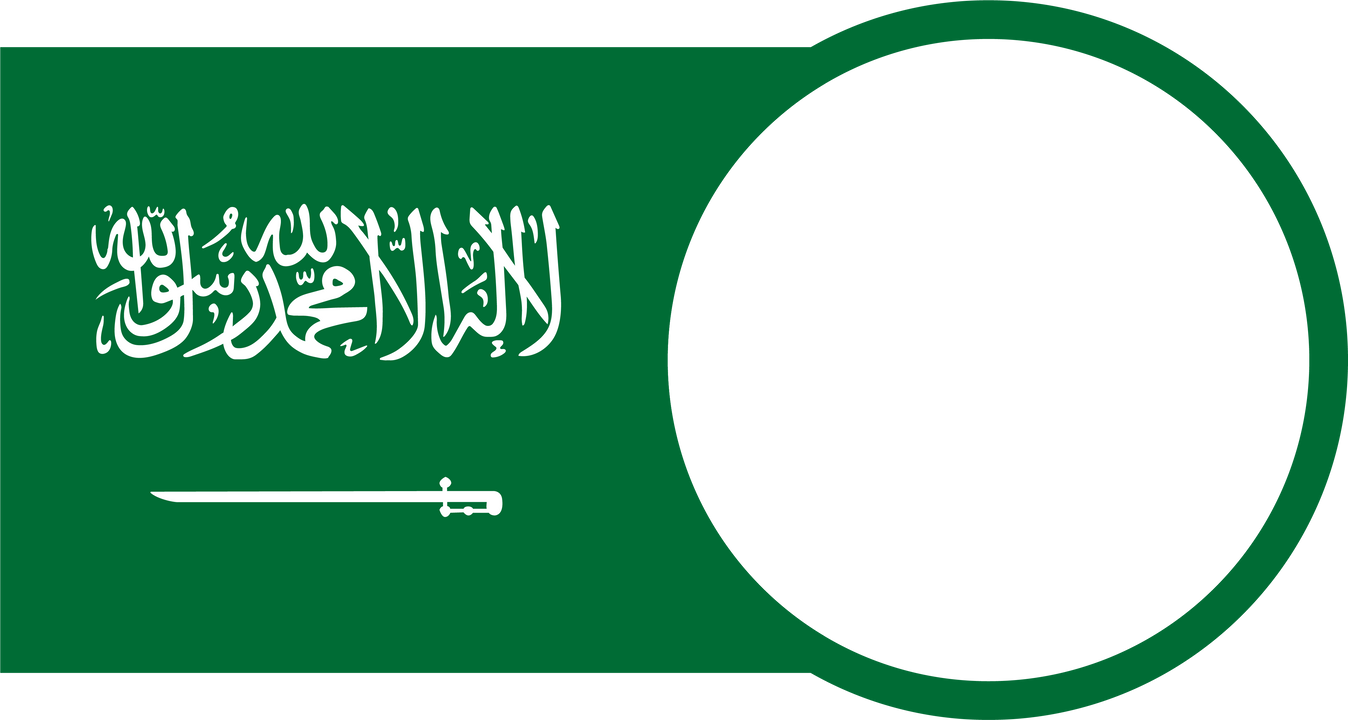 الفصل 
....
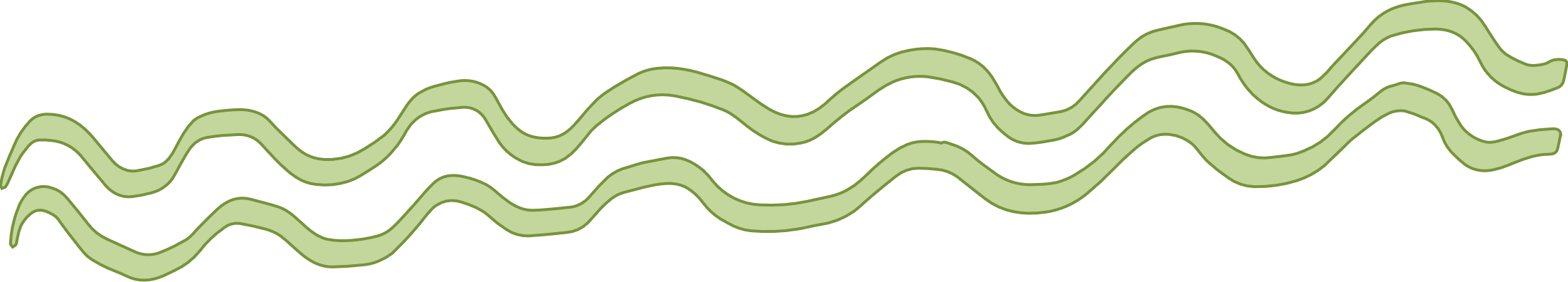 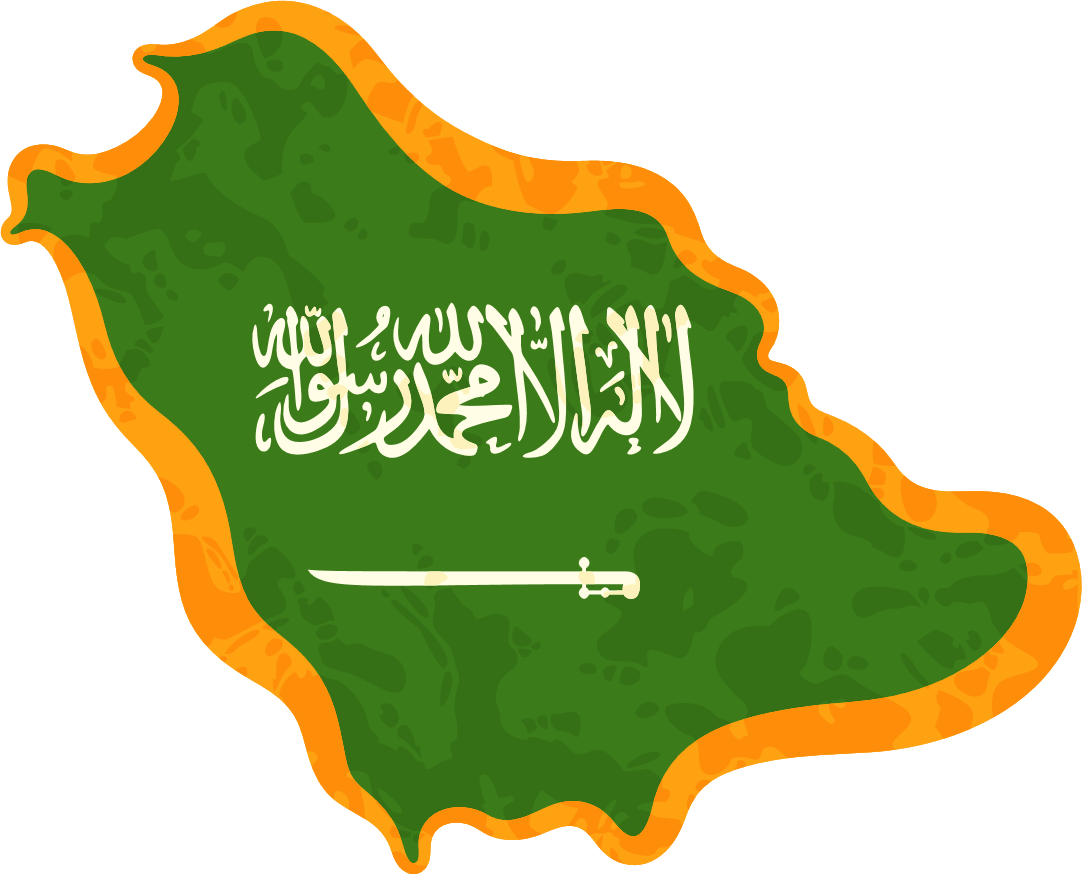 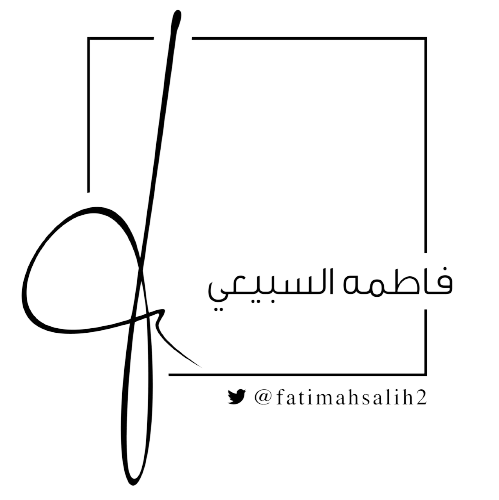 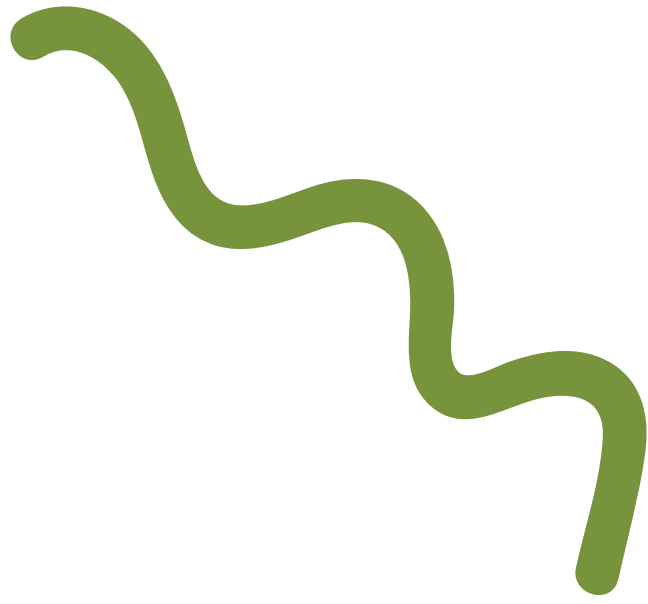 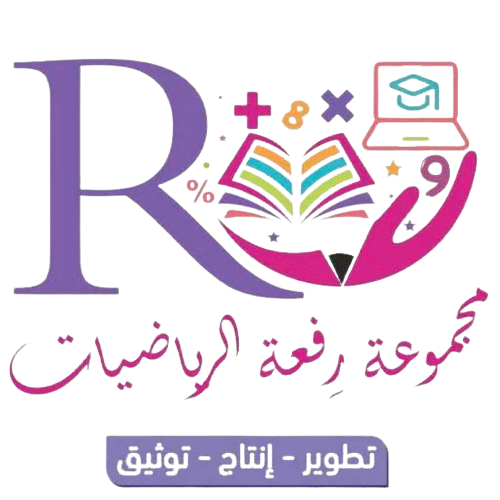 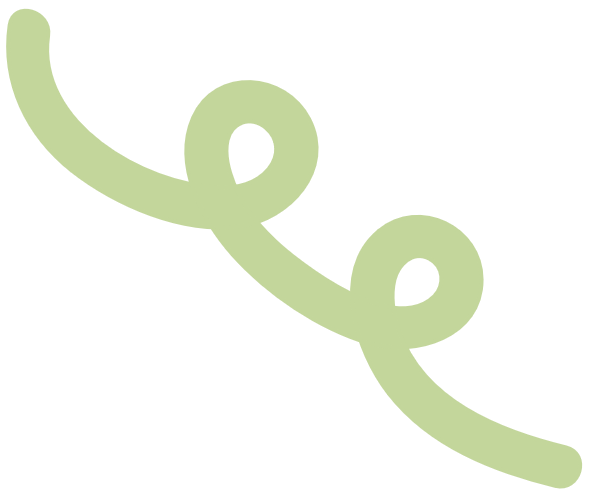 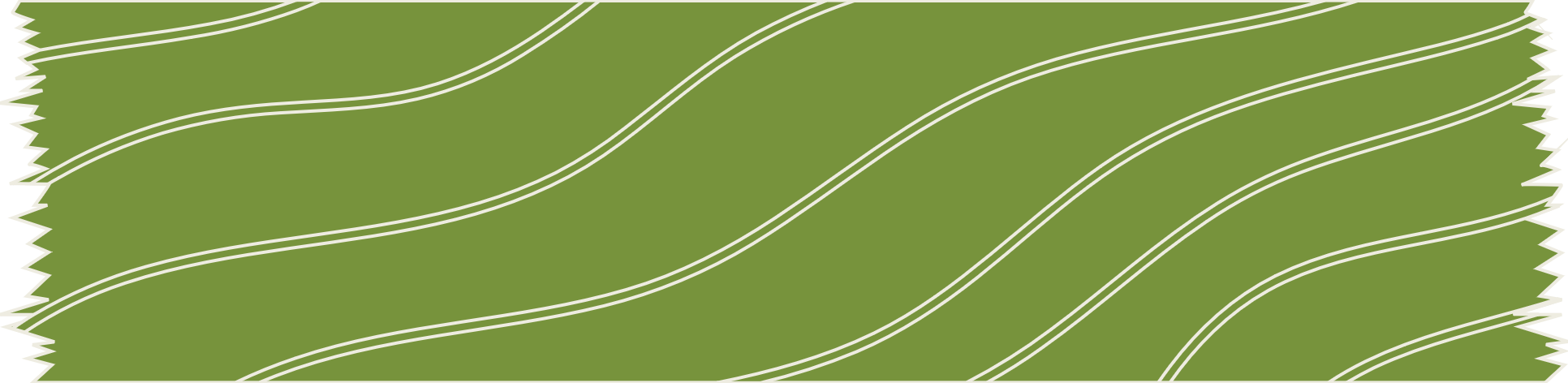 استعراض فهرس الكتاب
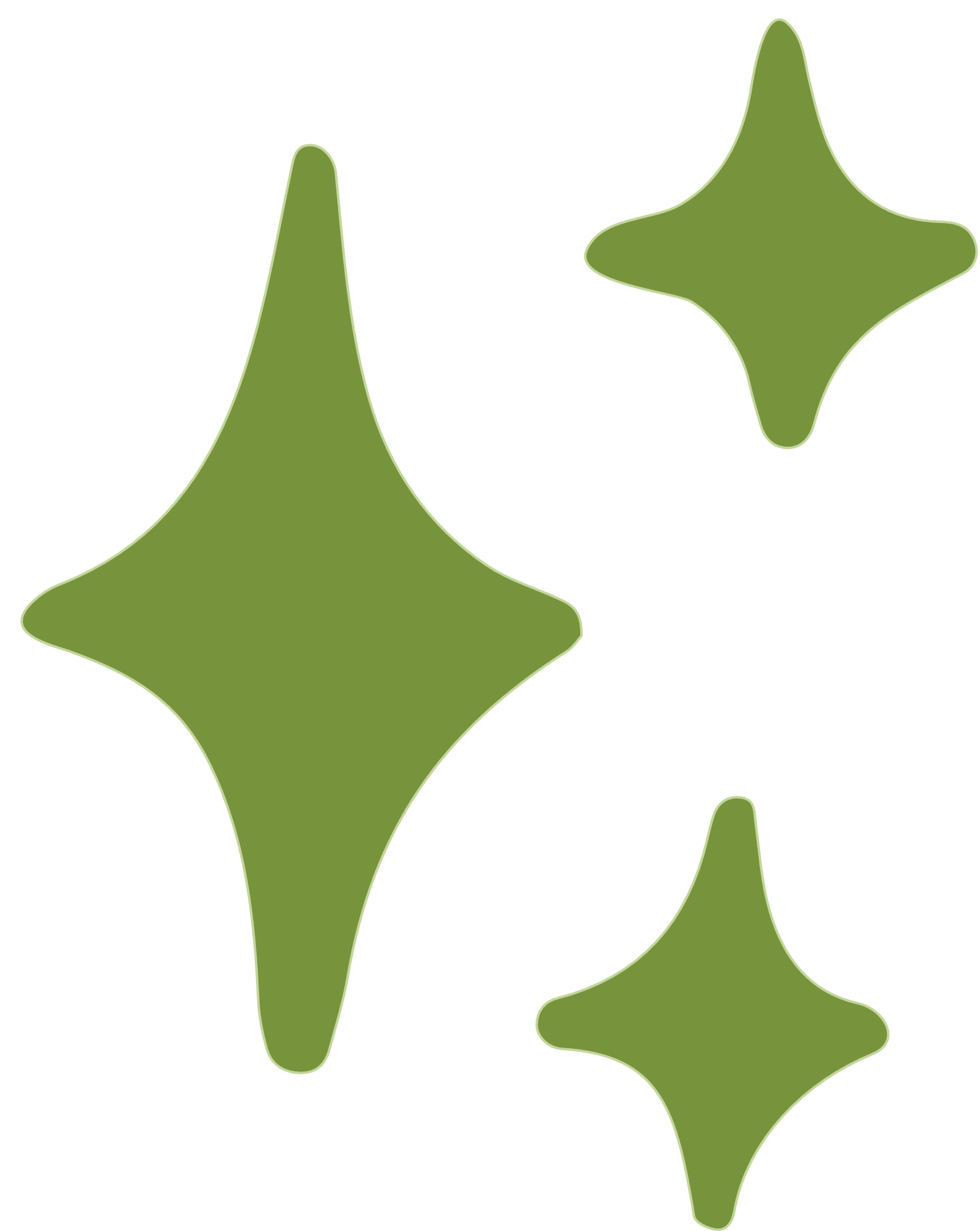 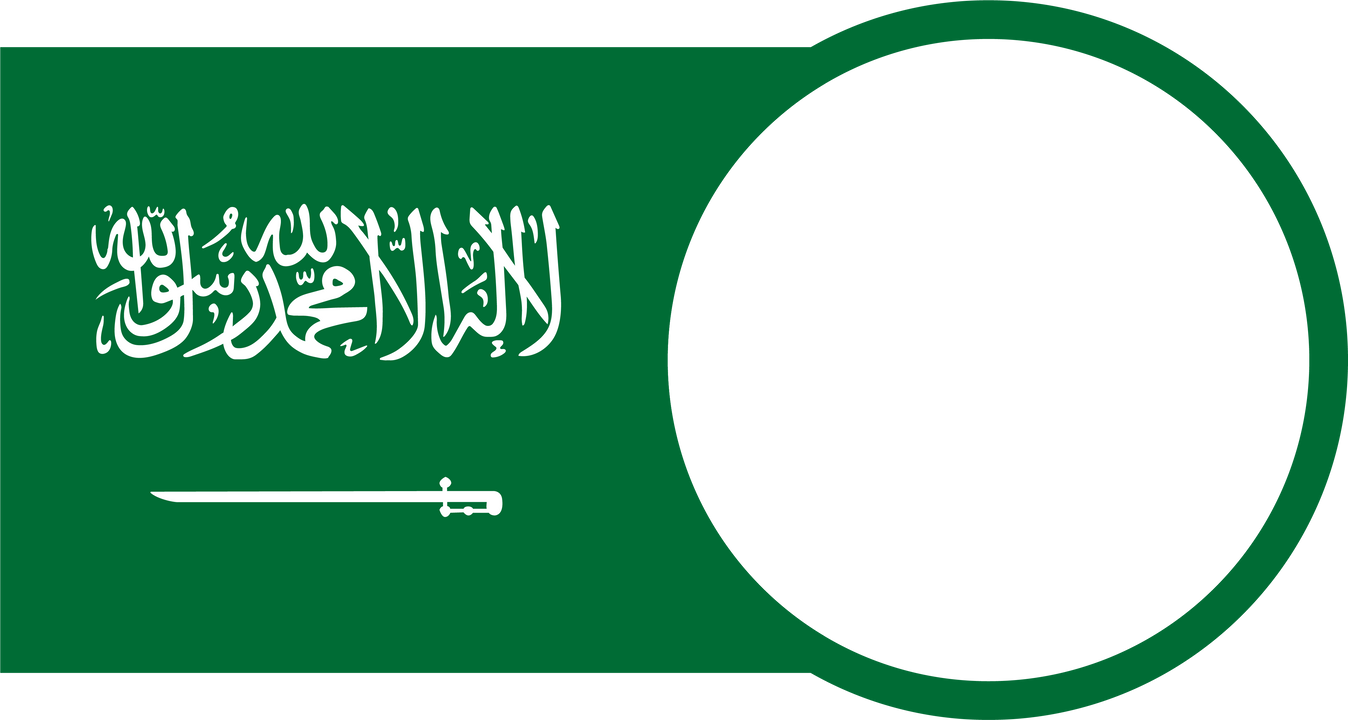 الفصل 
....
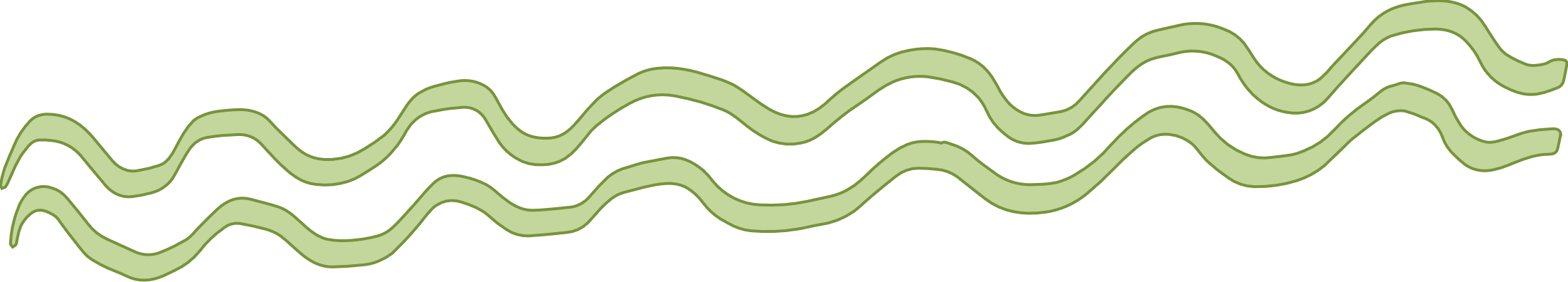 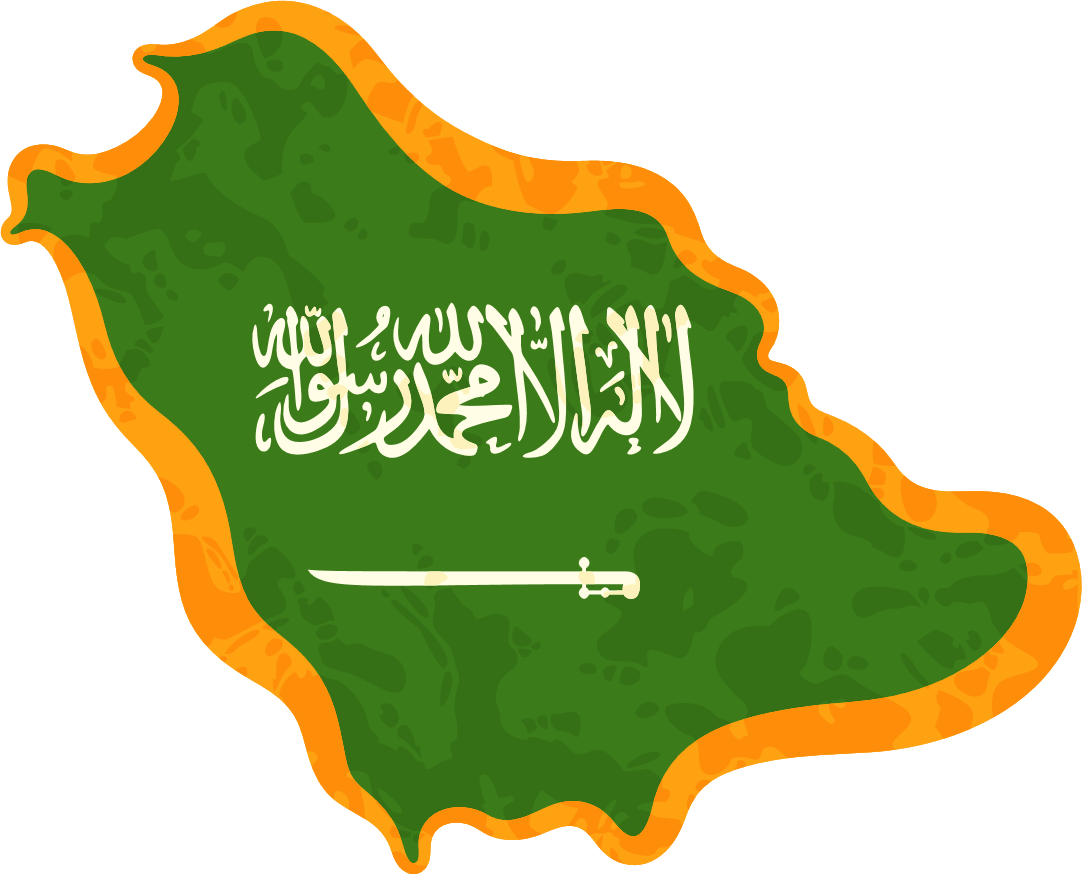 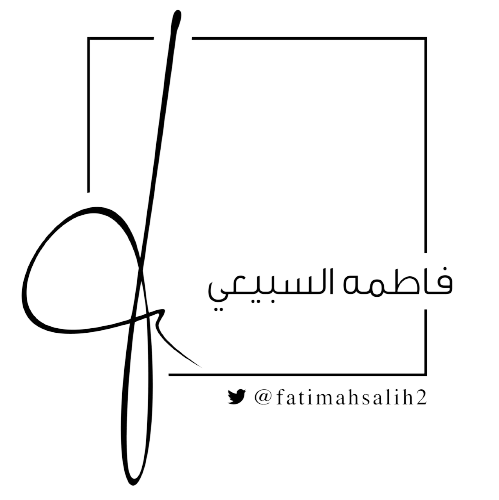 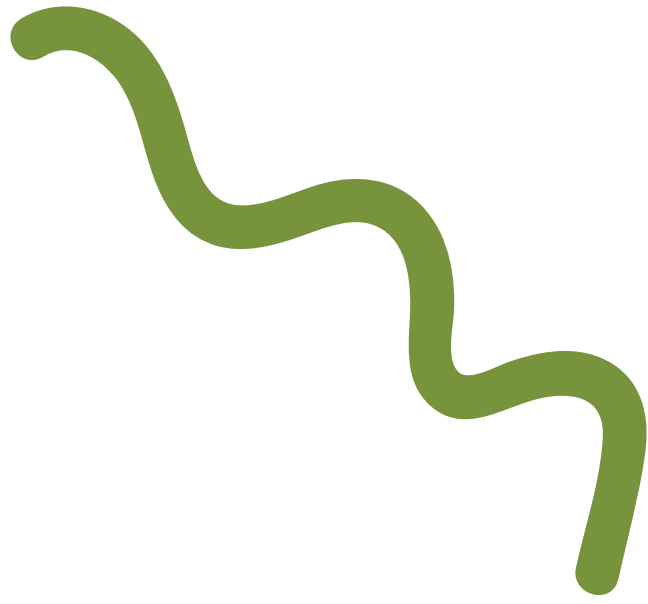 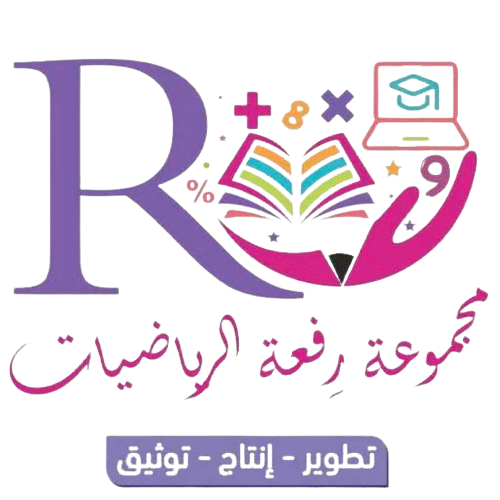 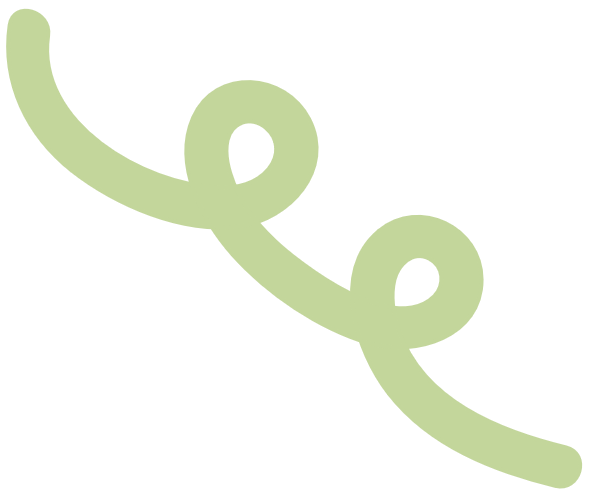 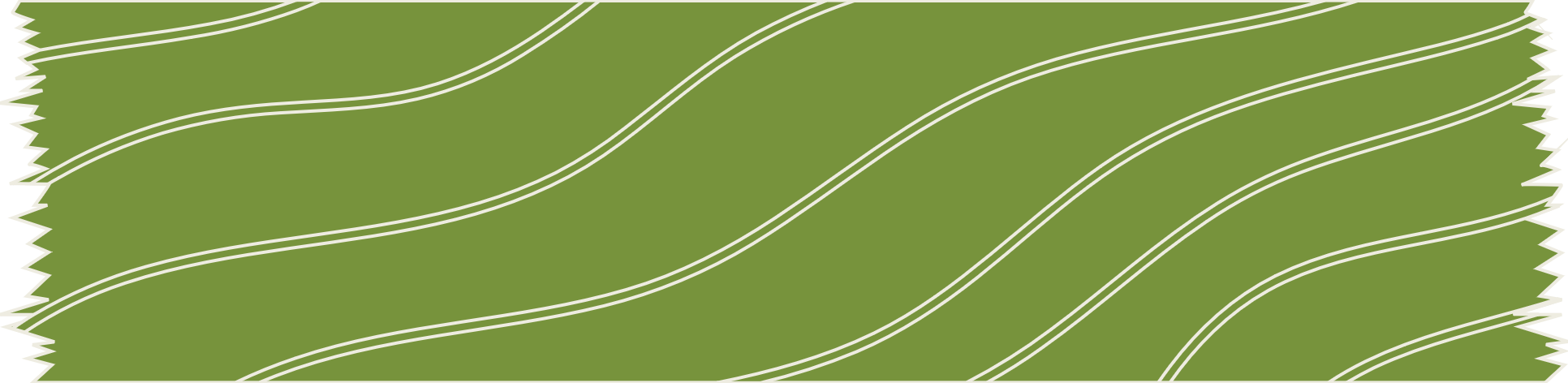 استعراض فهرس الكتاب
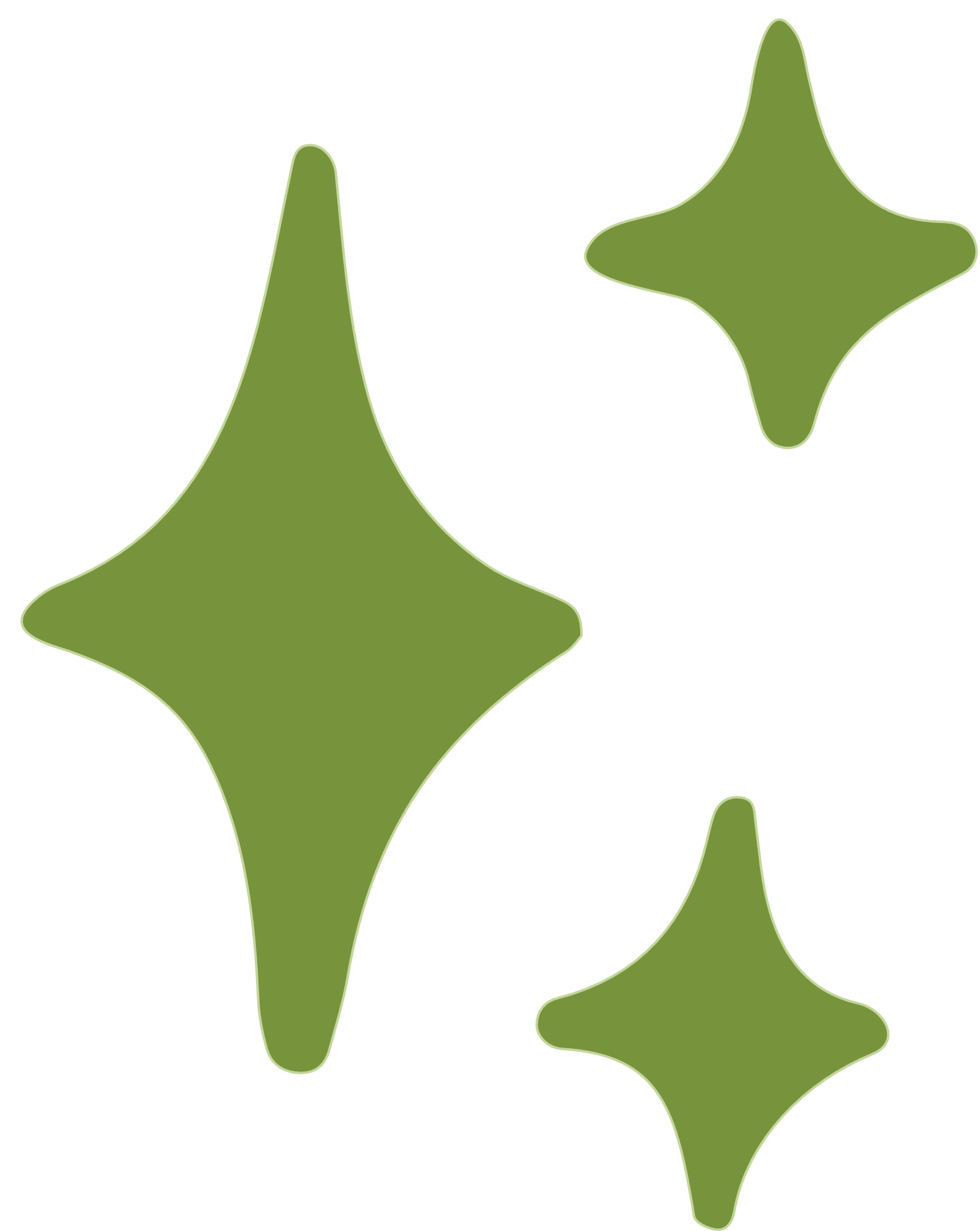 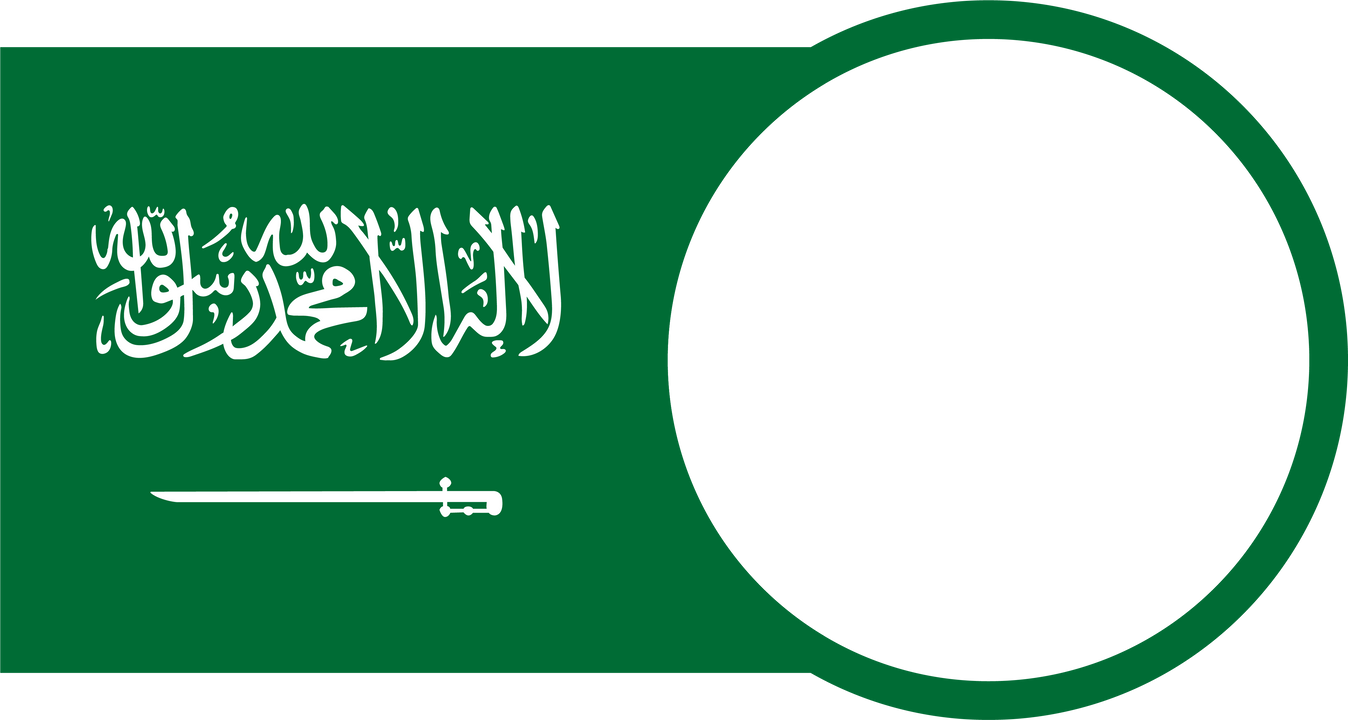 الفصل 
....
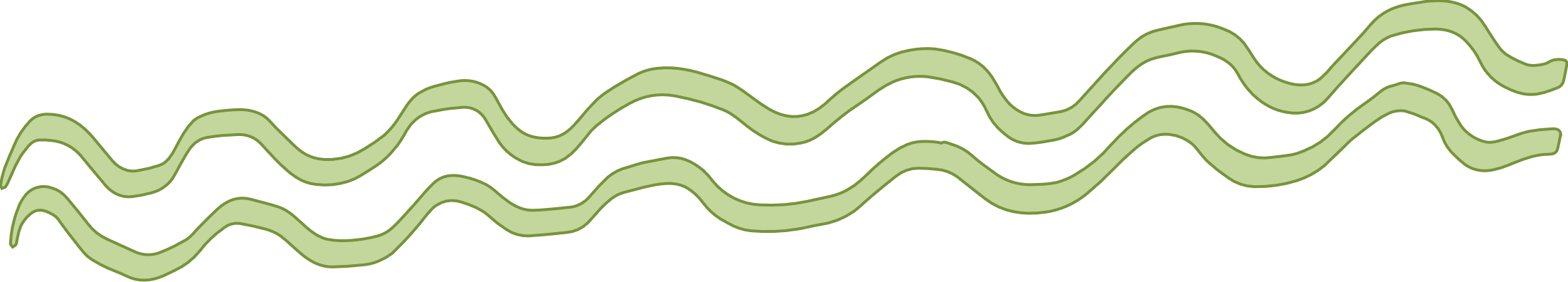 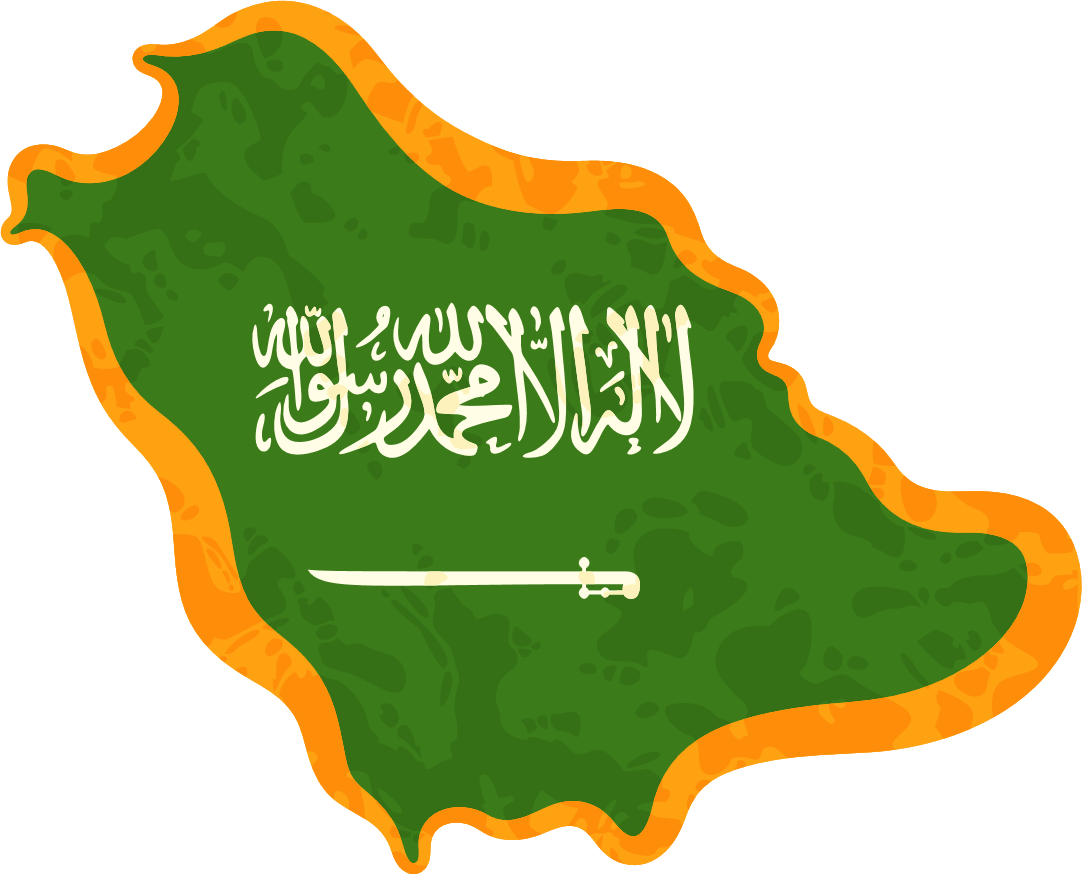 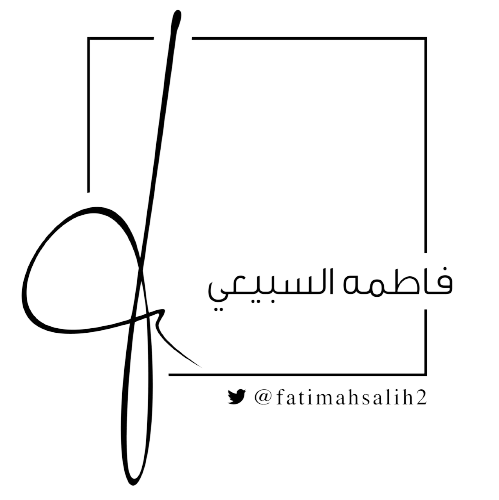 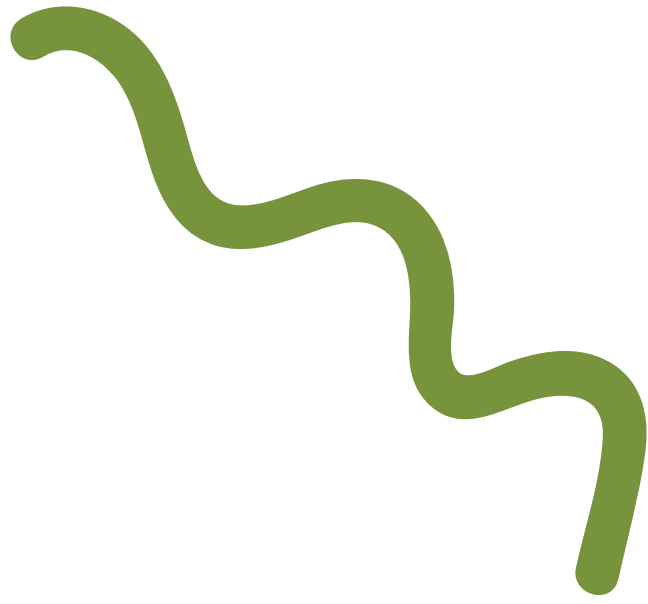 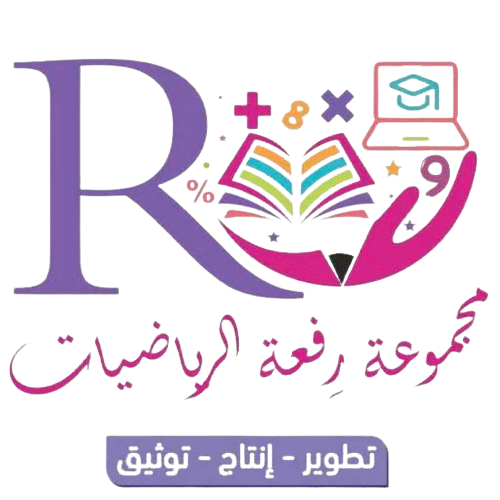 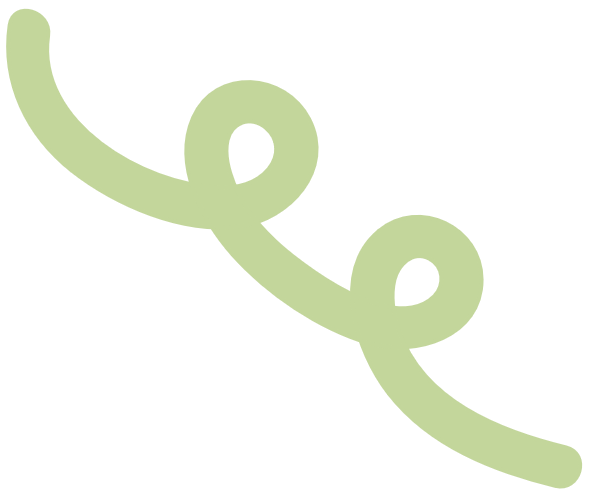 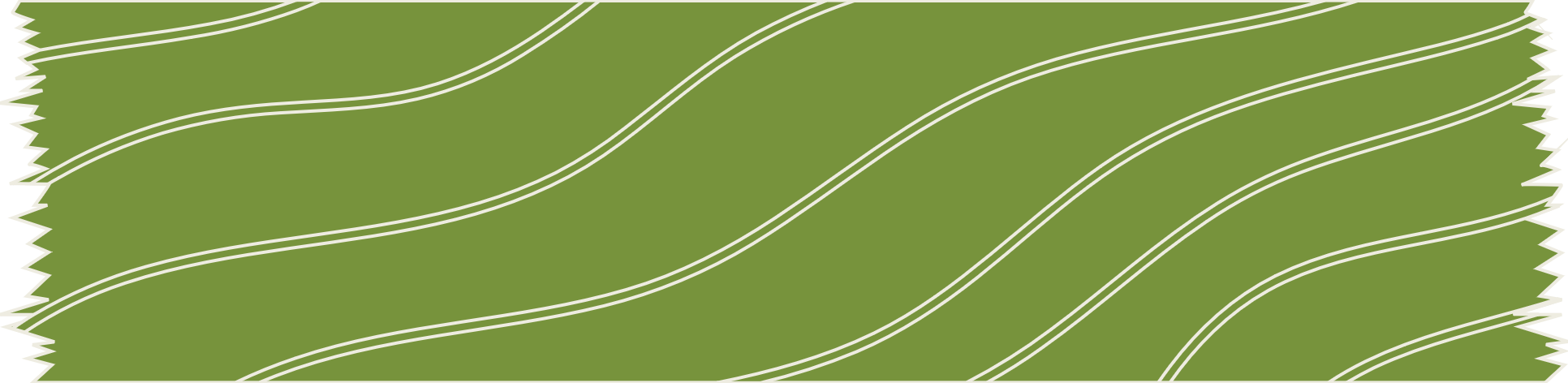 استعراض فهرس الكتاب
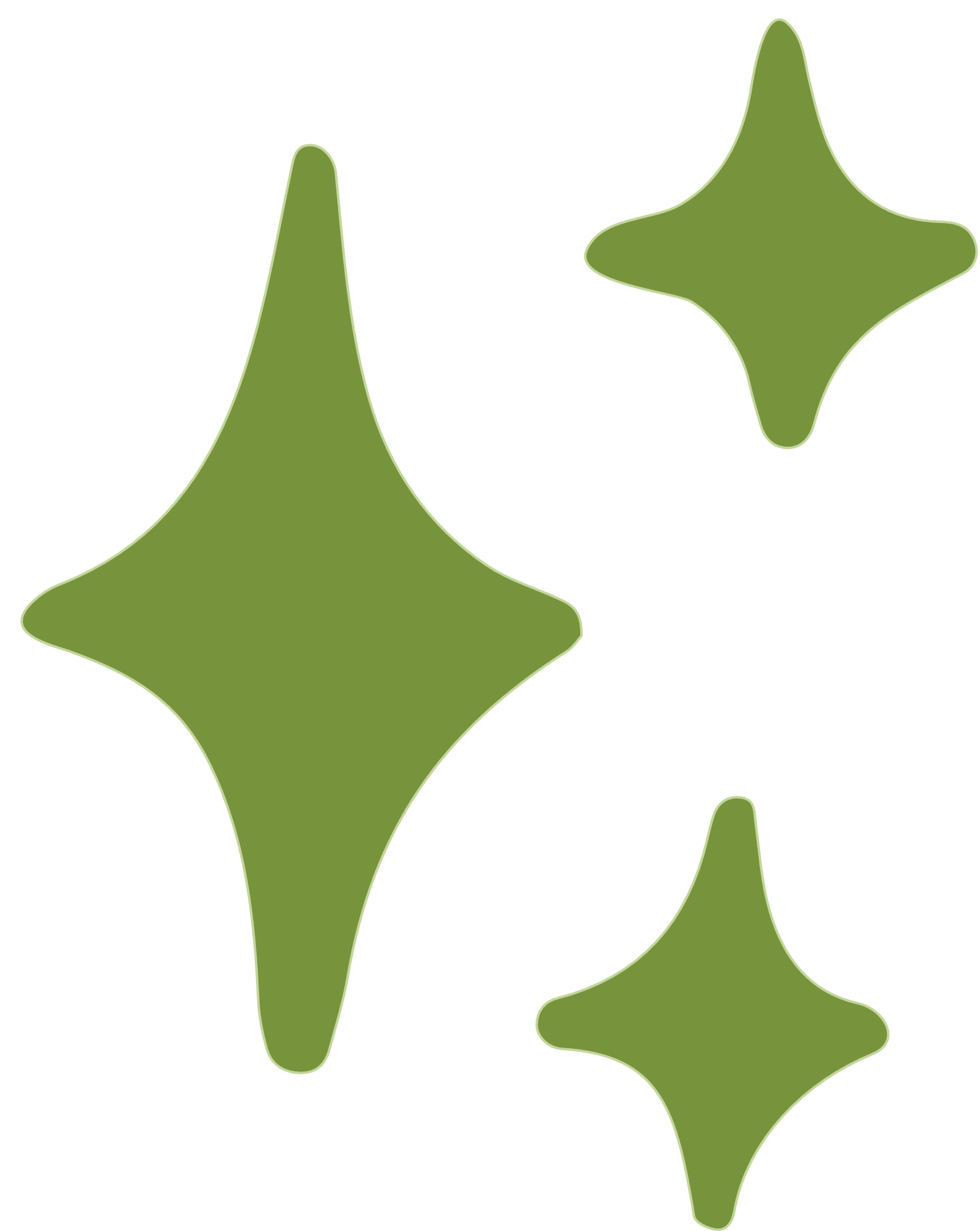 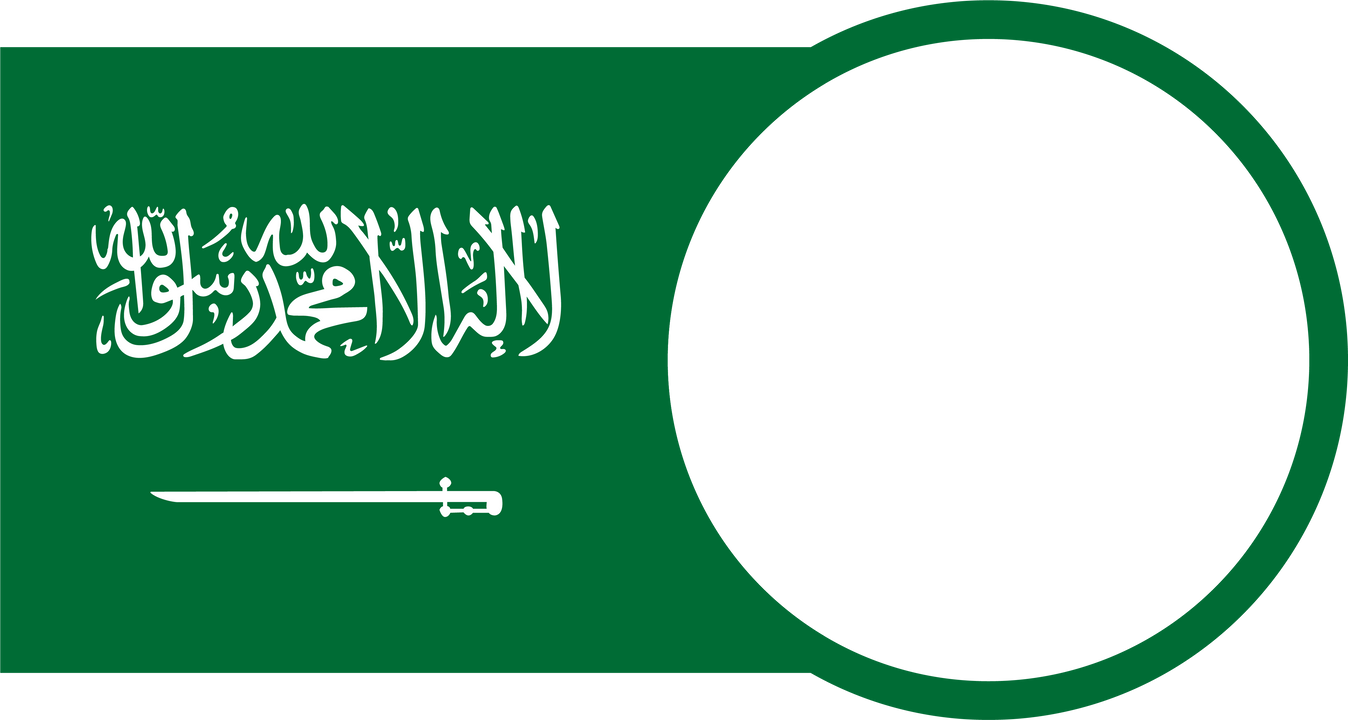 الفصل 
....
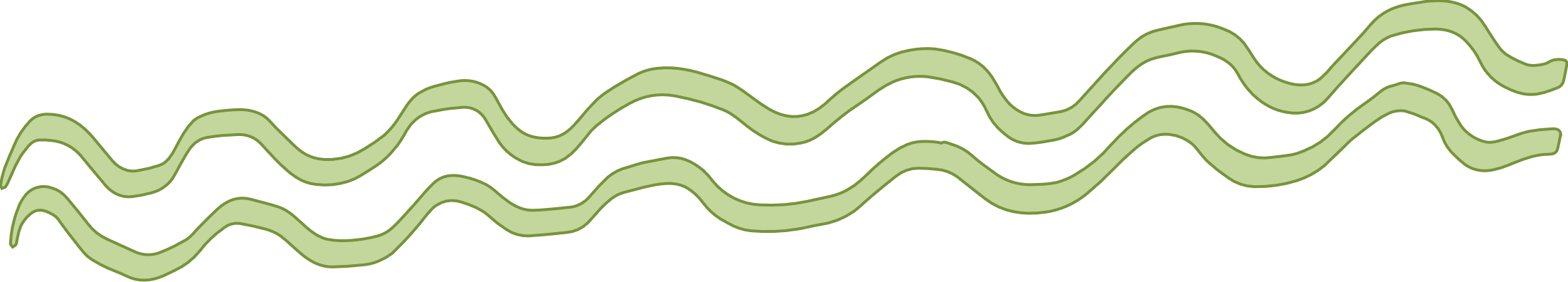 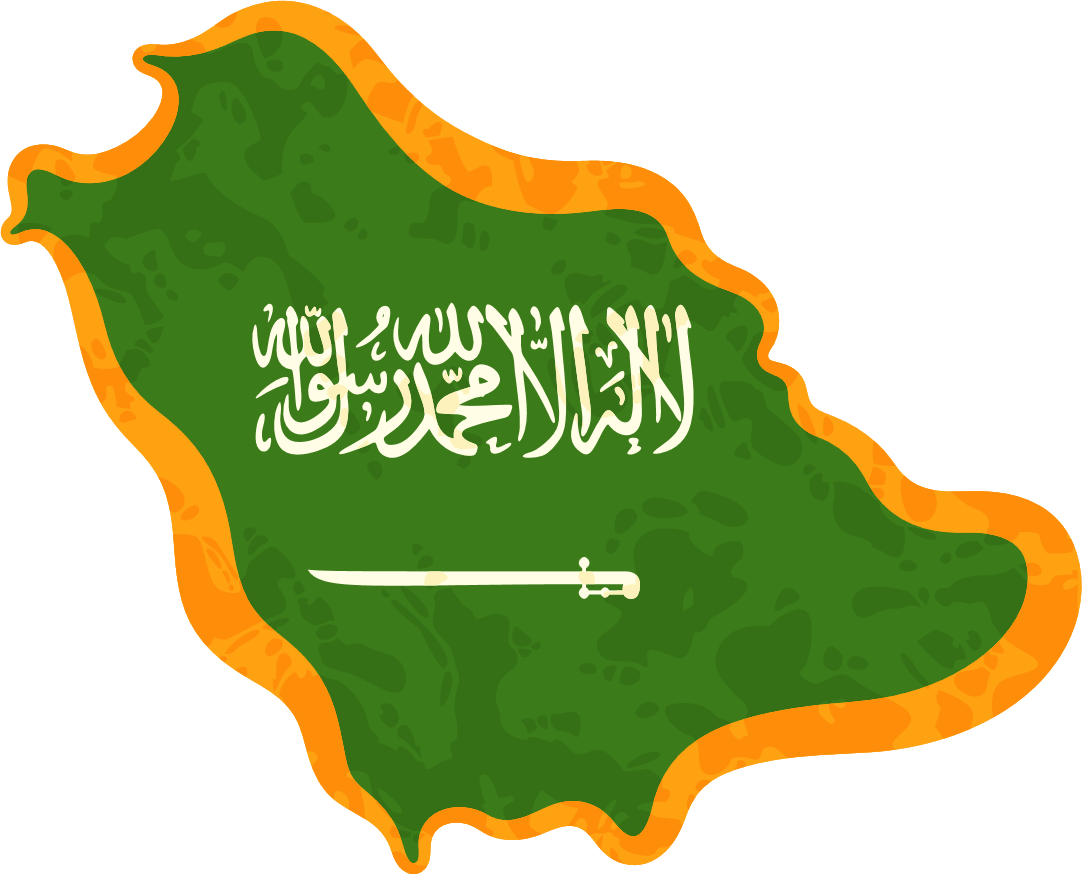 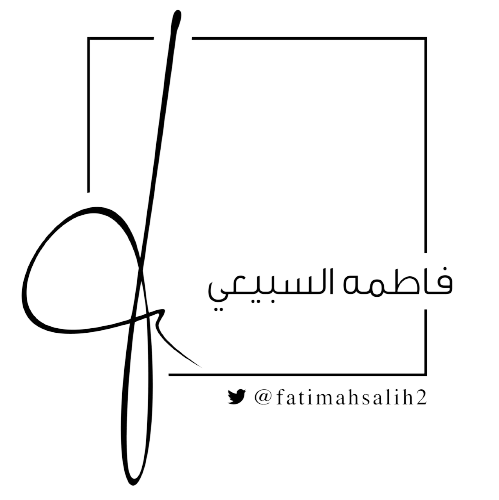 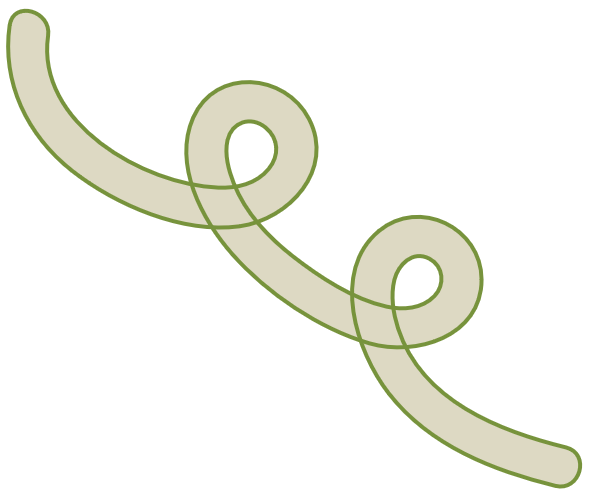 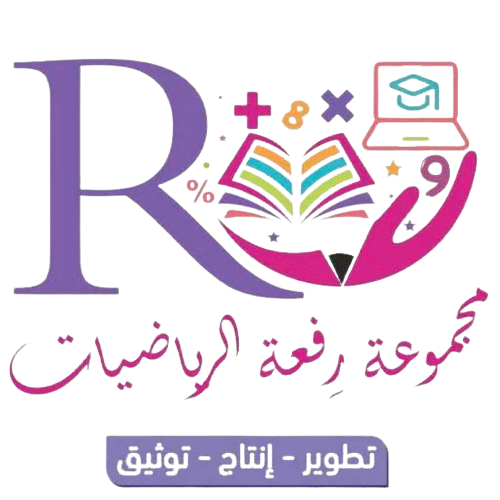 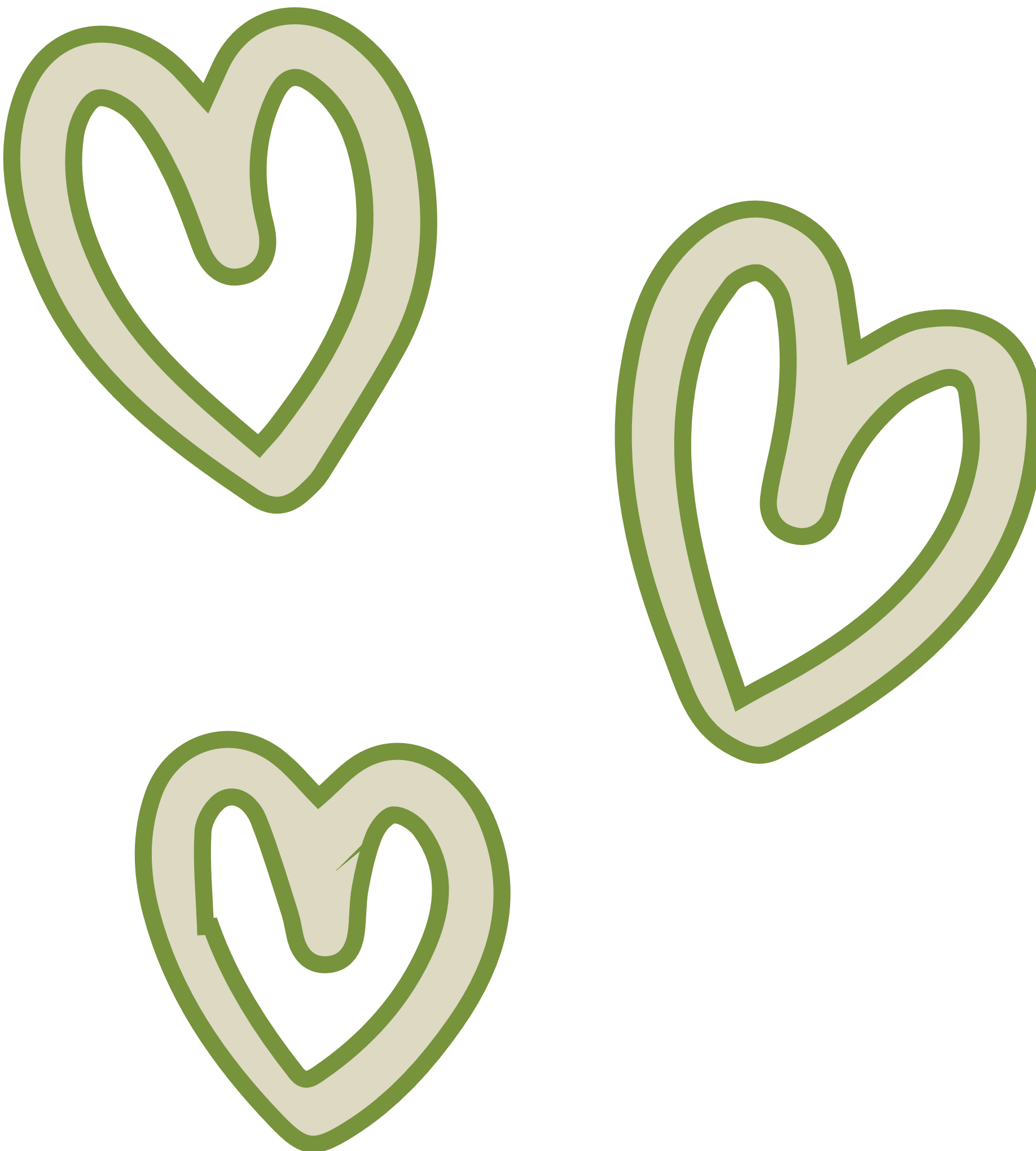 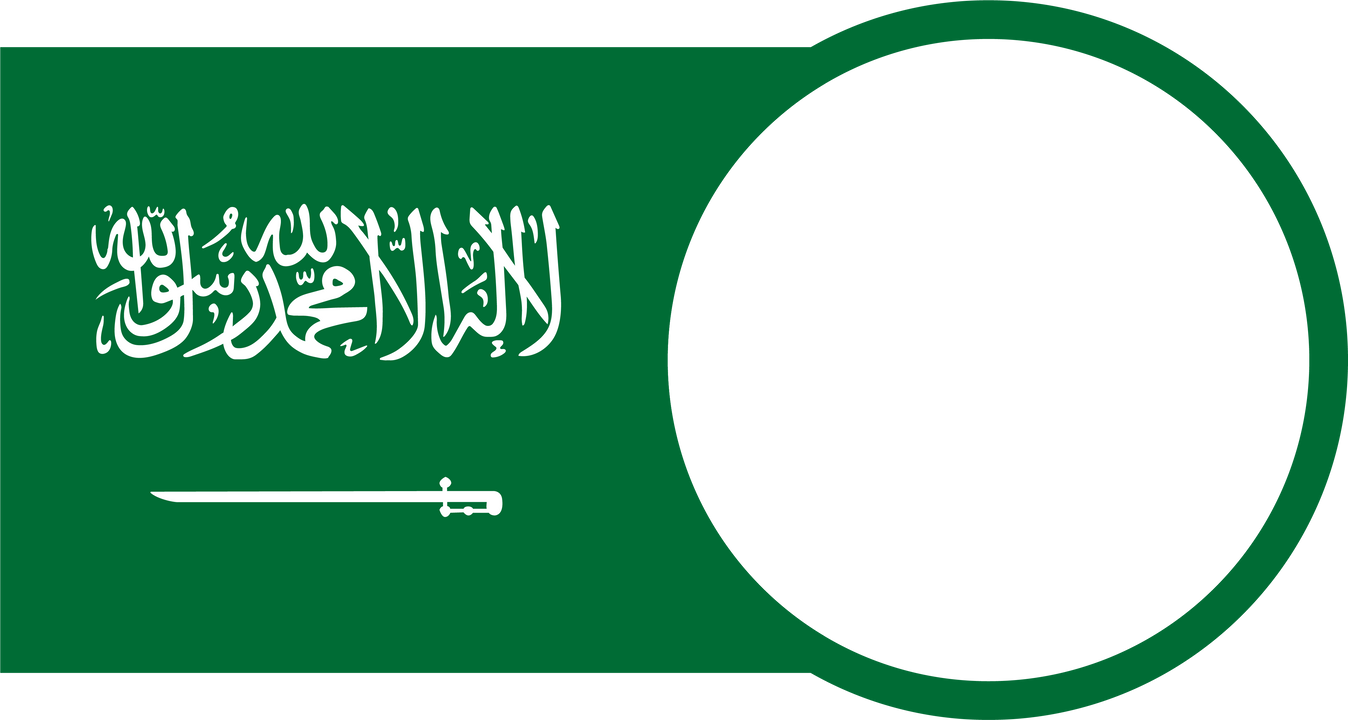 الفصل
.....
تهيئة
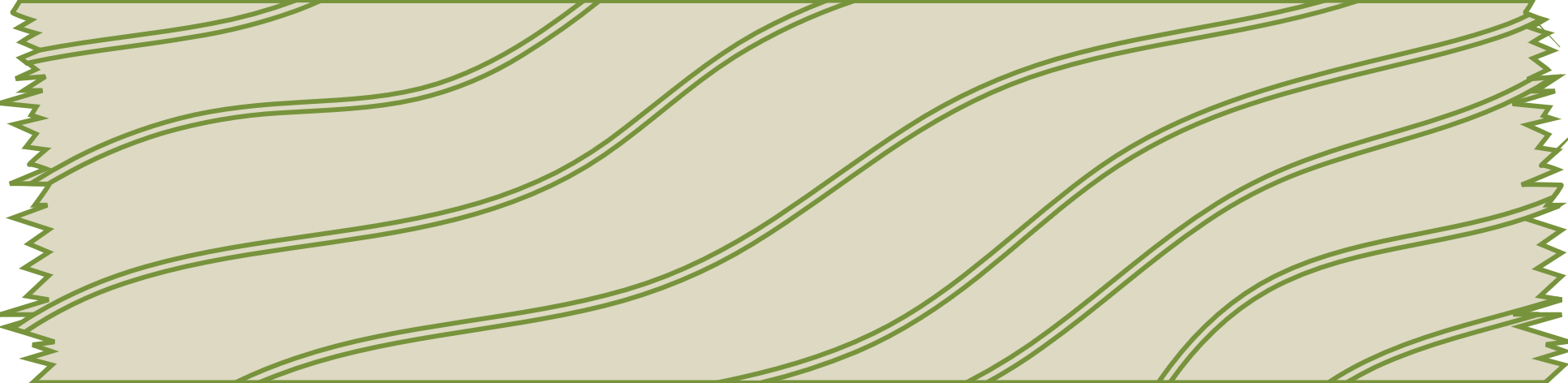 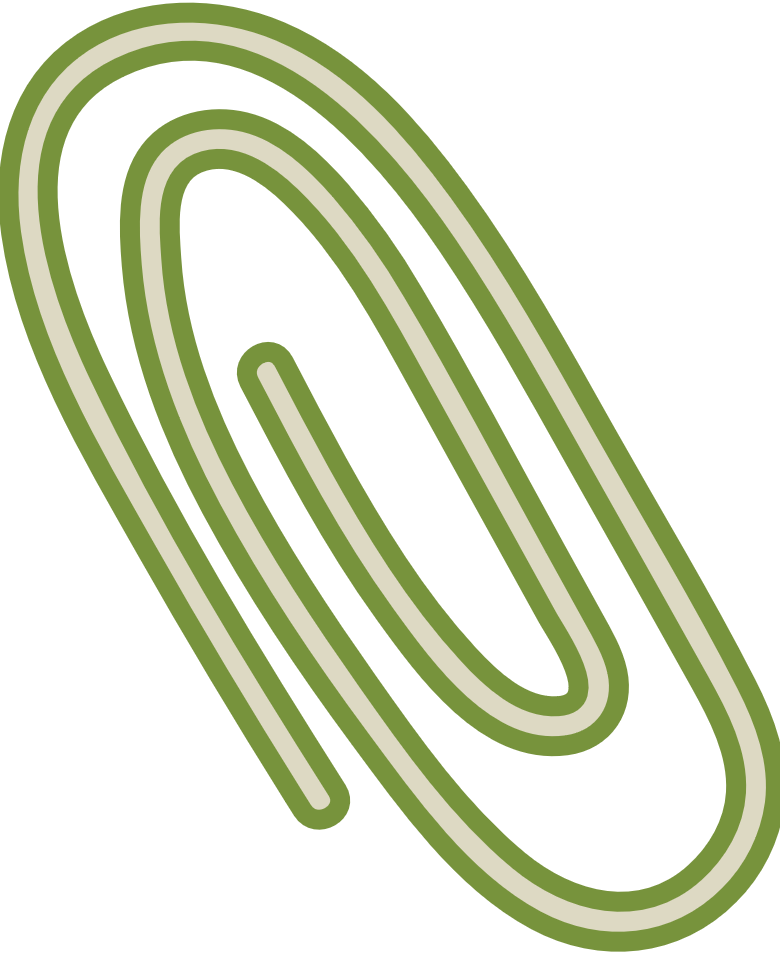 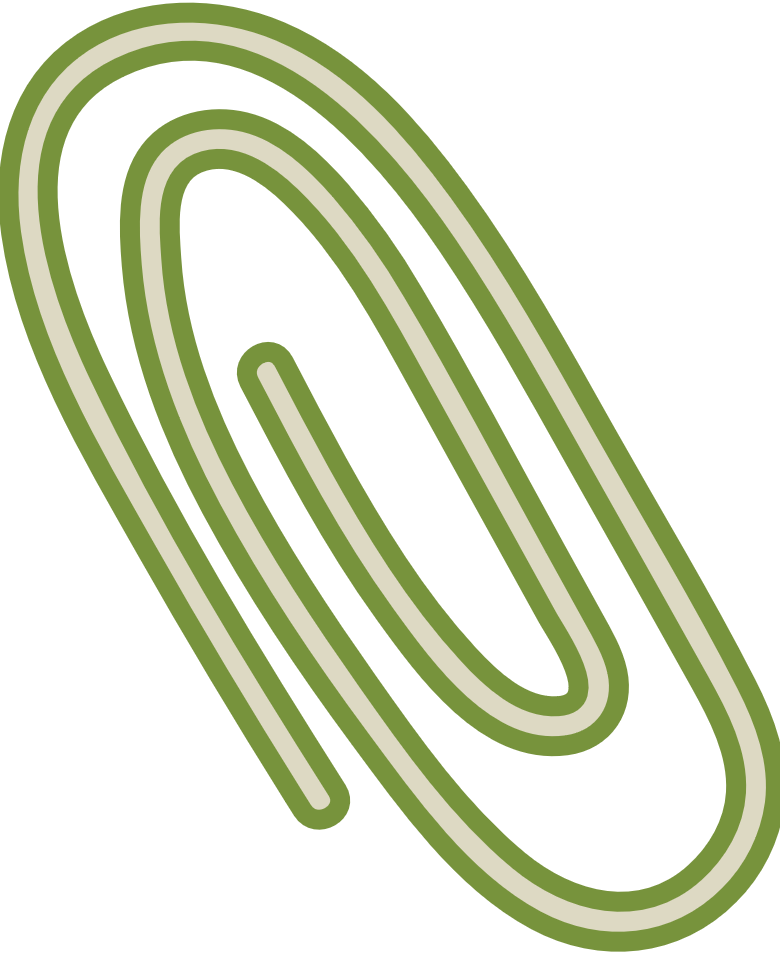 : الفكرة العامة :
: المفردات :
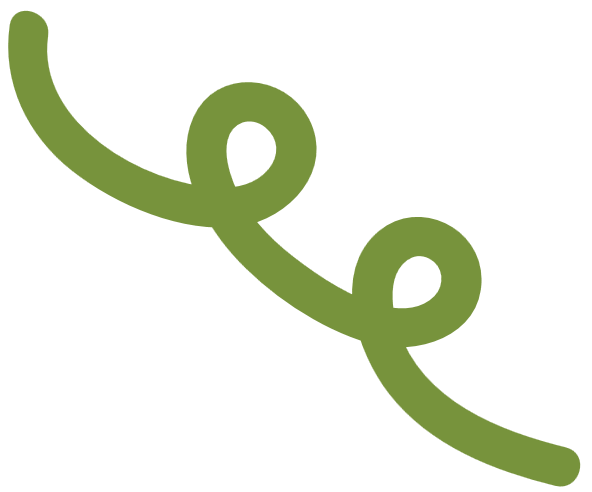 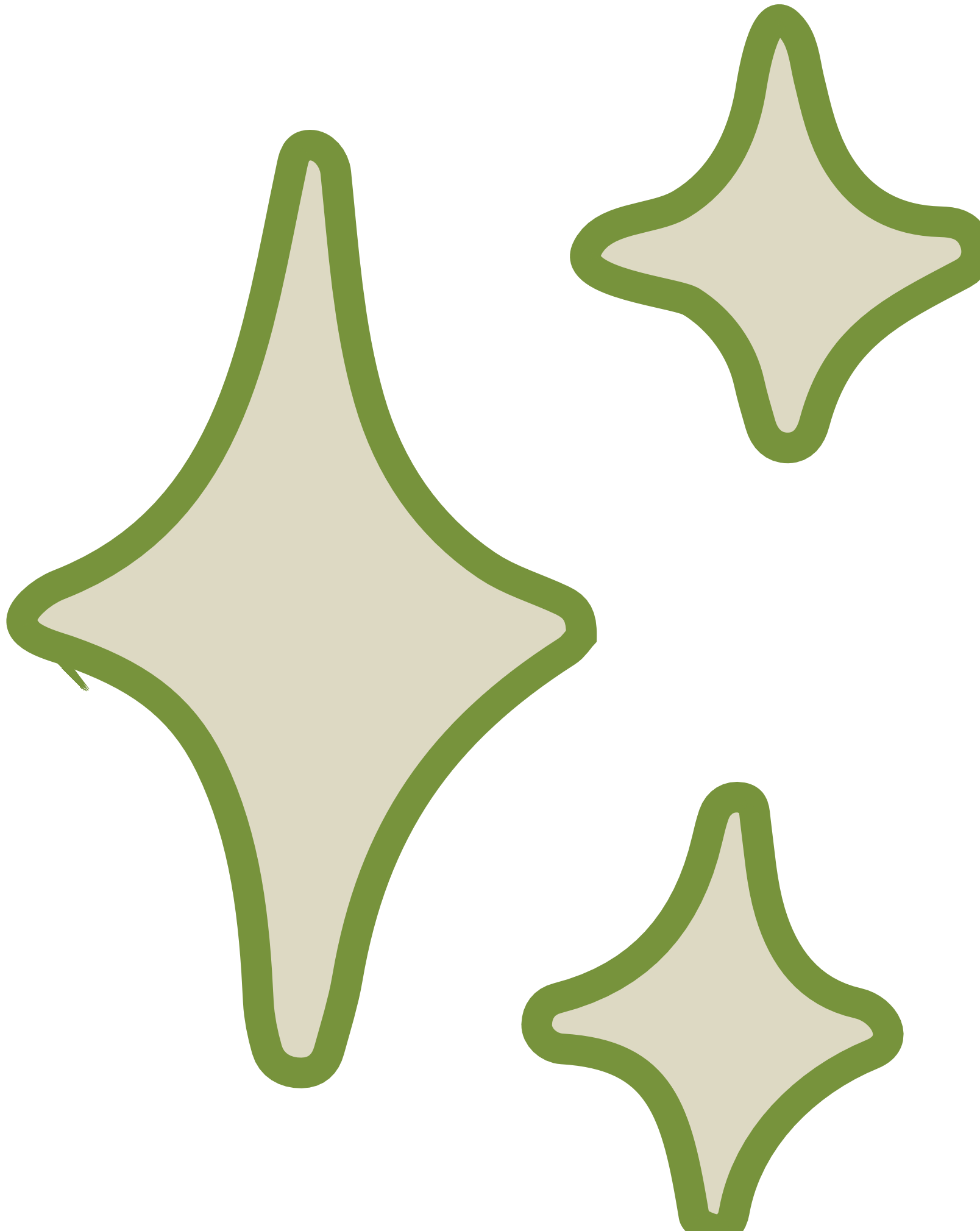 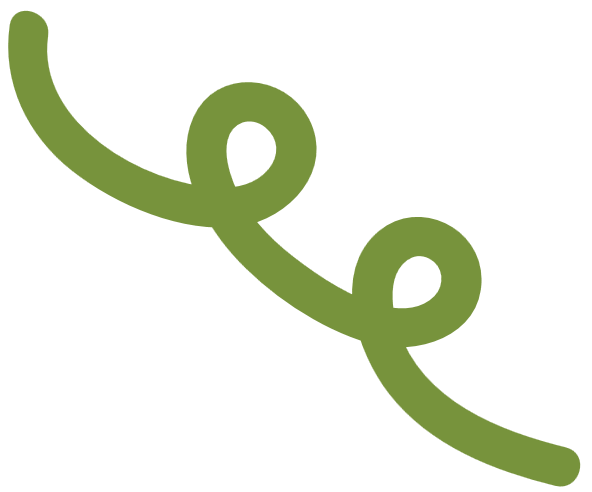 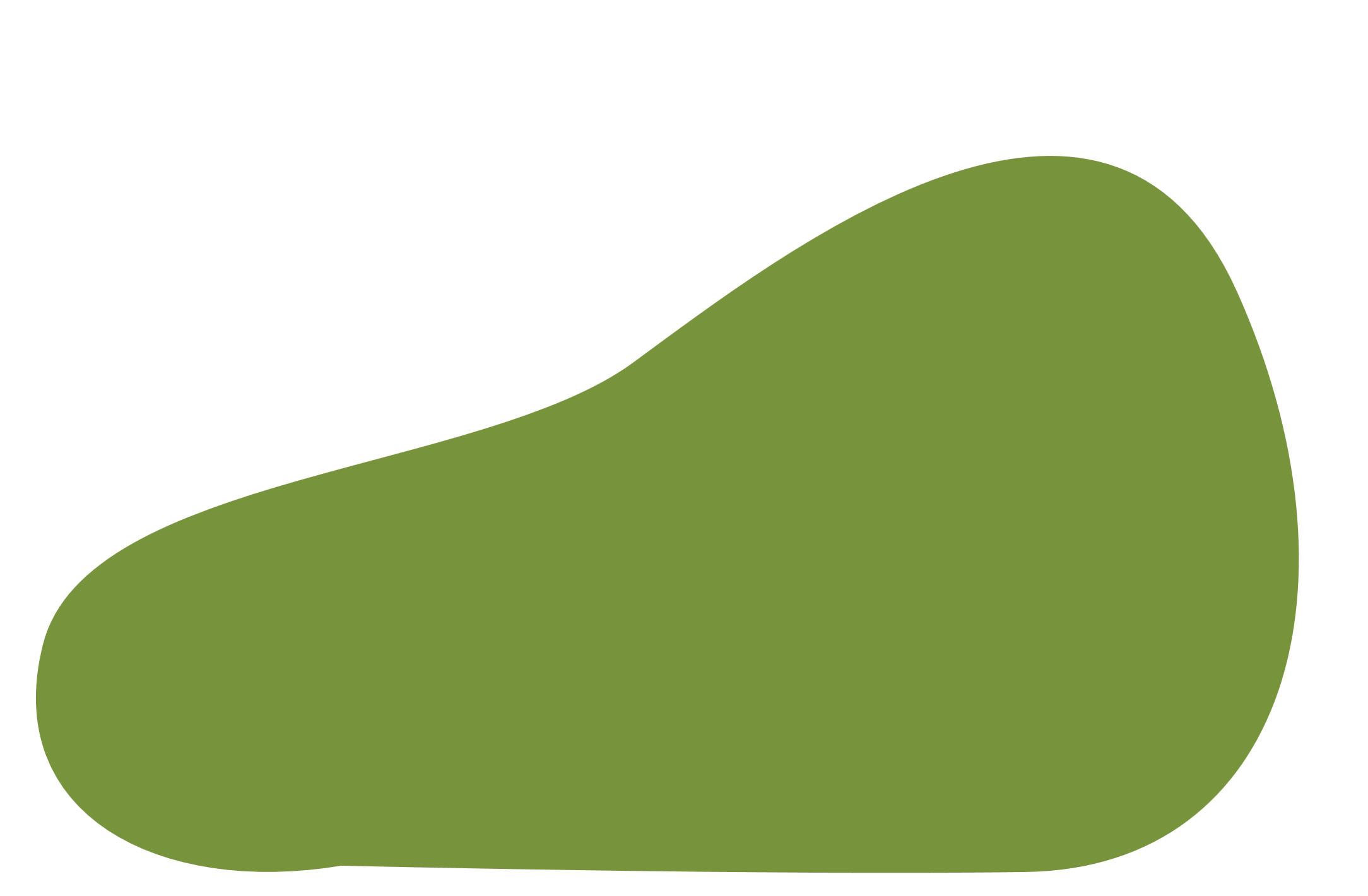 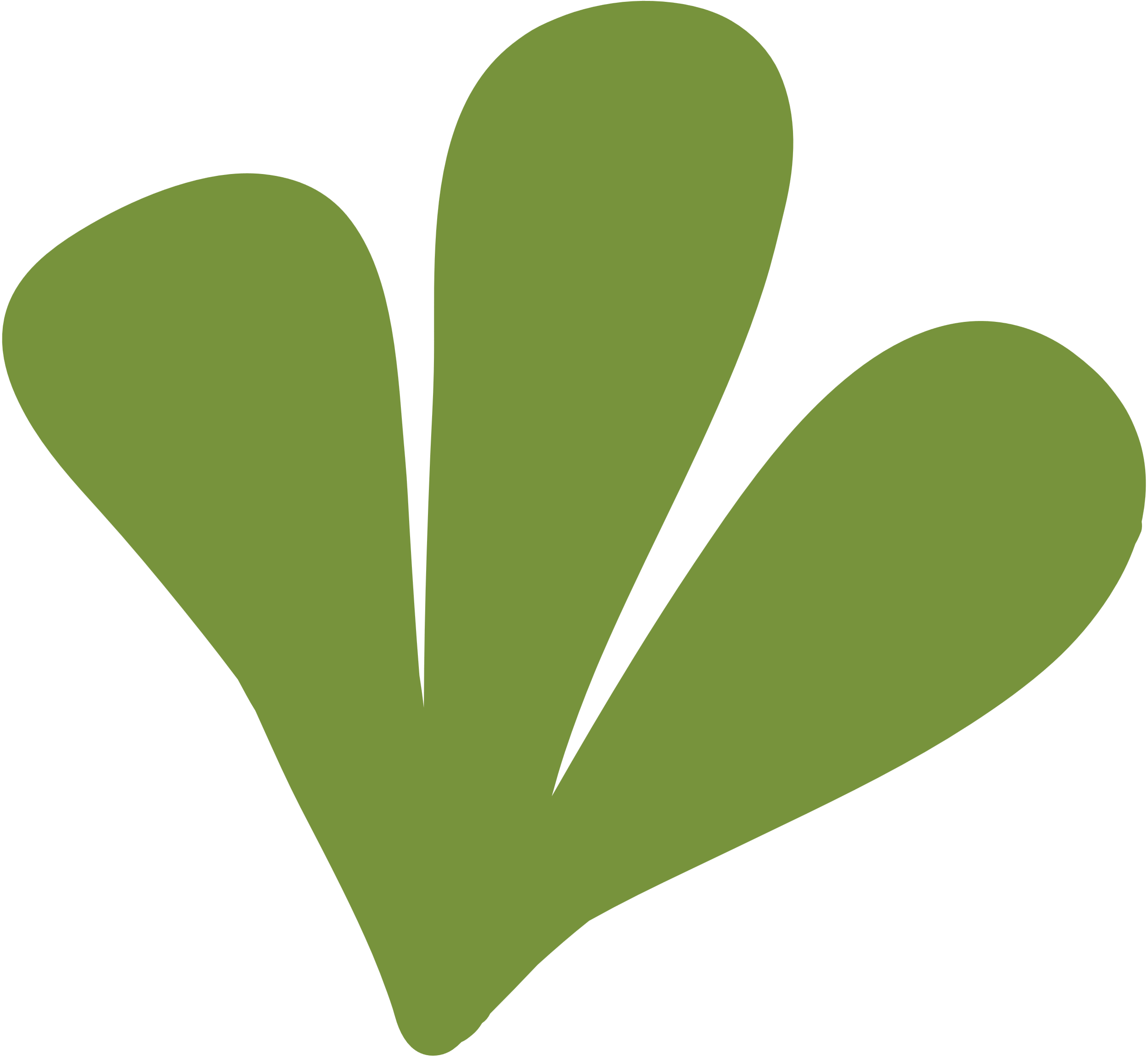 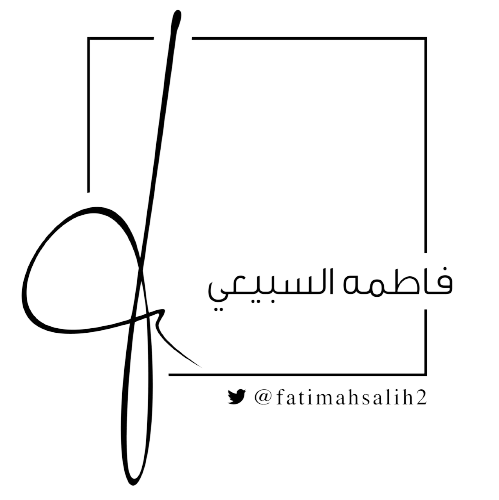 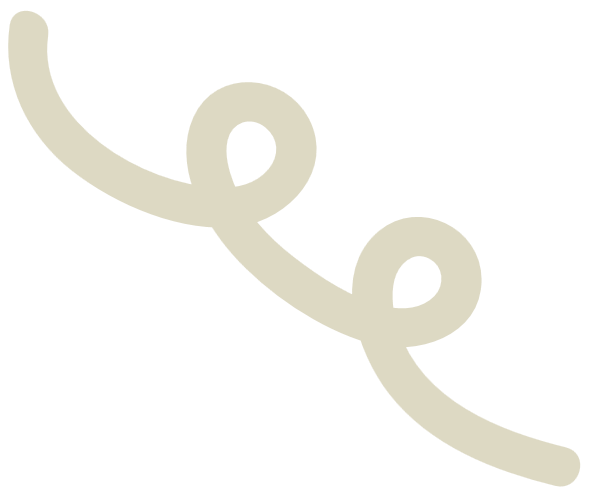 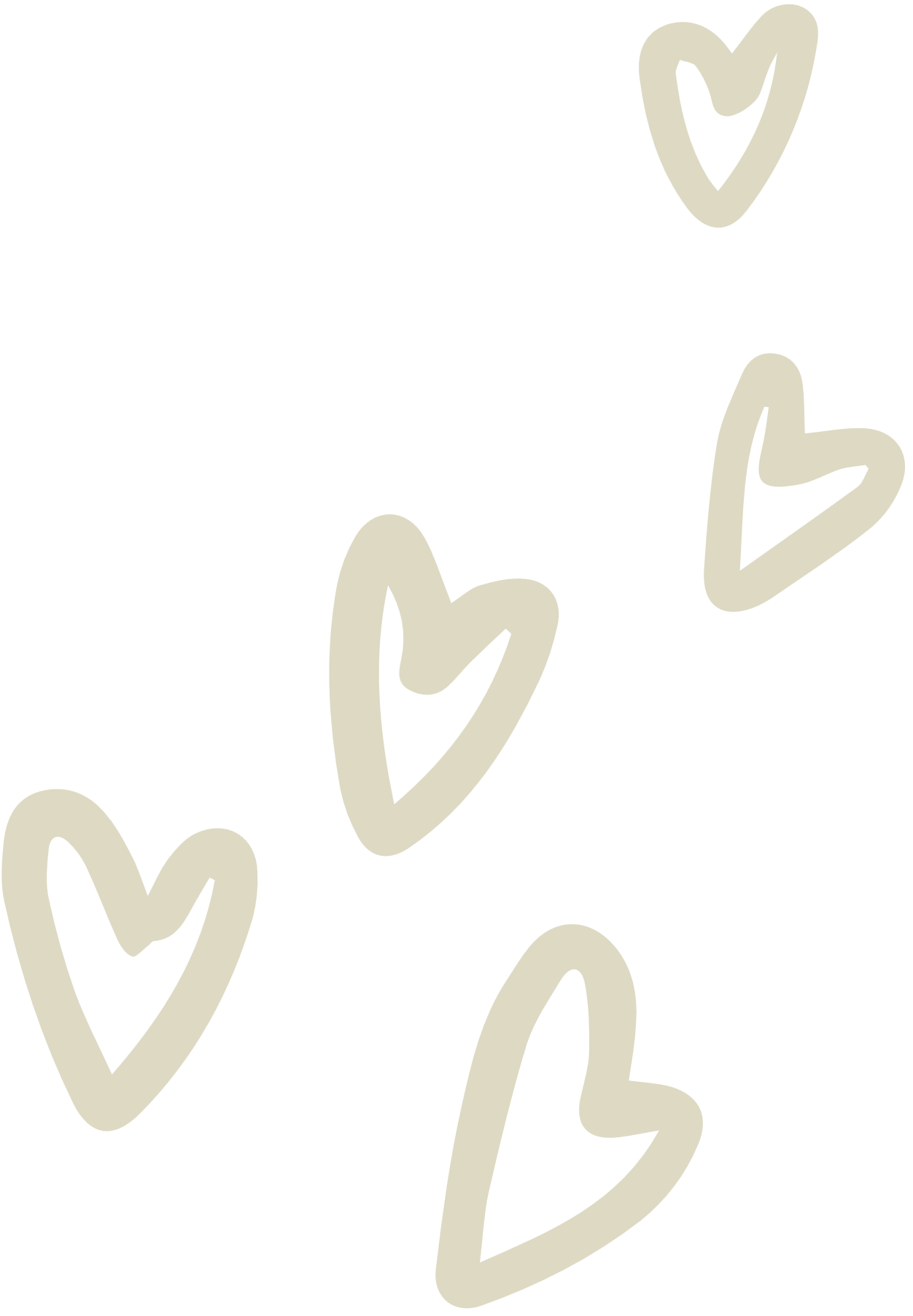 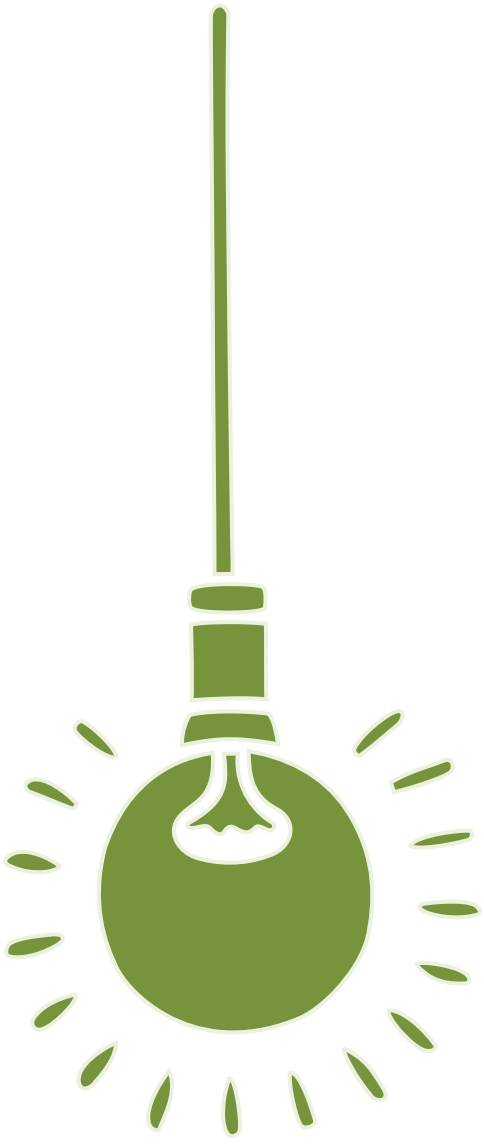 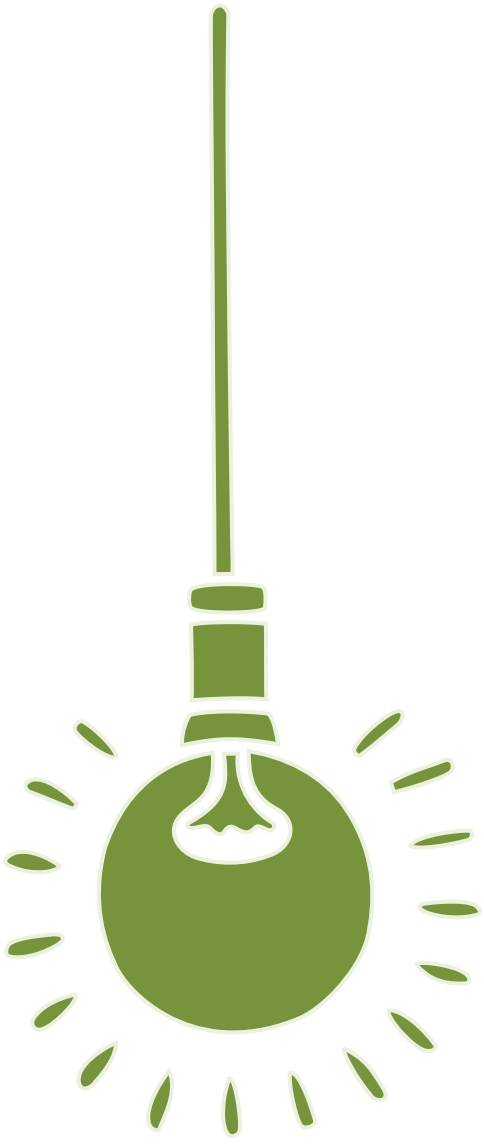 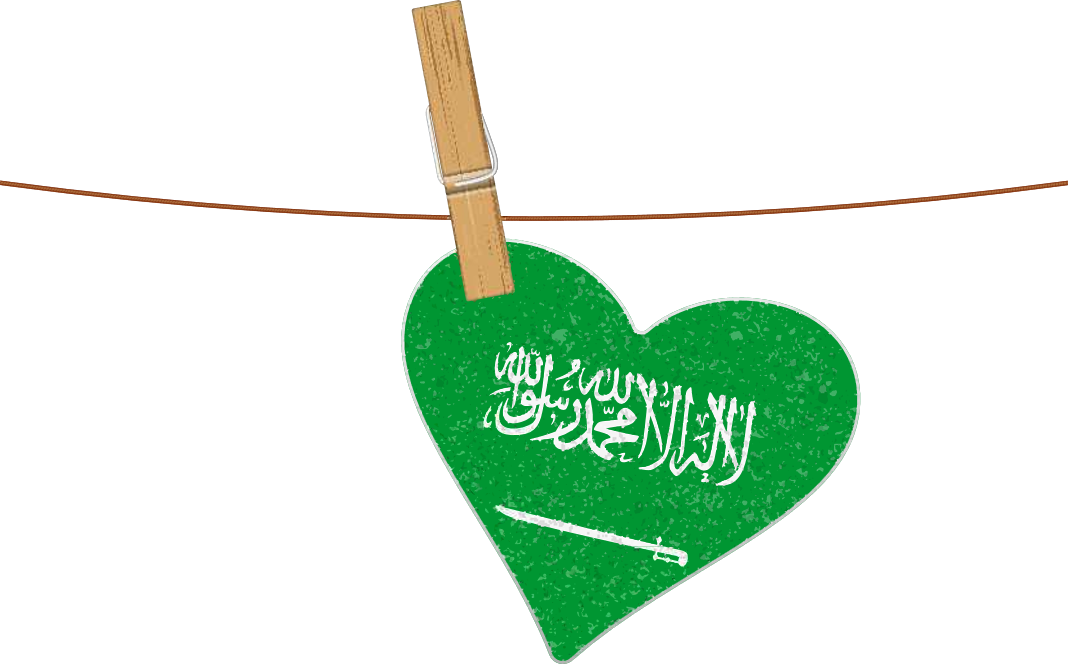 : مراجعة سريعة :
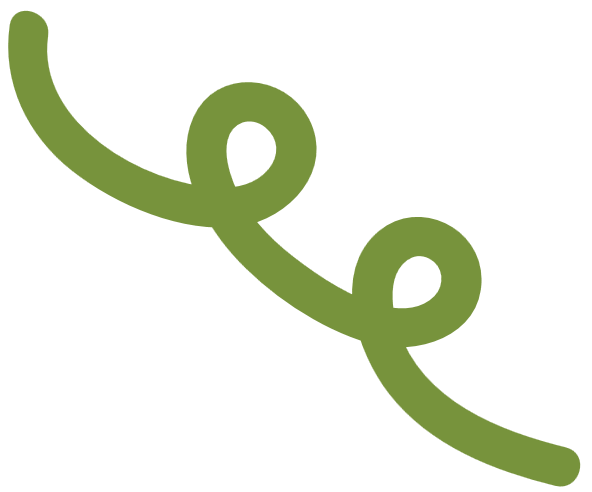 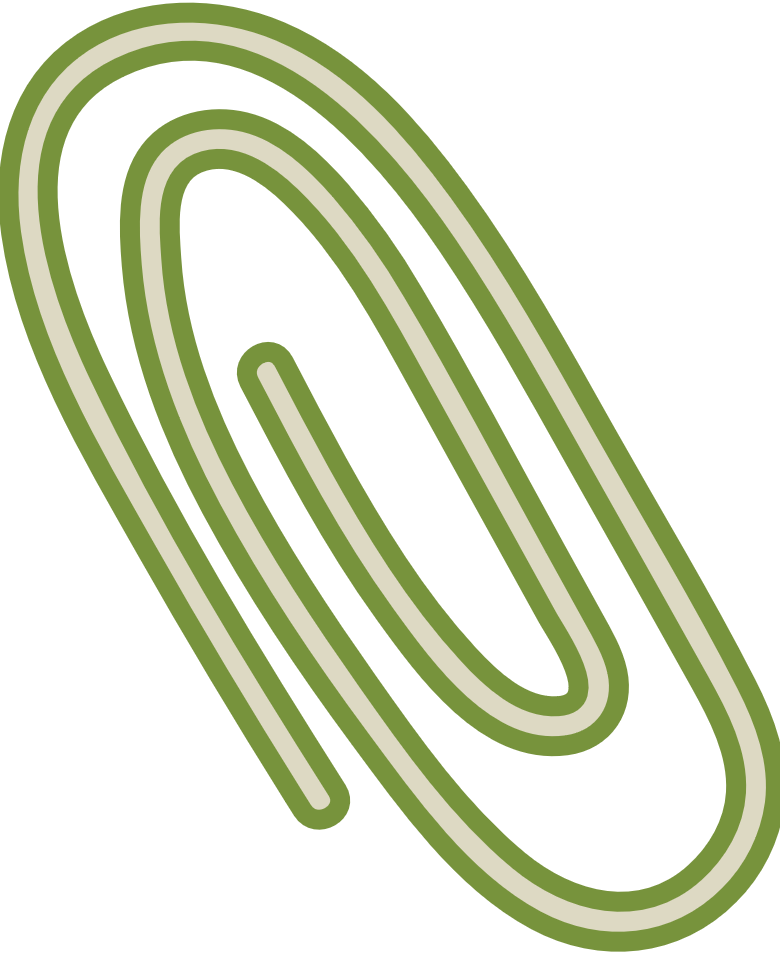 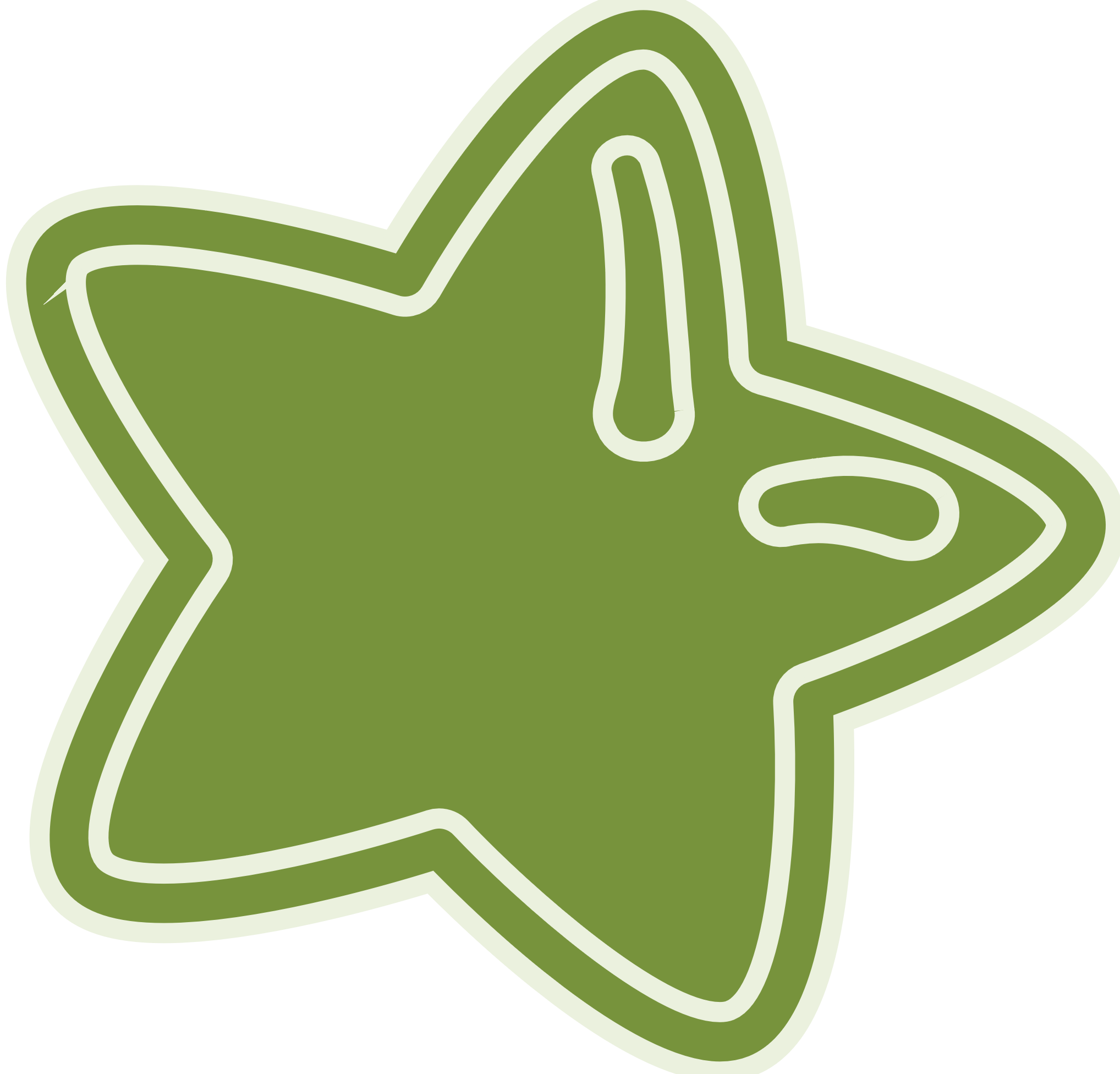 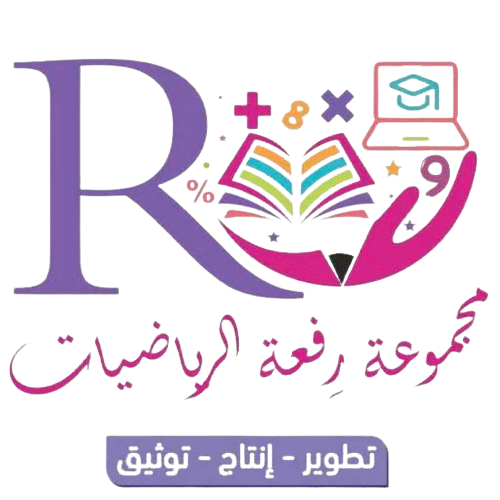 .....  :
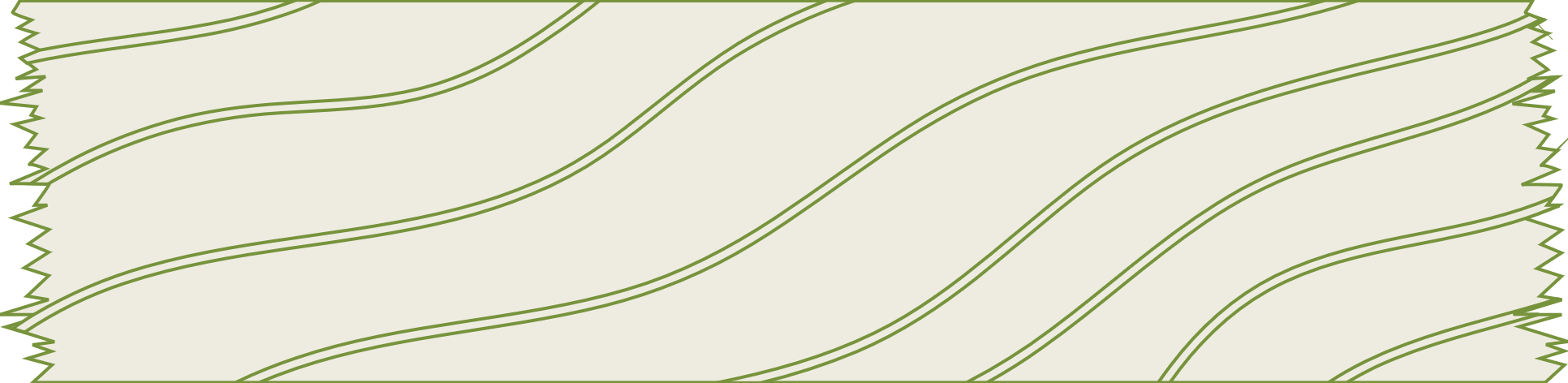 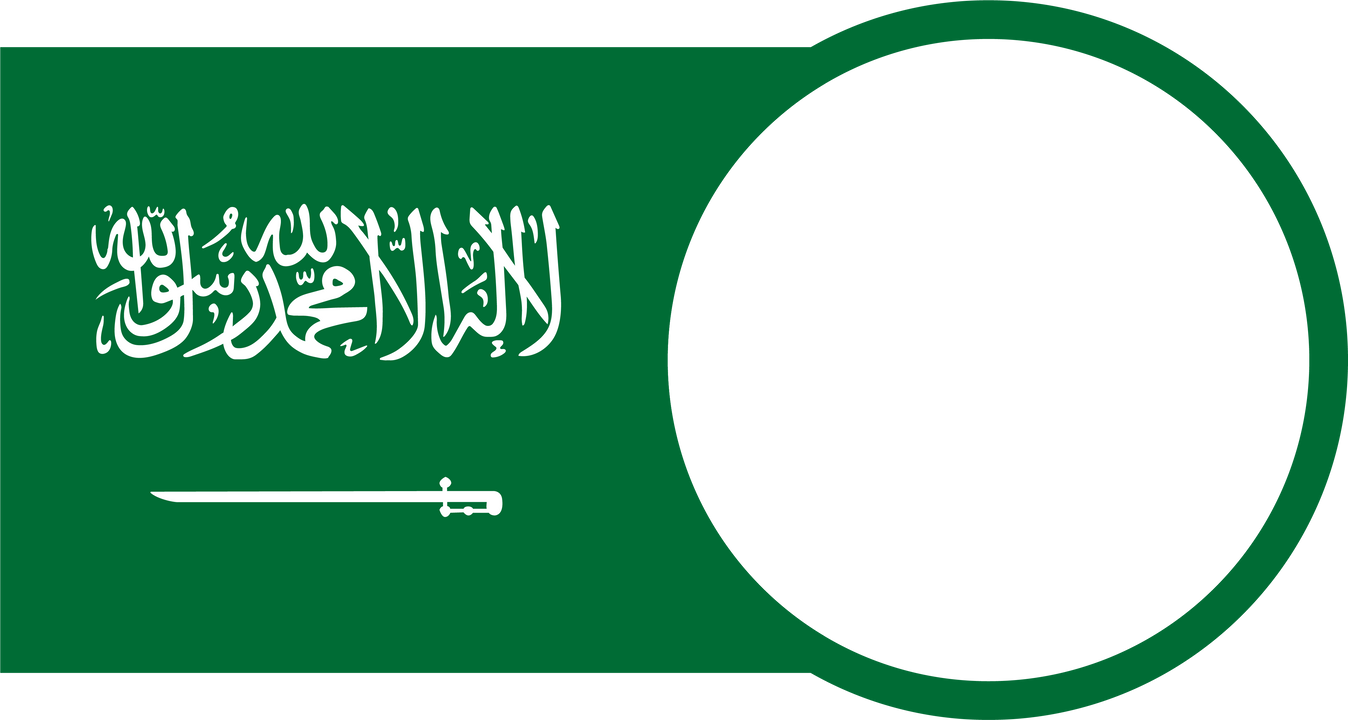 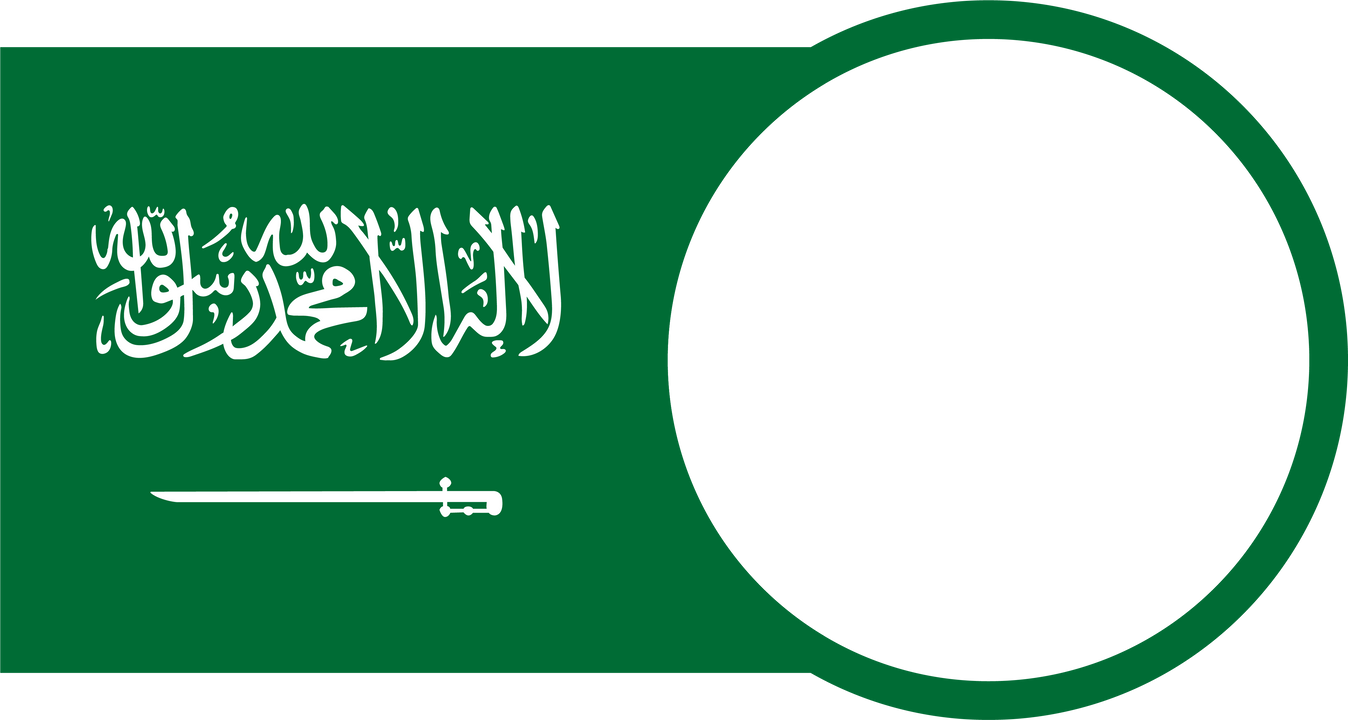 ..
...
..
...
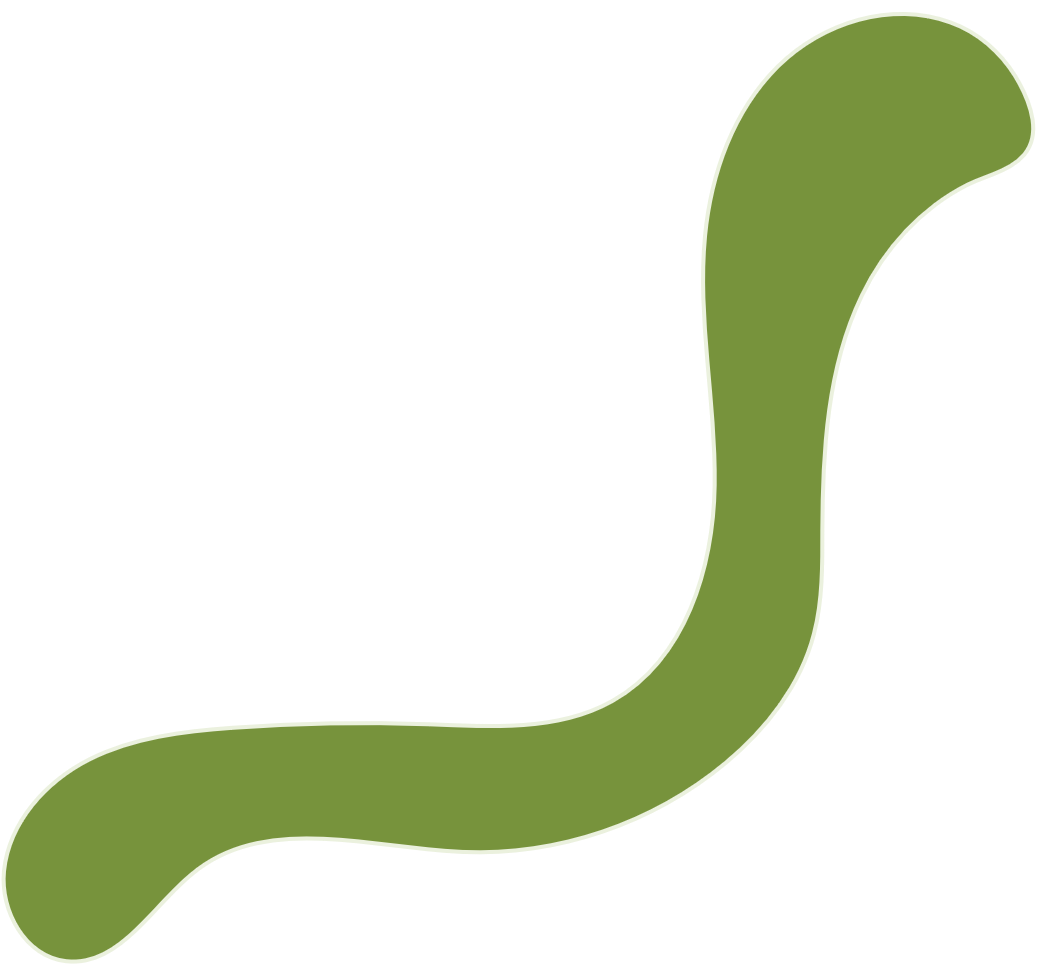 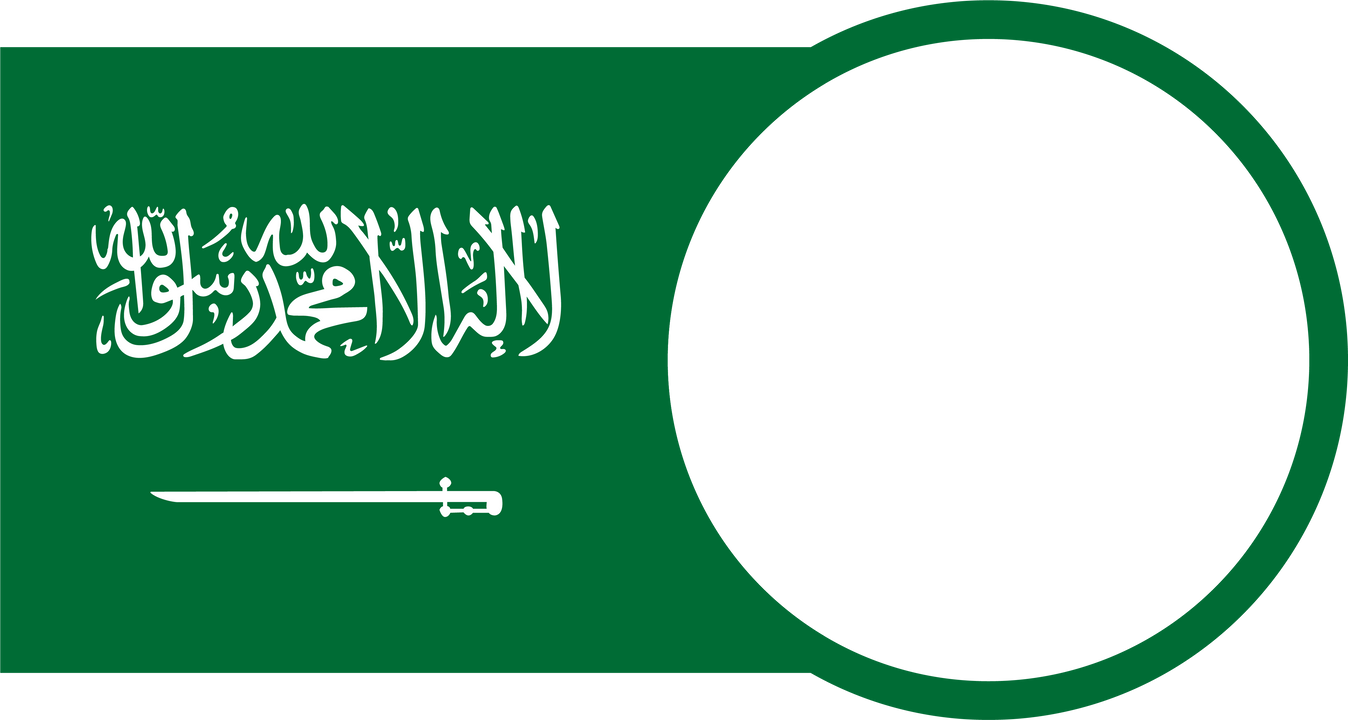 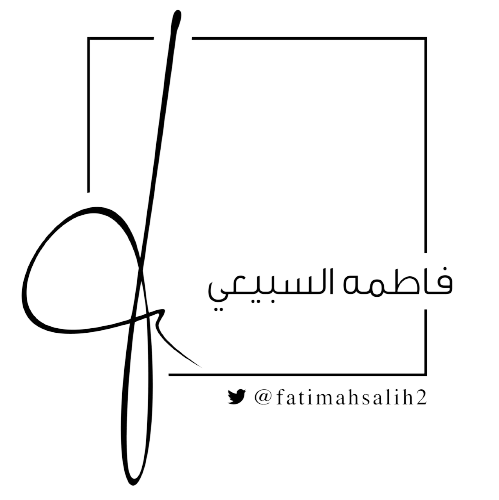 ..
...
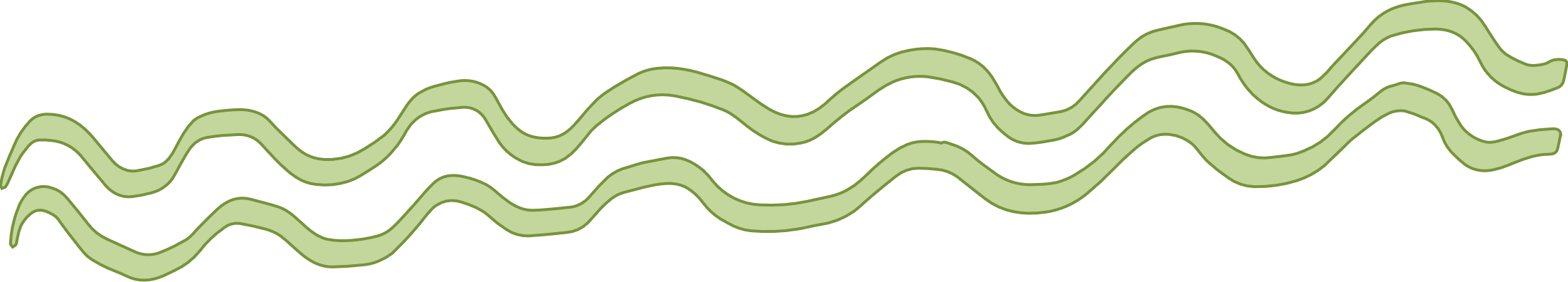 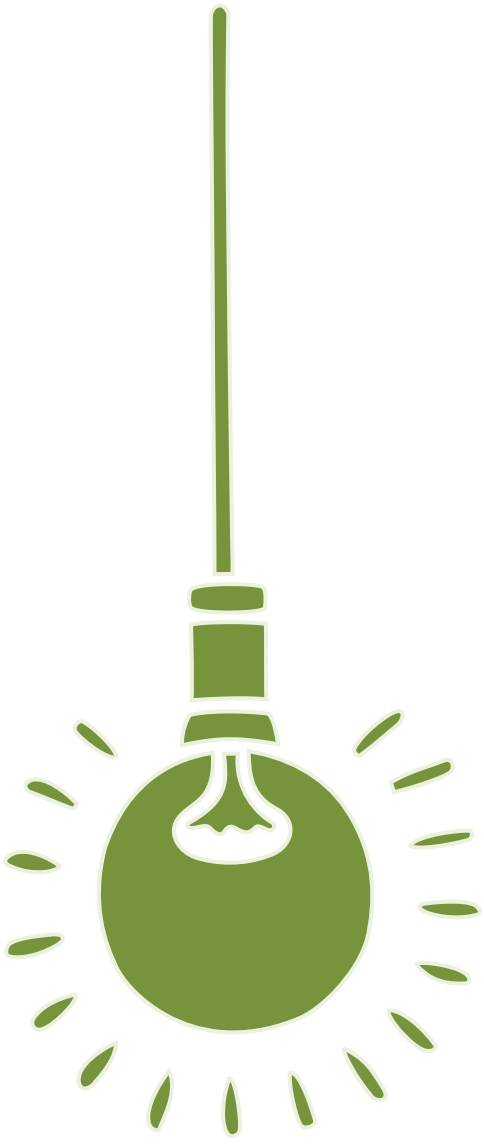 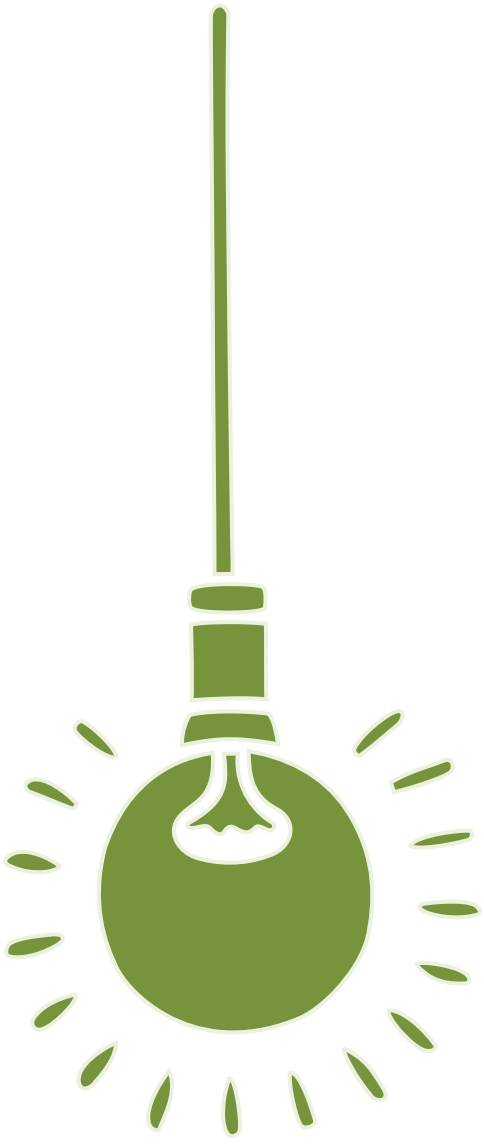 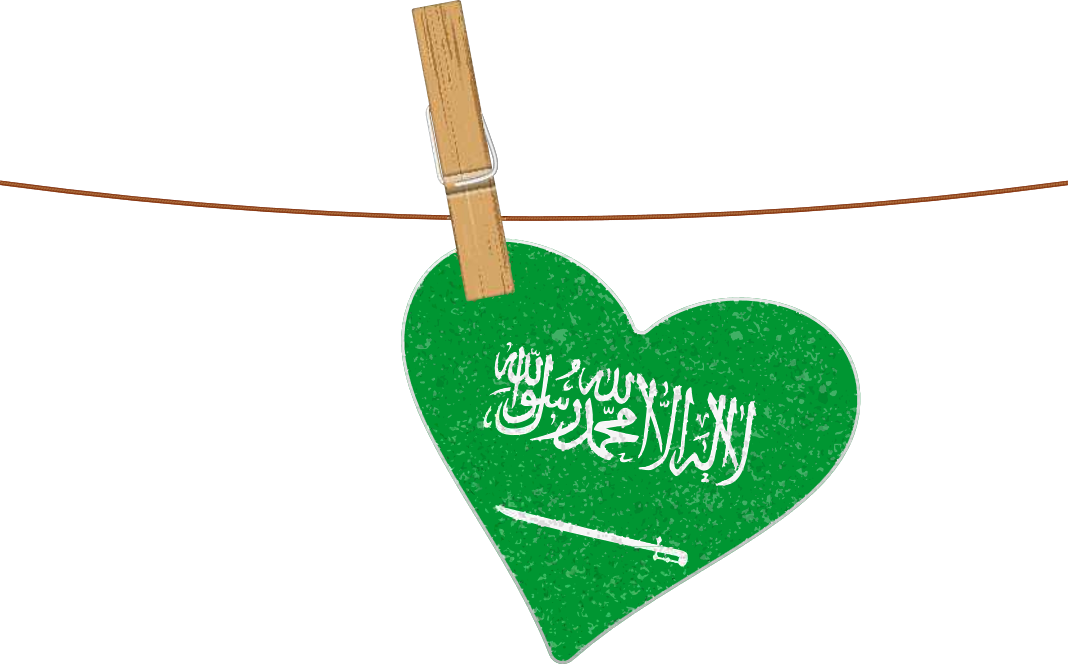 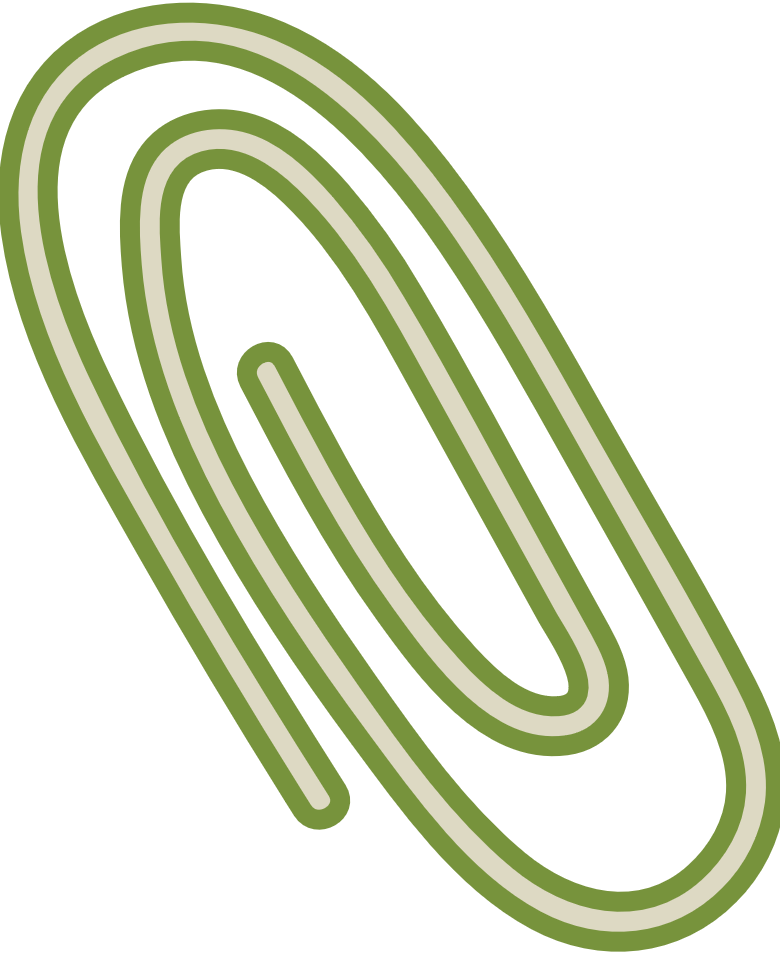 : مراجعة سريعة :
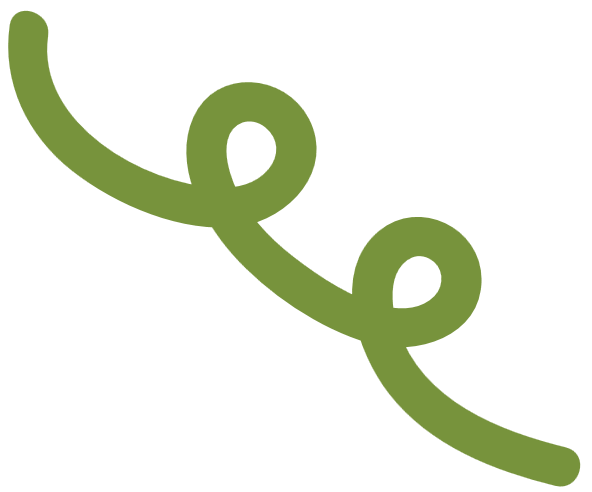 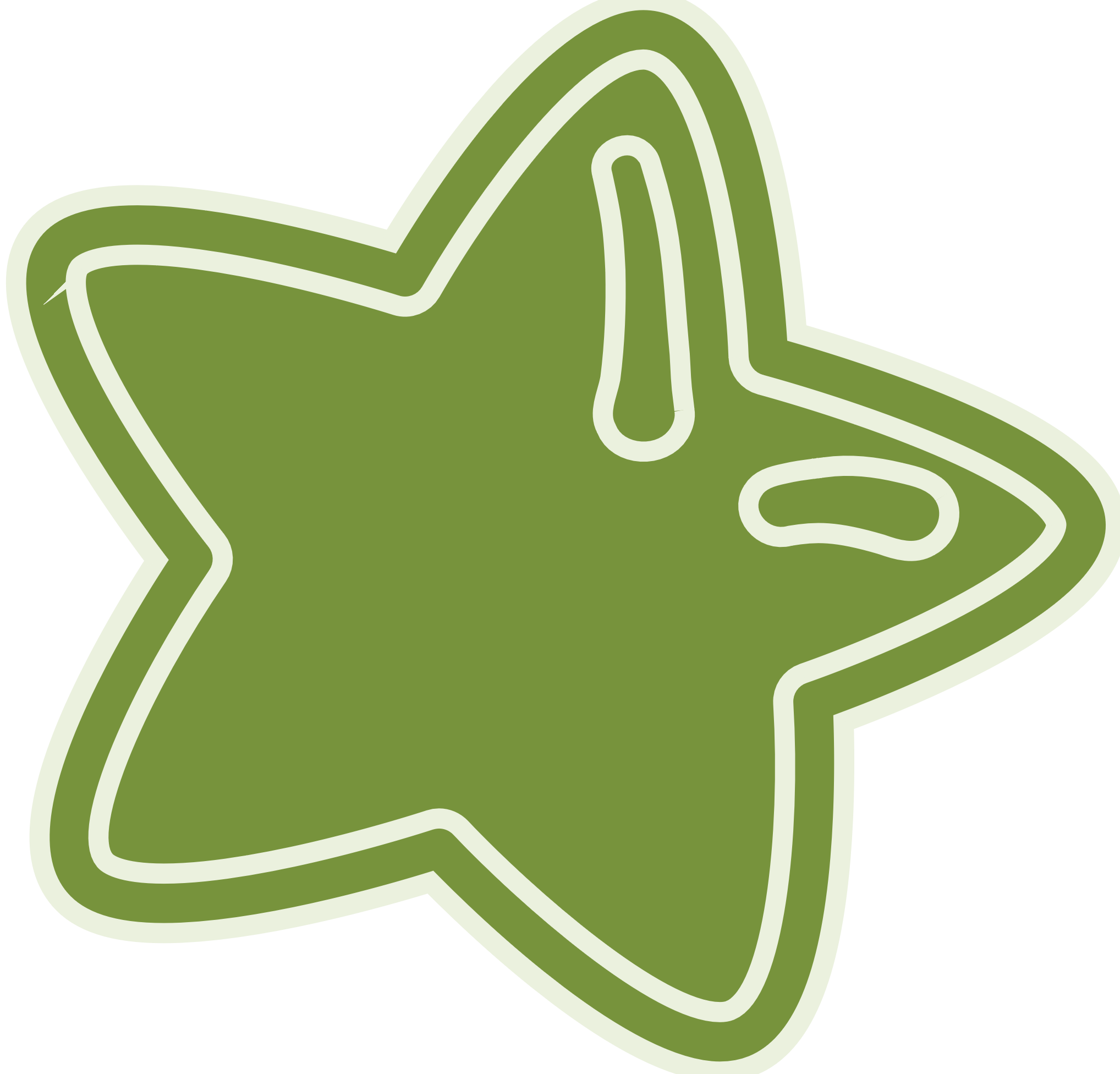 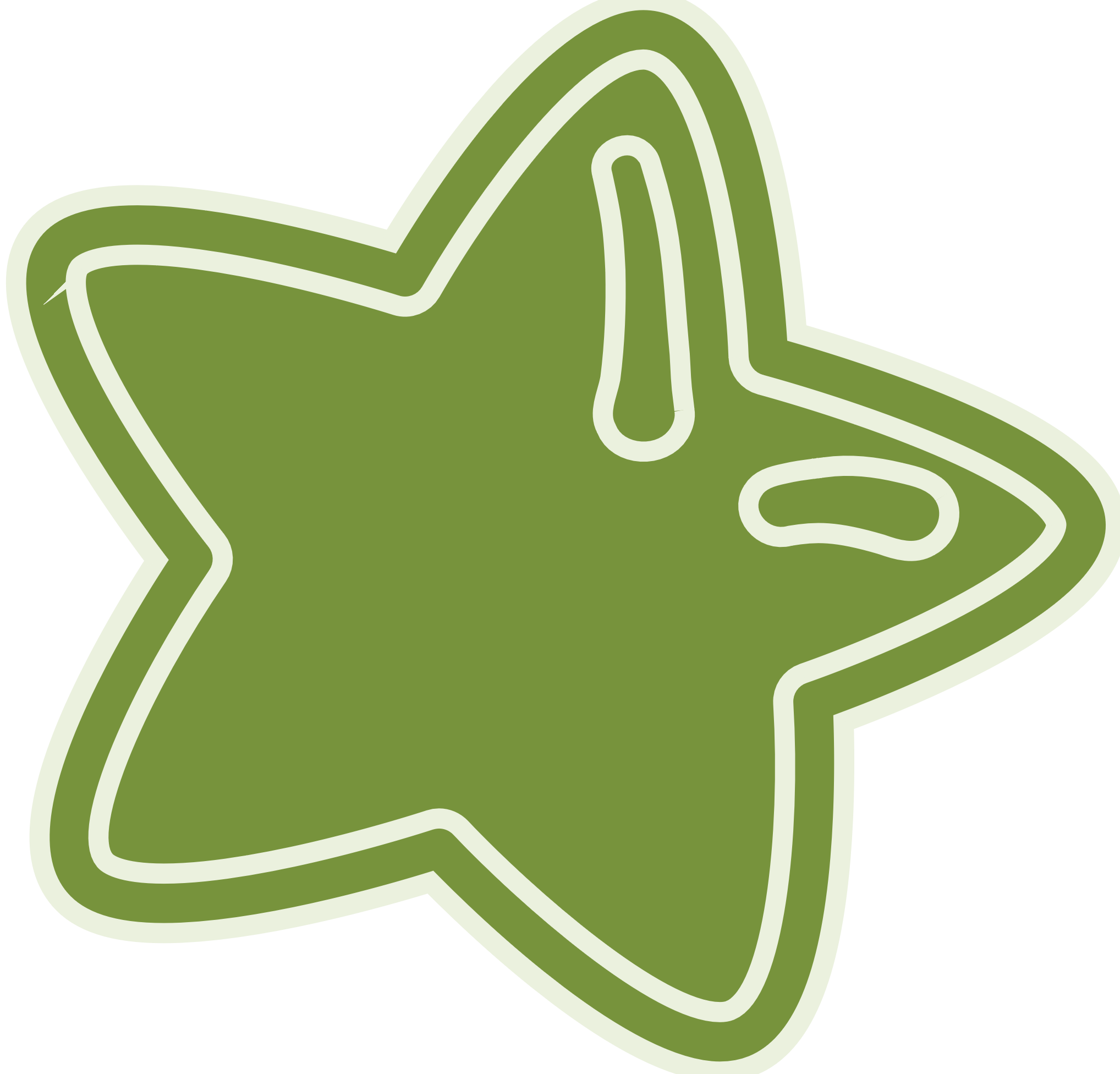 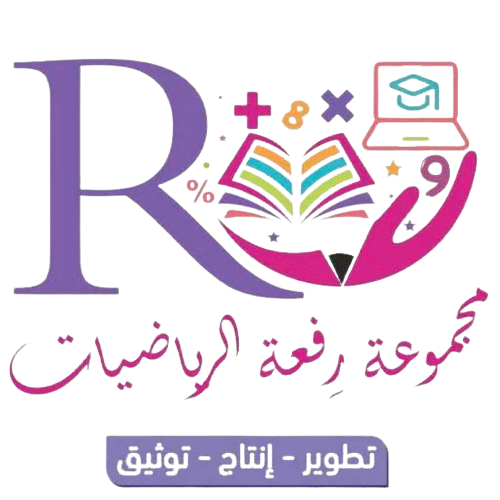 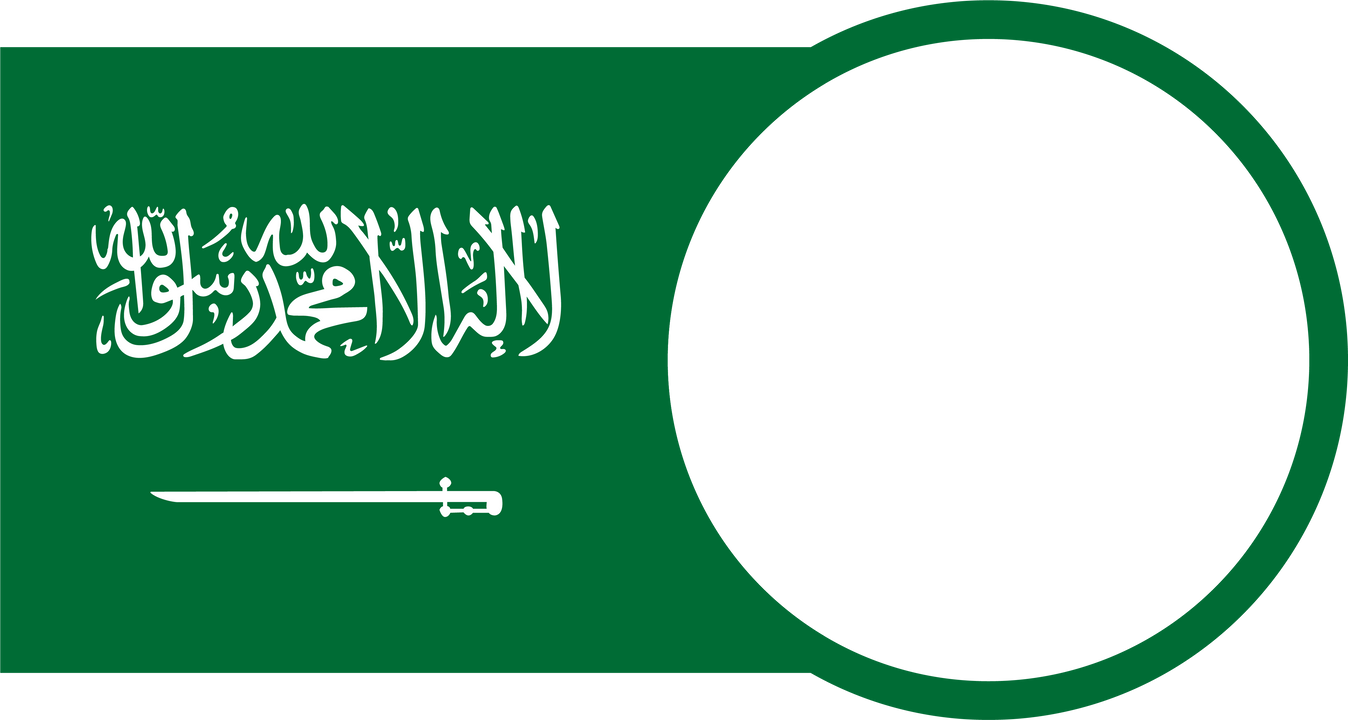 ...
..
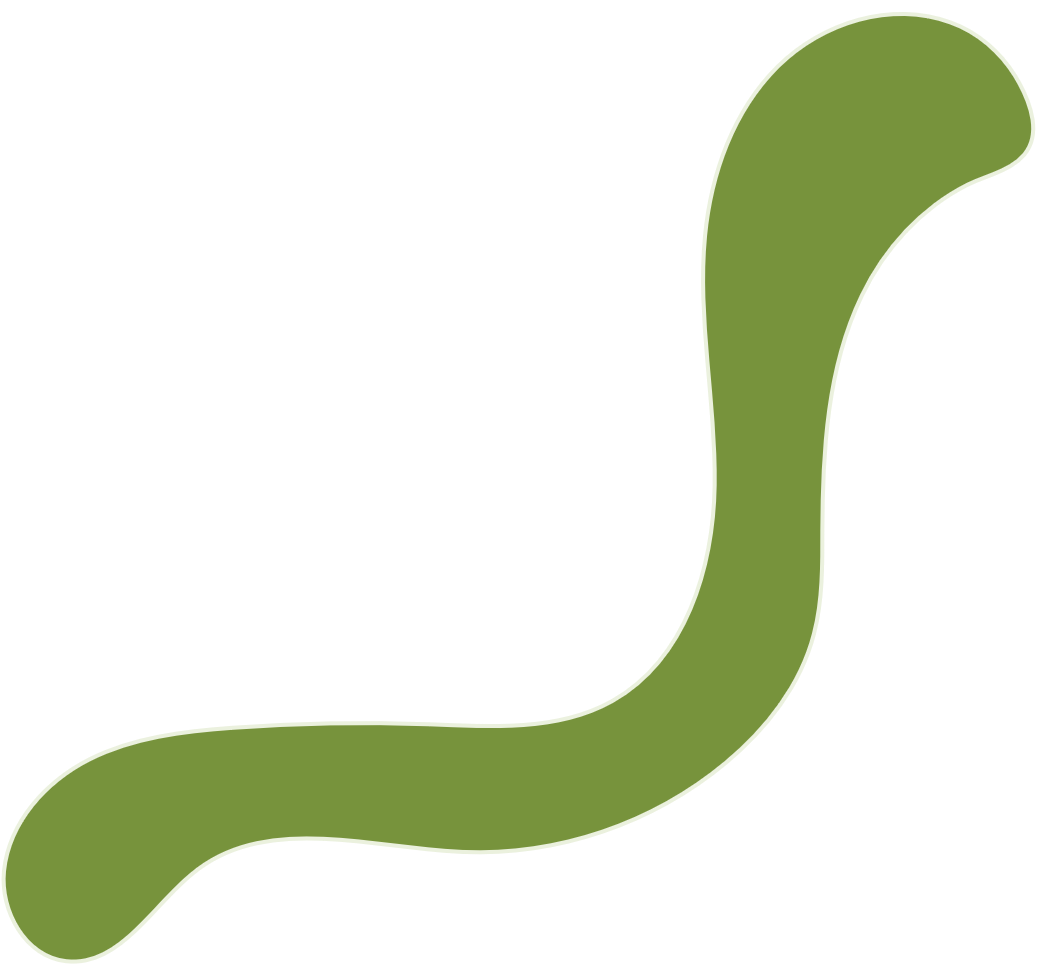 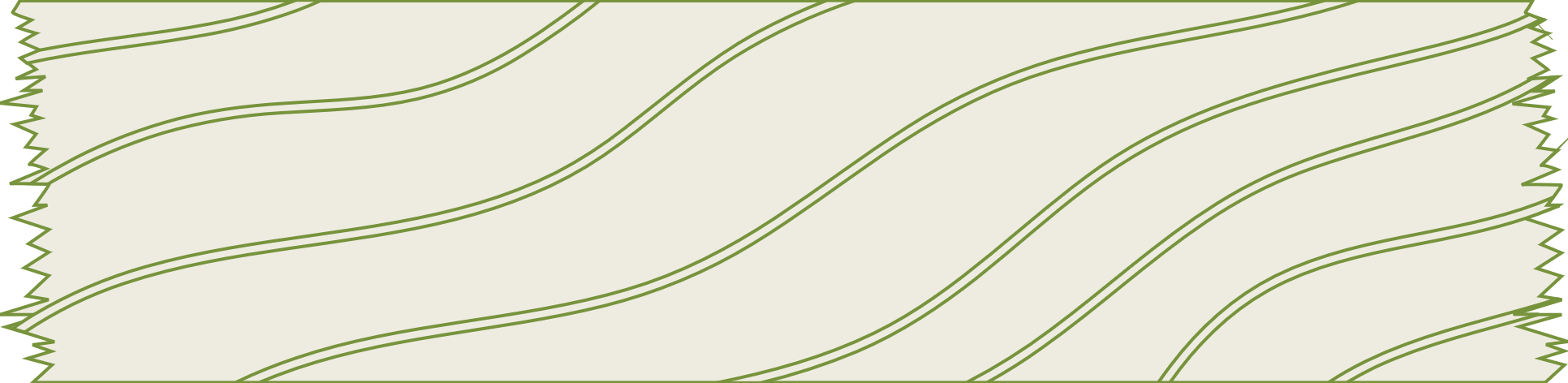 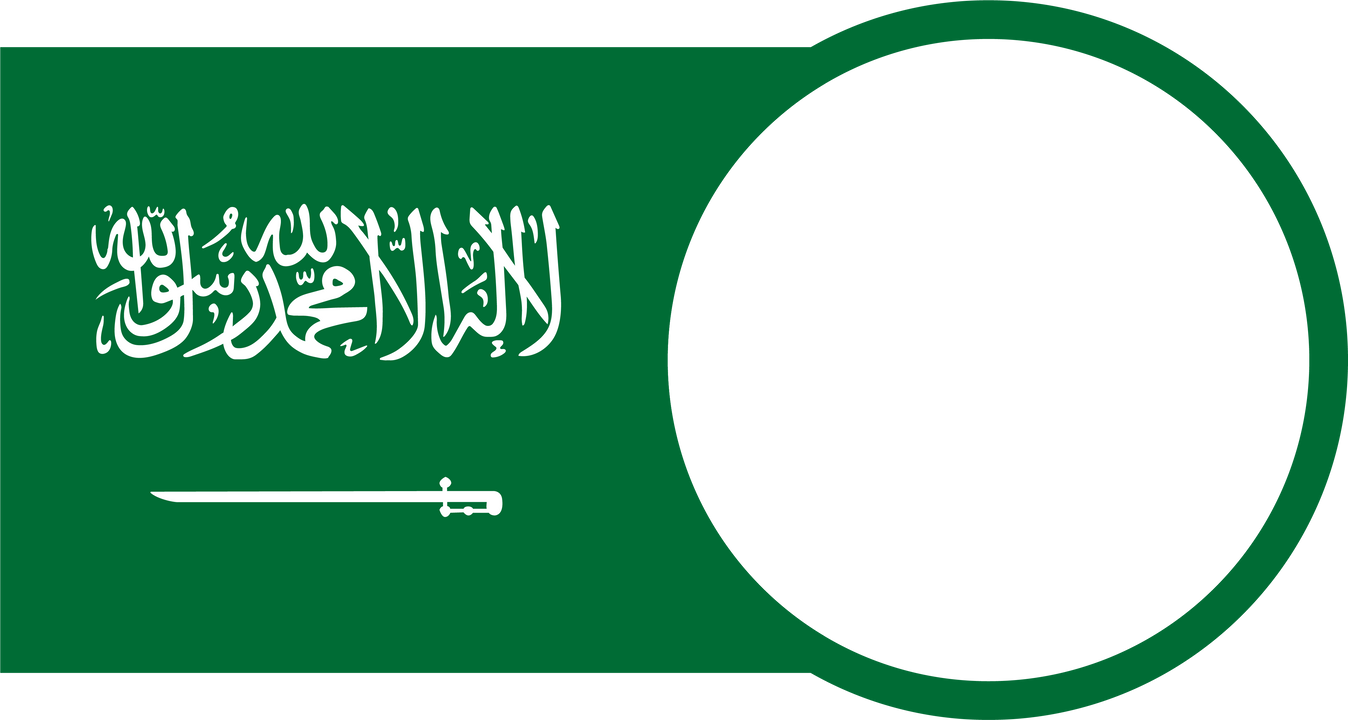 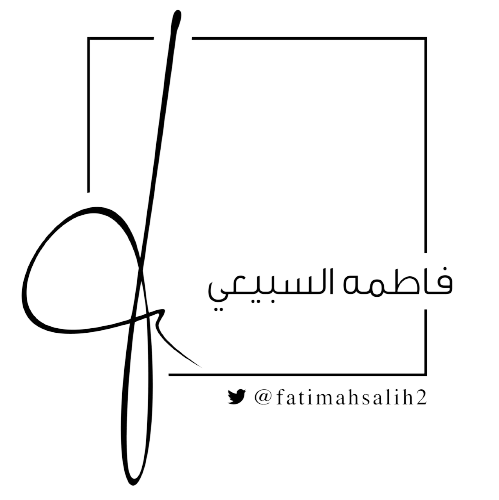 ...
...
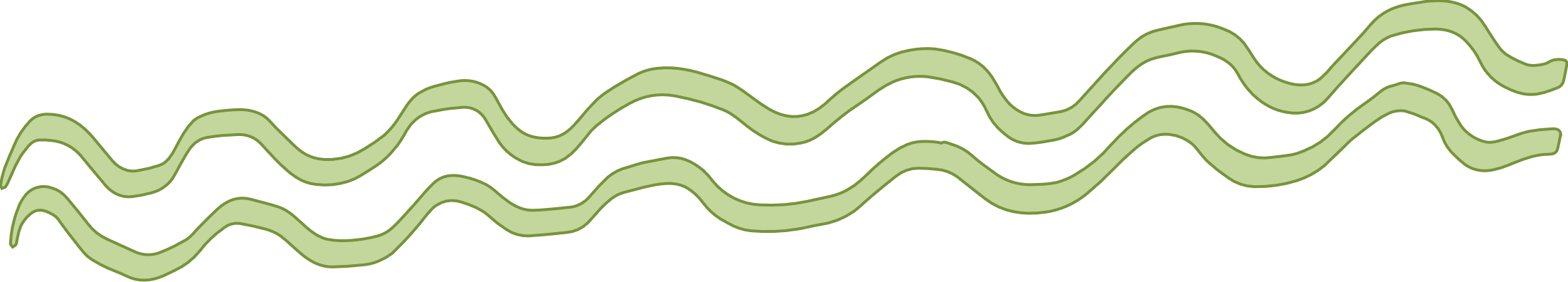 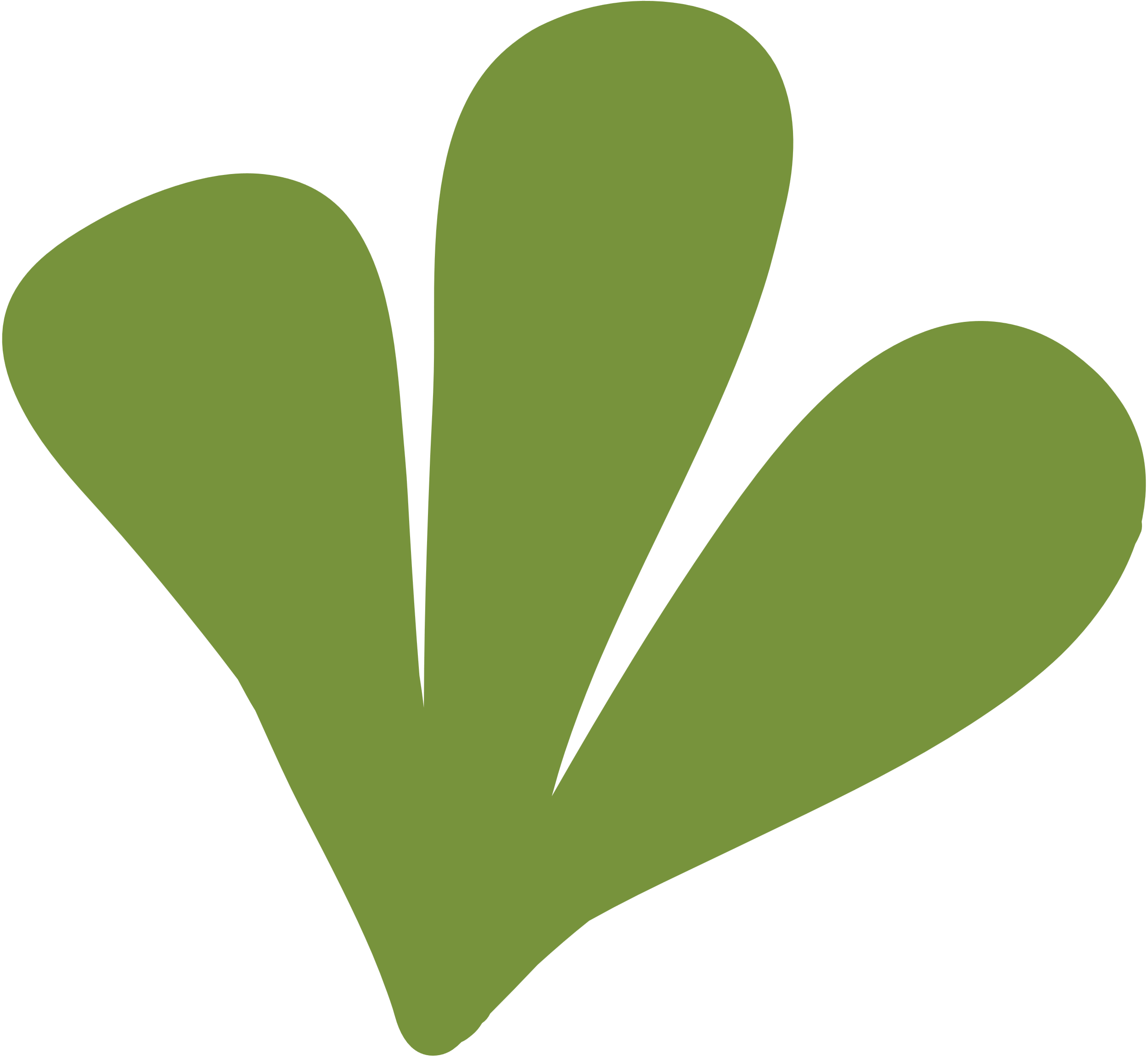 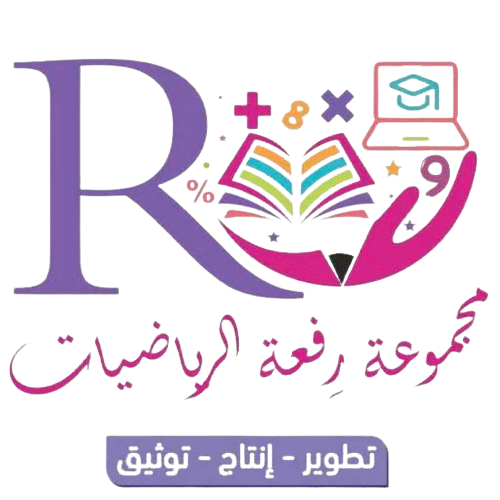 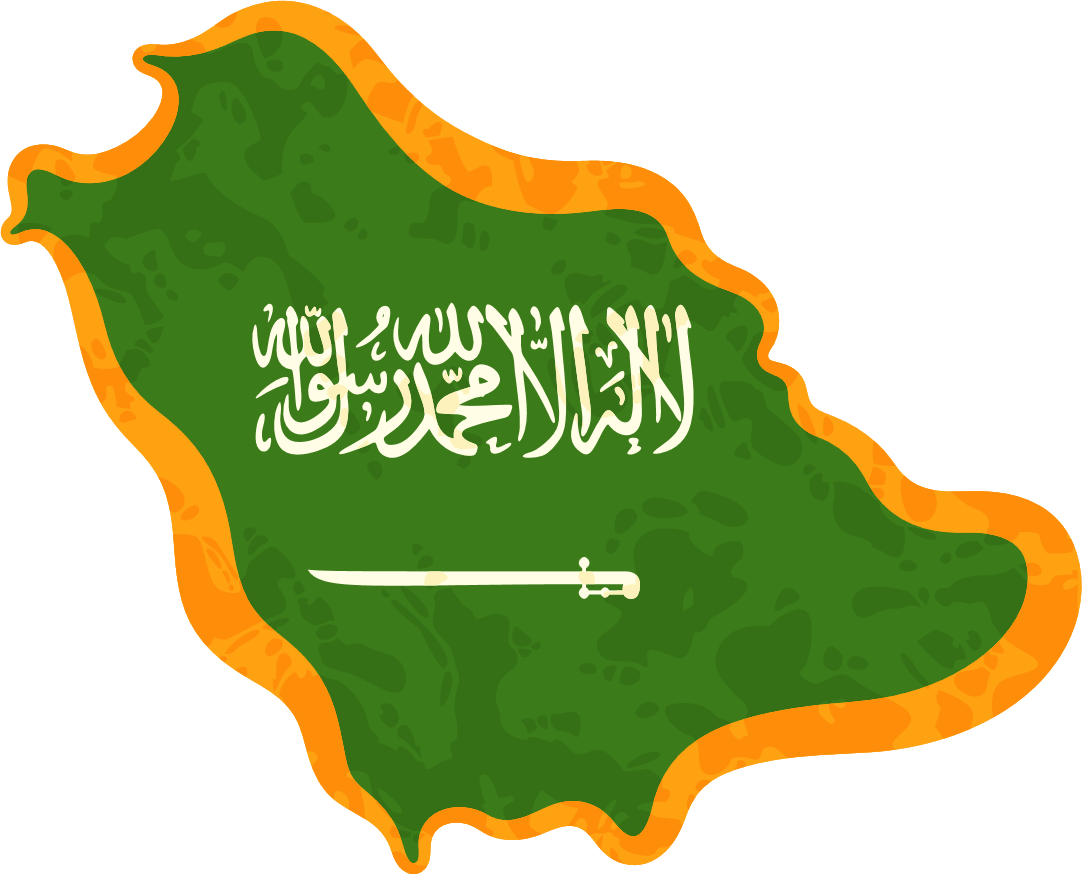 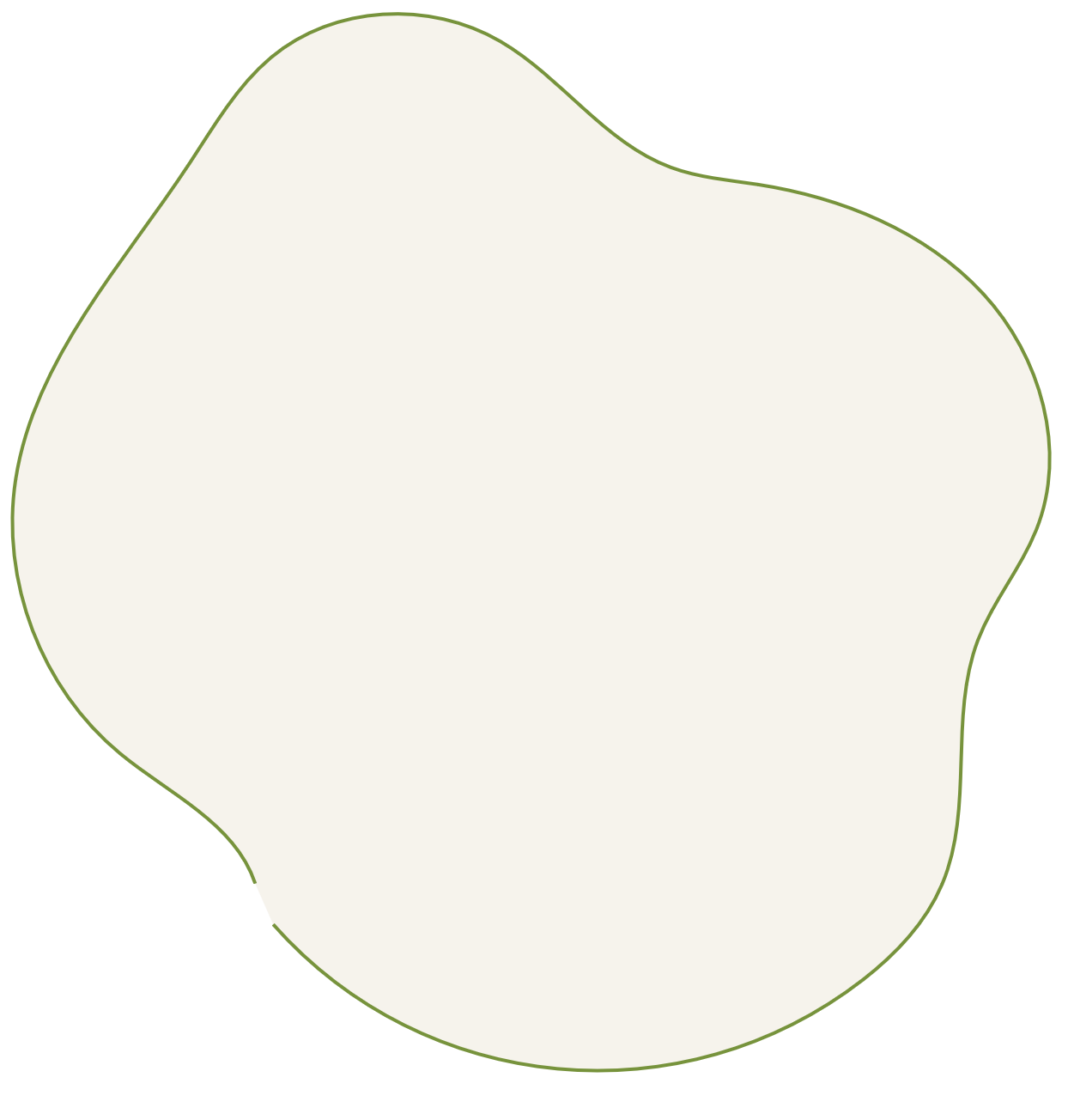 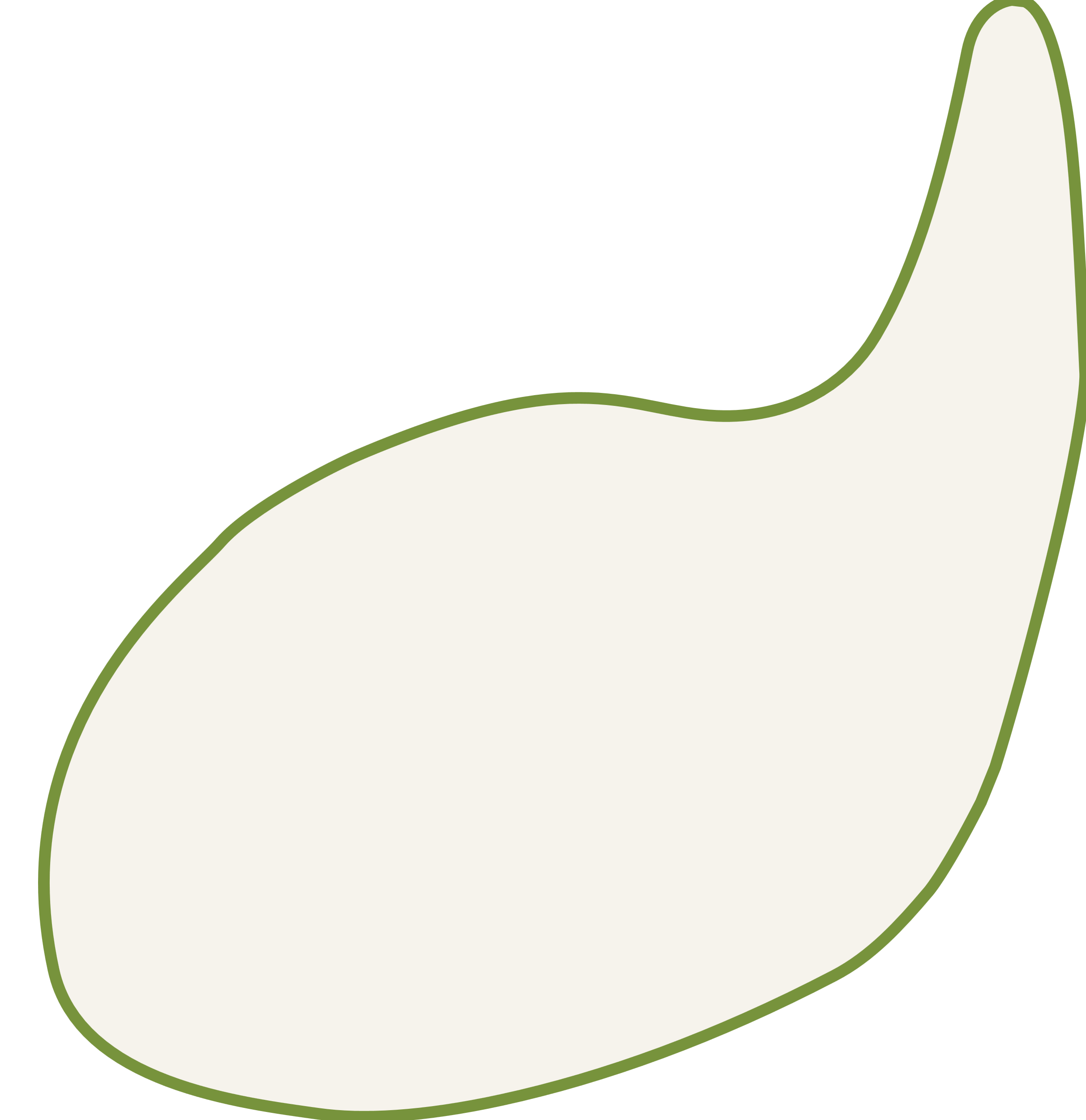 الواجب
منصة مدرستي
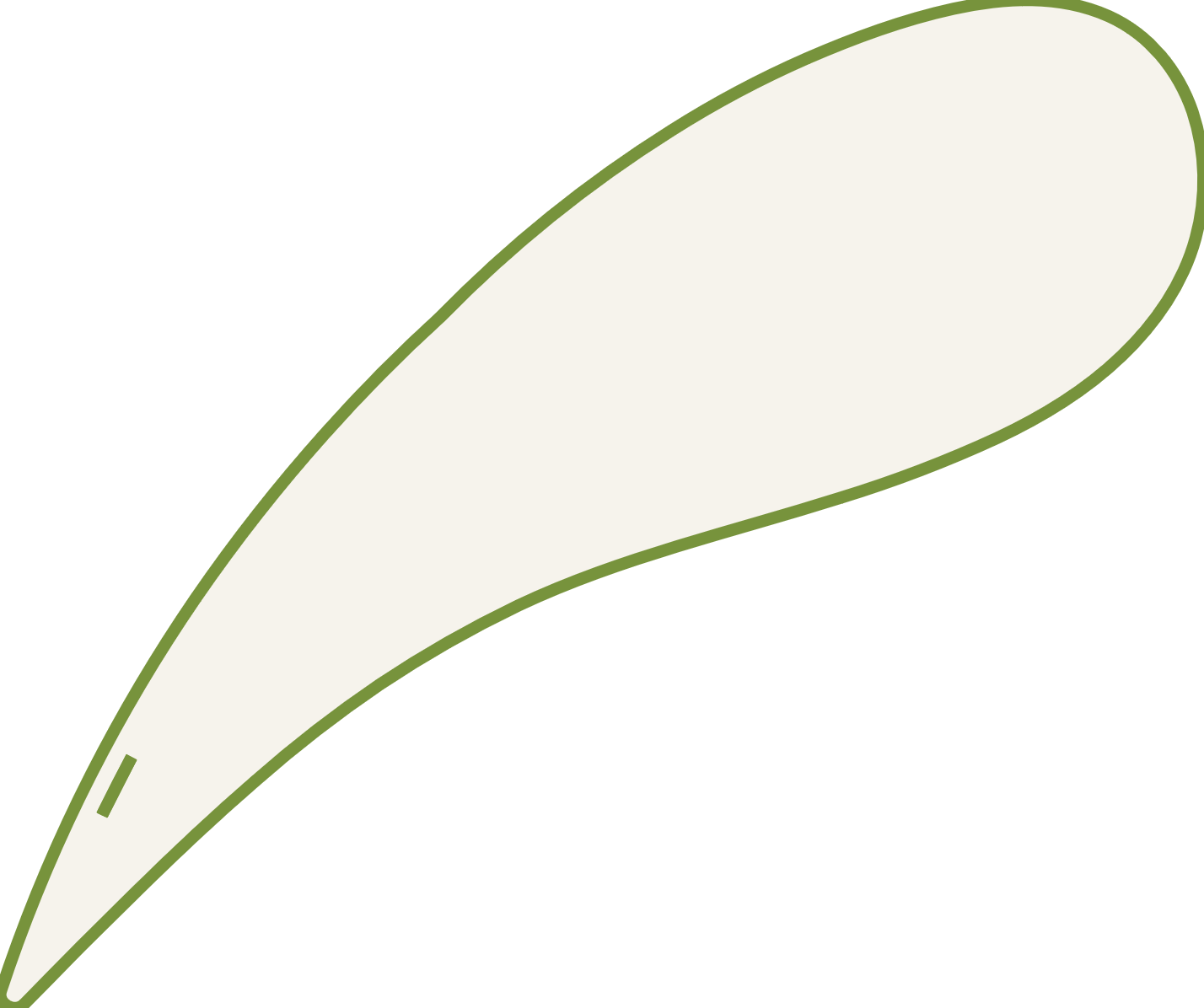 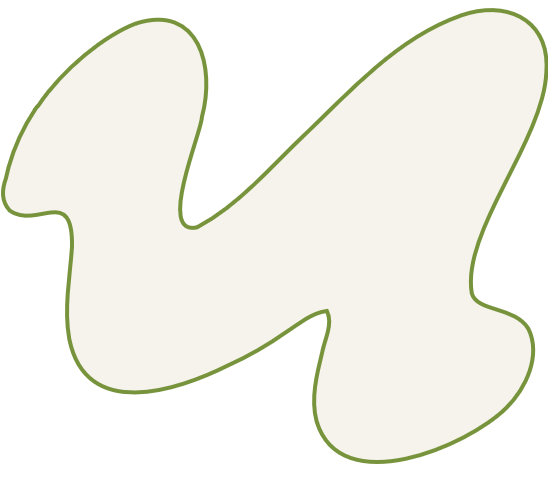 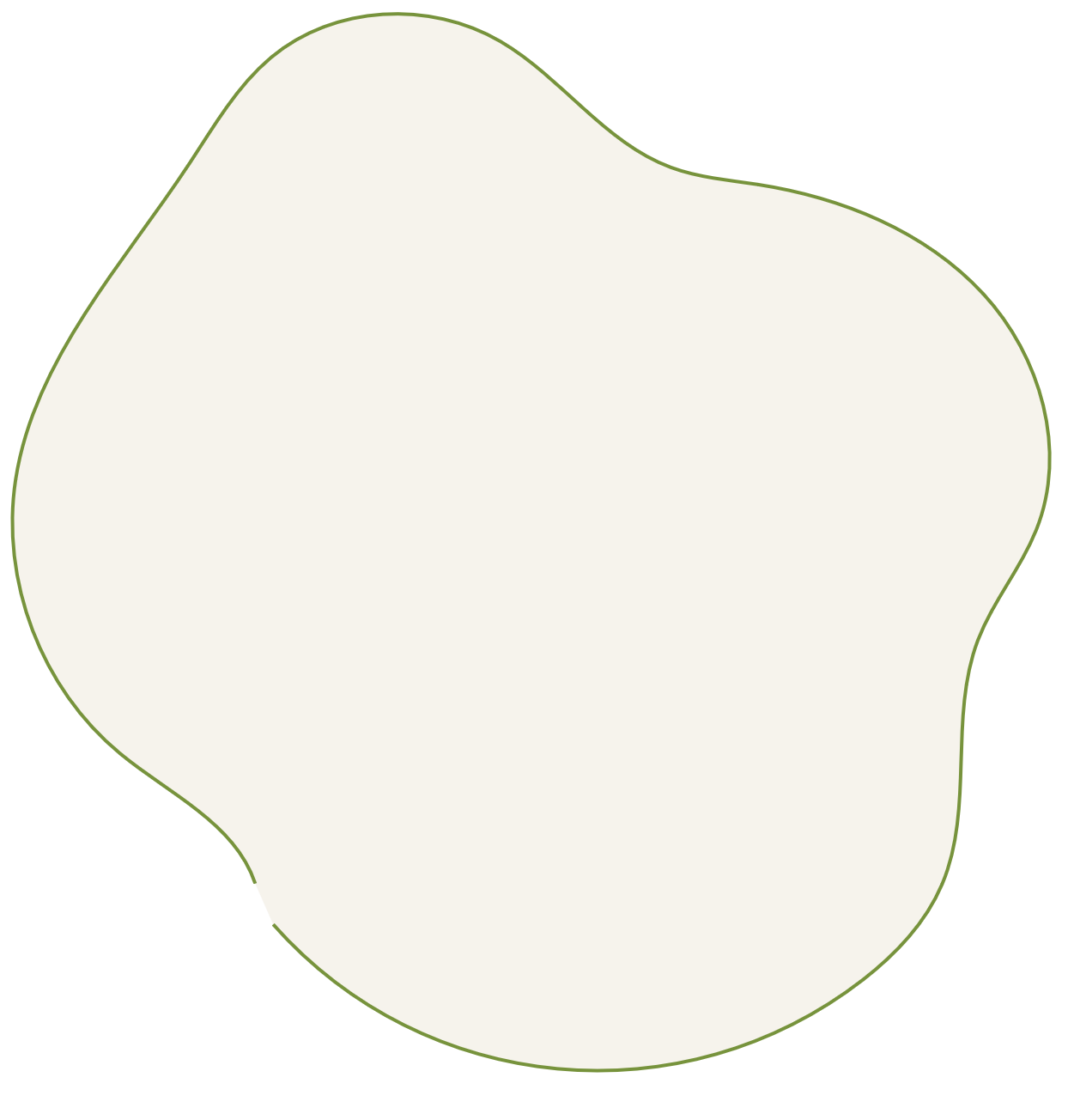 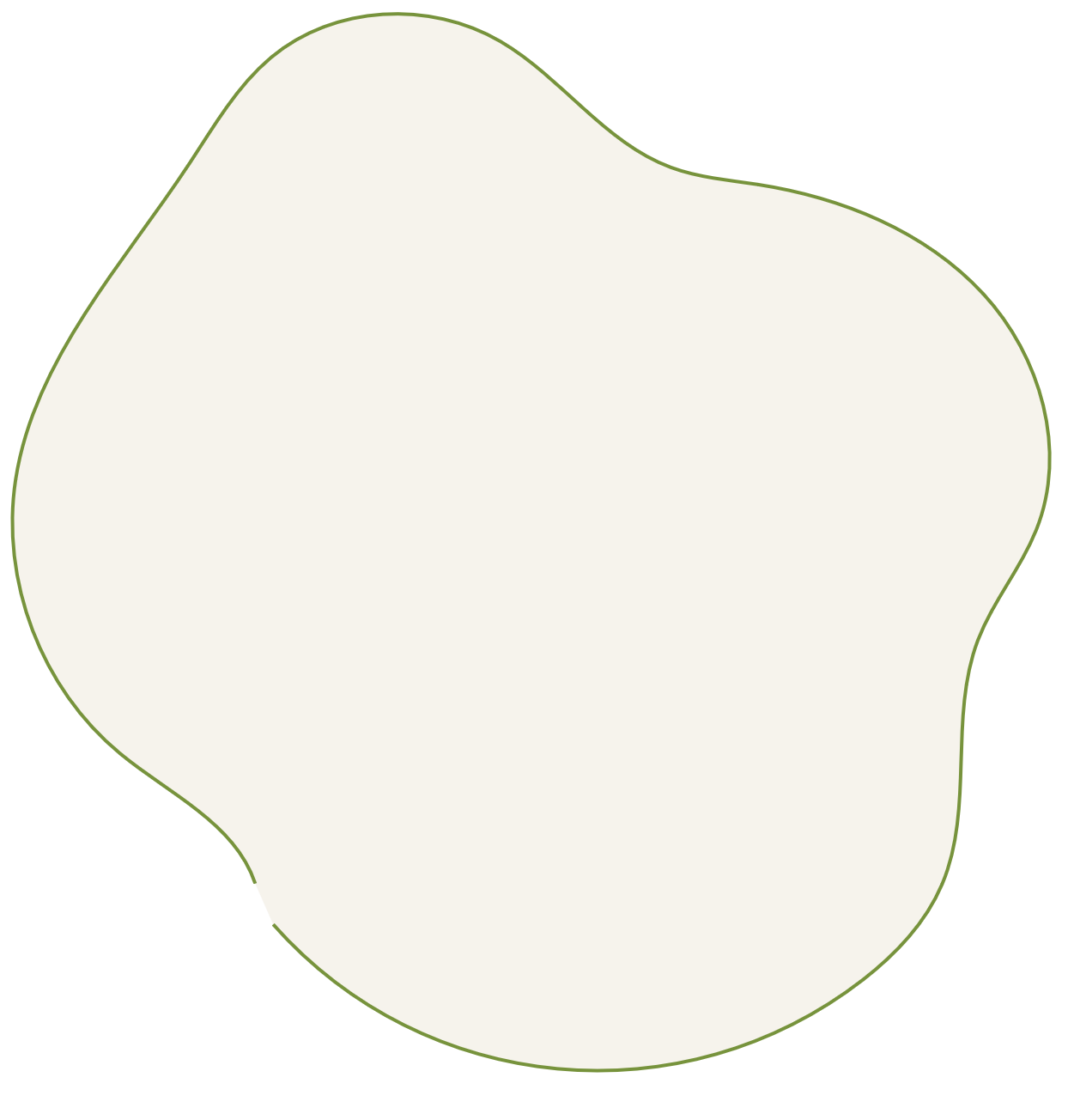 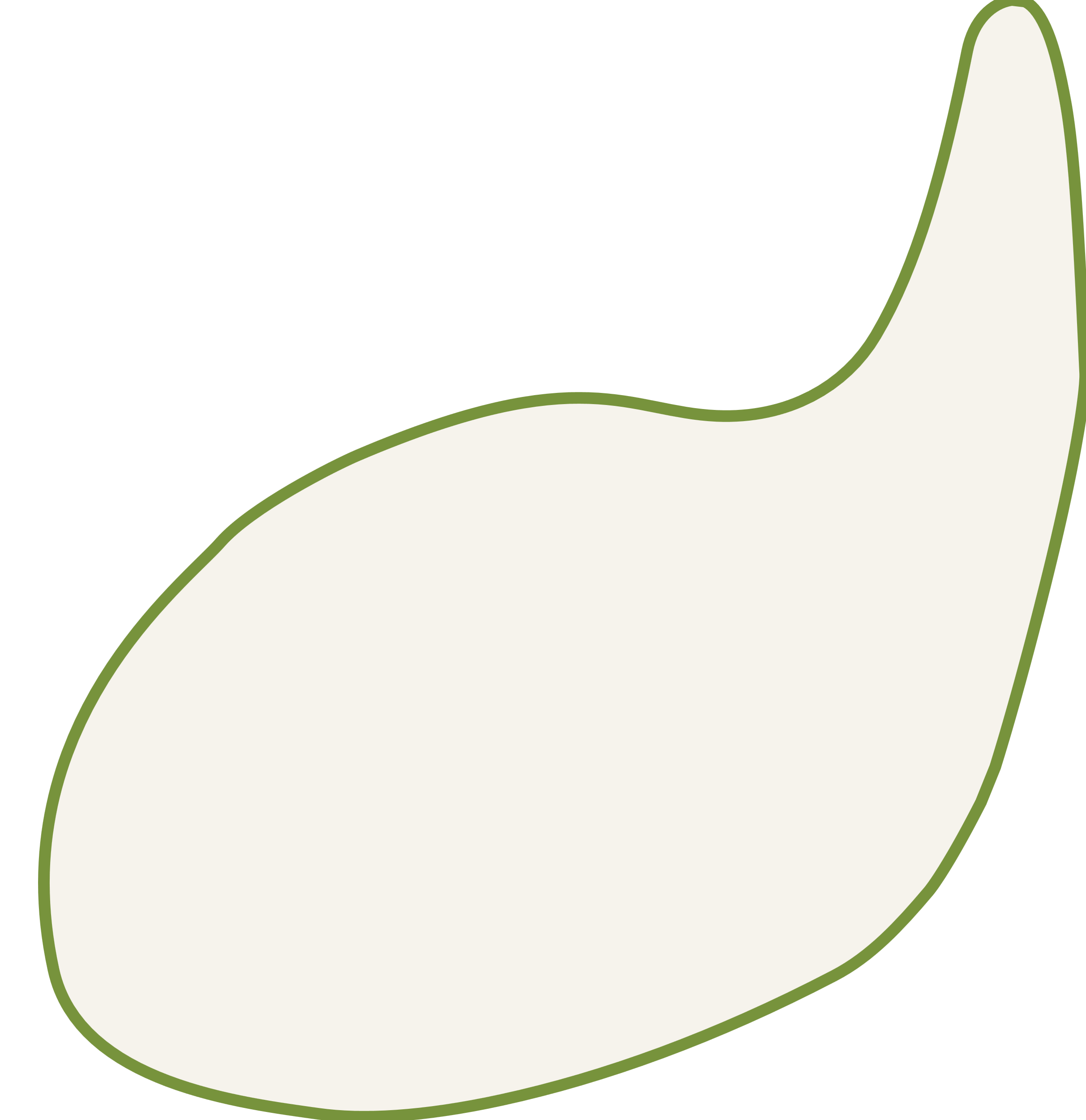 قناة تيليجرام
أ / فاطمه السبيعي
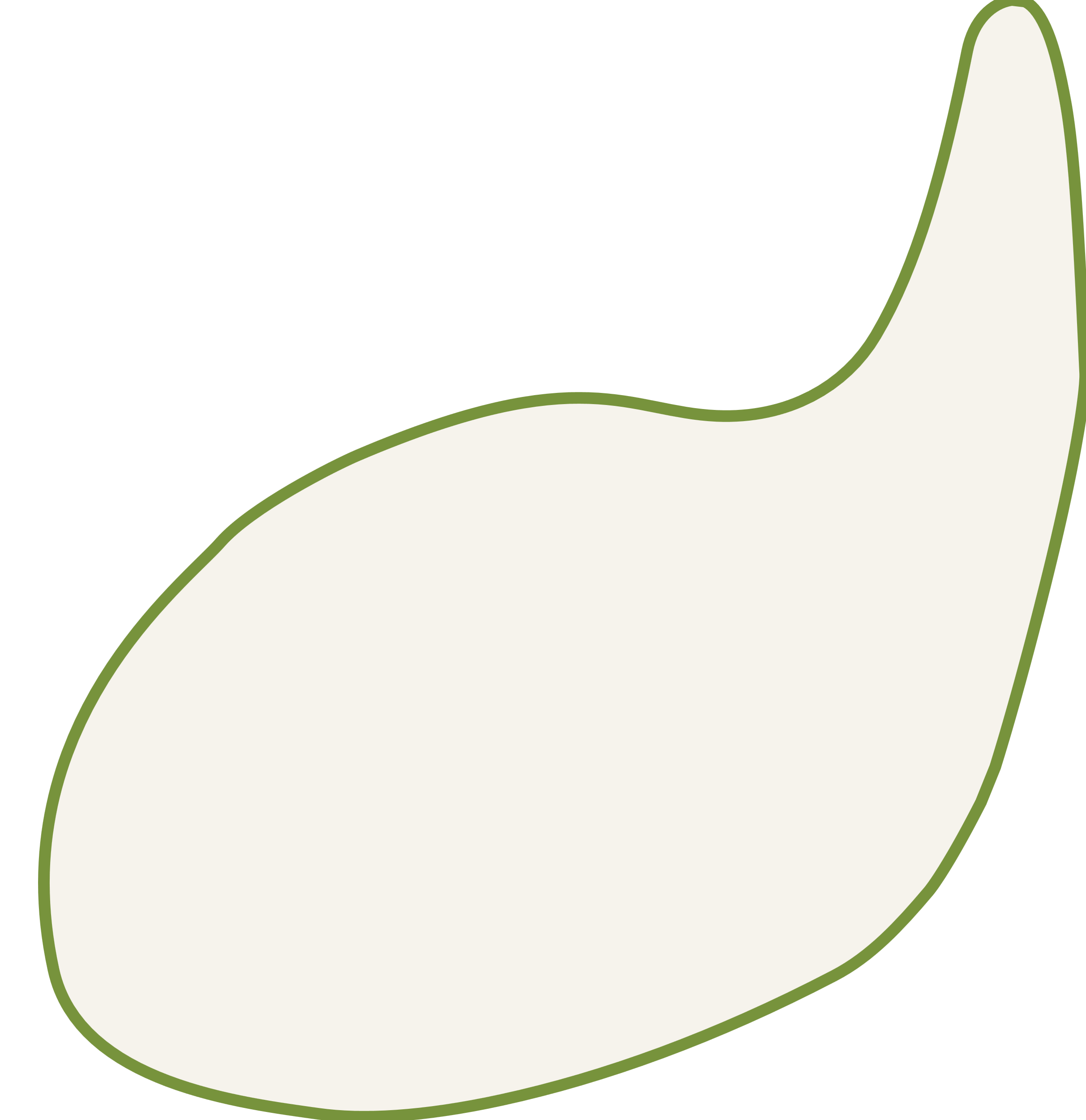 موقع
رفعة التعليمية
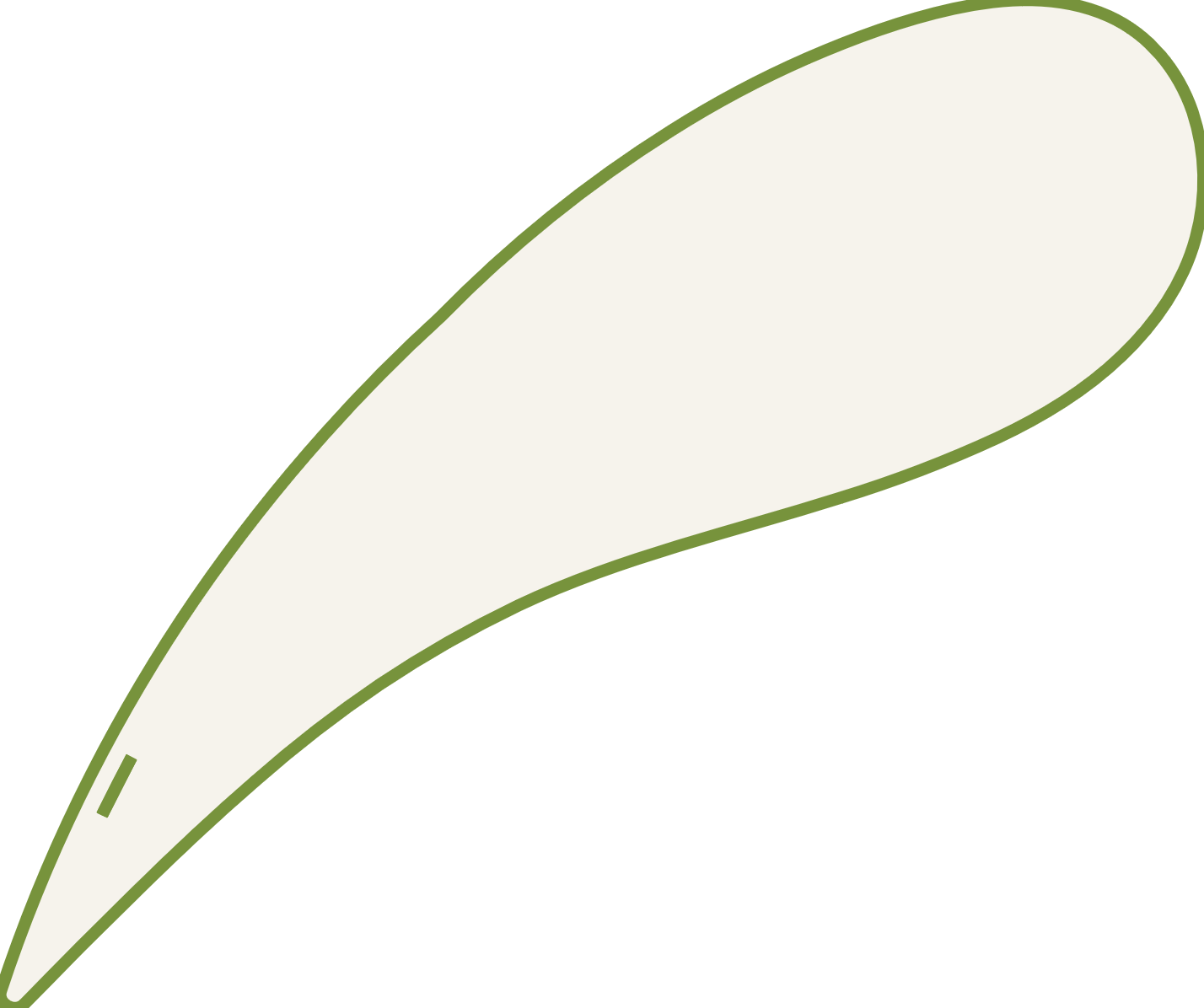 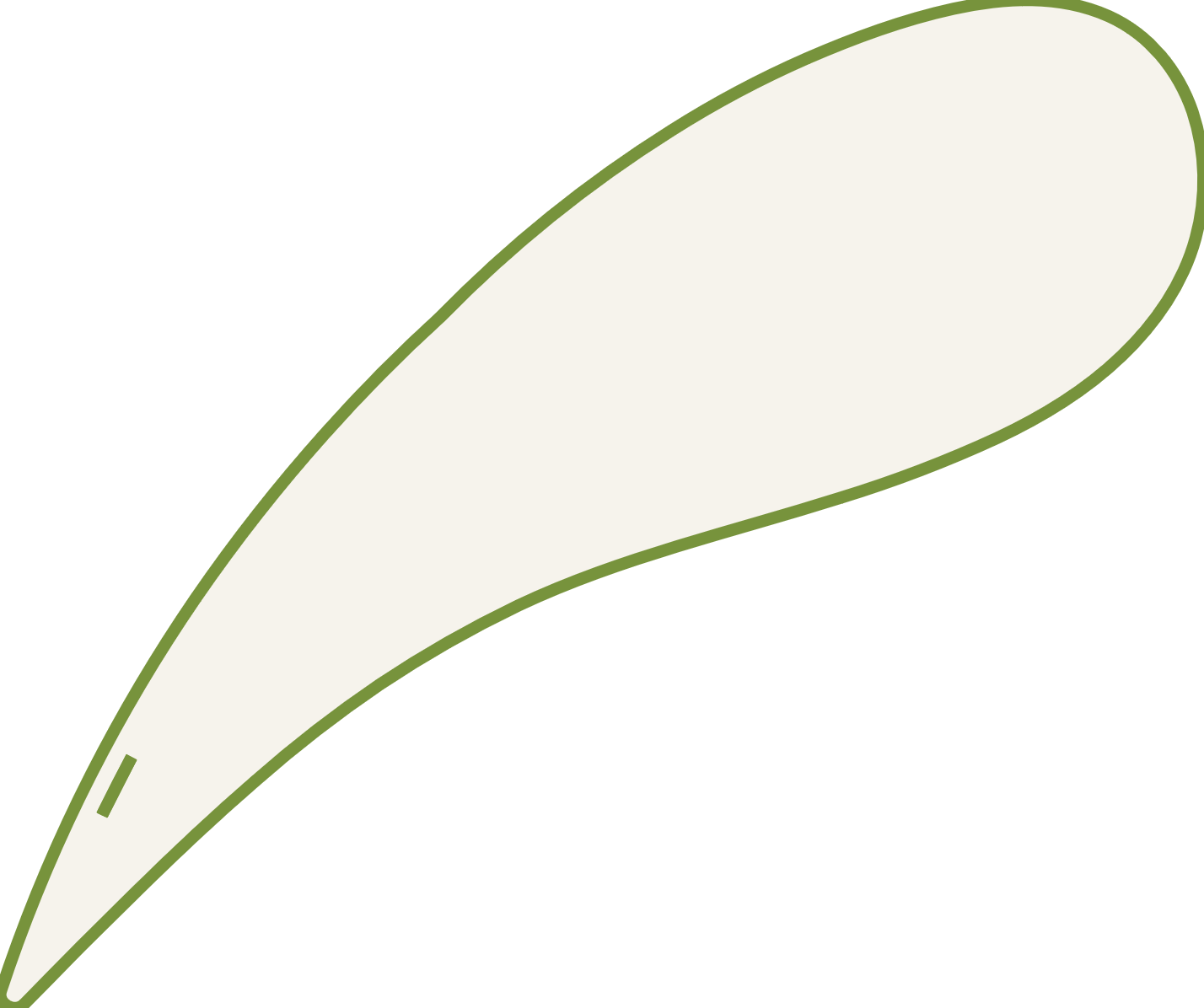 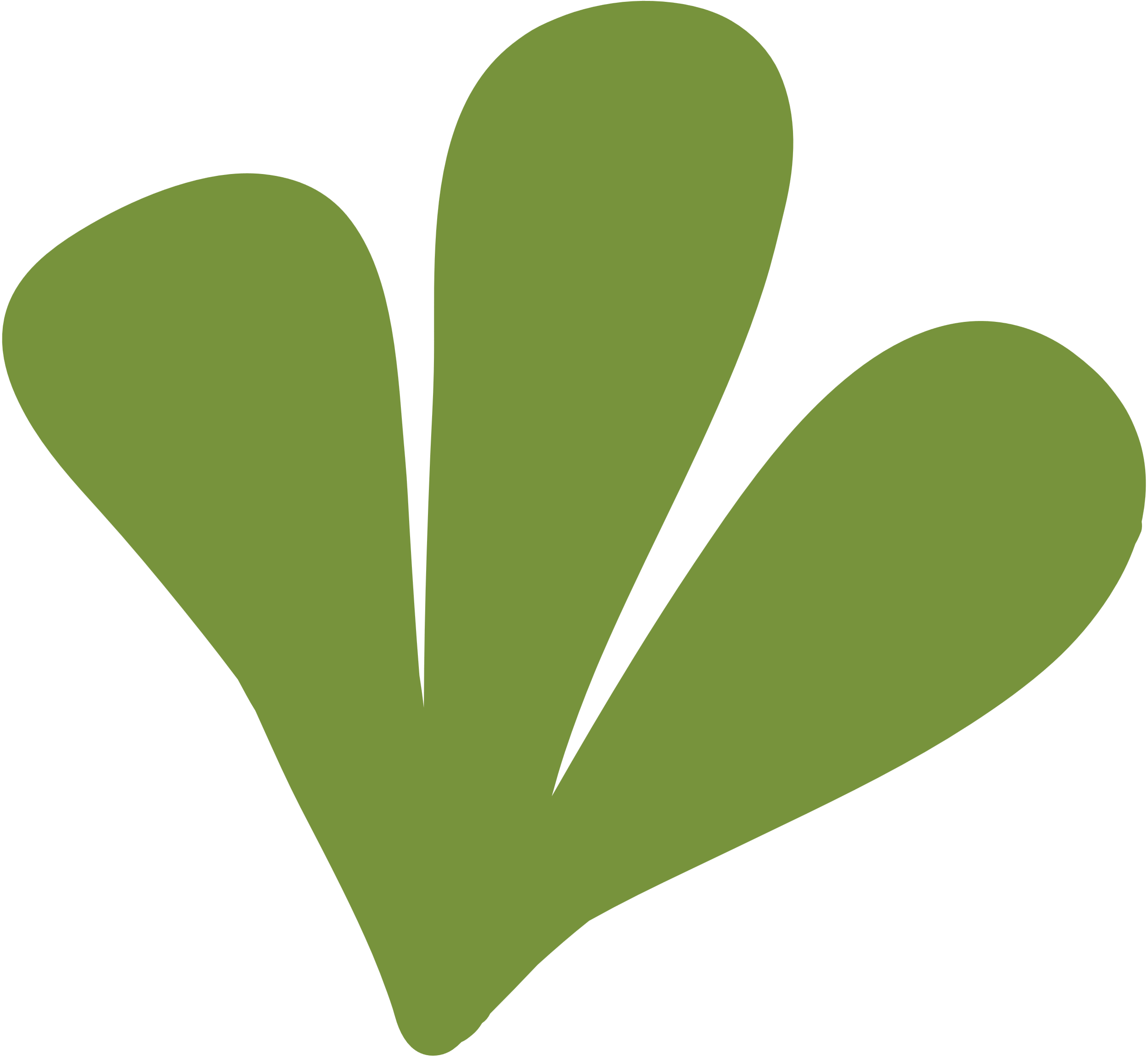 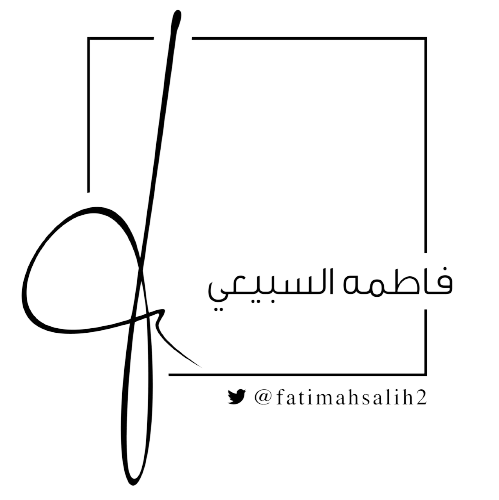